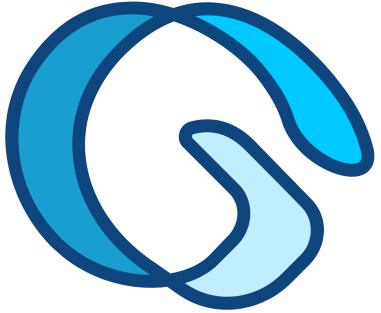 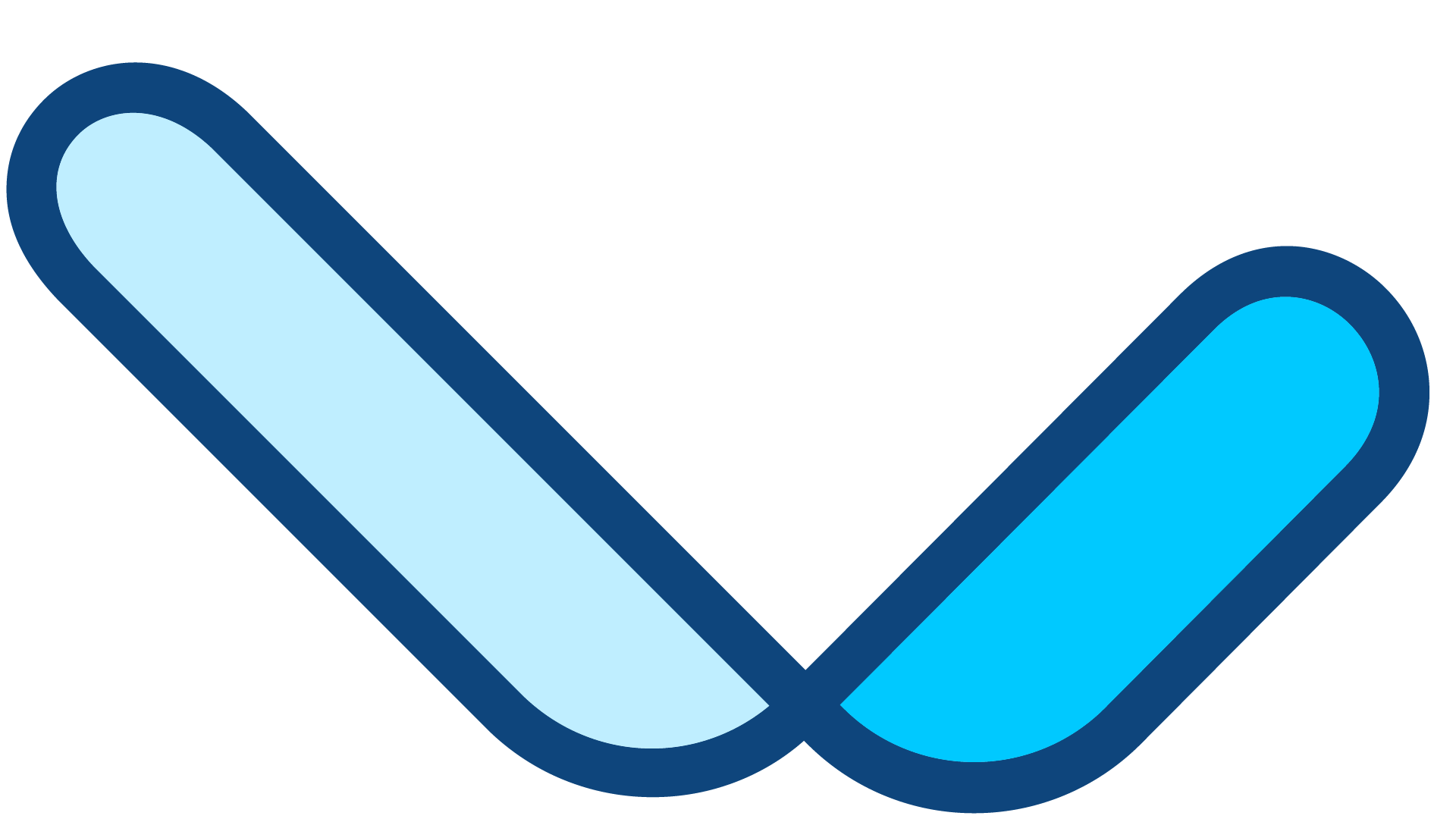 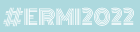 AYUNTAMIENTO DE LAS GABIAS

ALCALDESA

María Merinda Sádaba Terribas


Gobernanza de los datos e indicadores
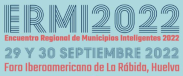 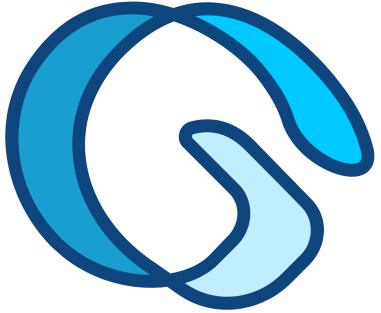 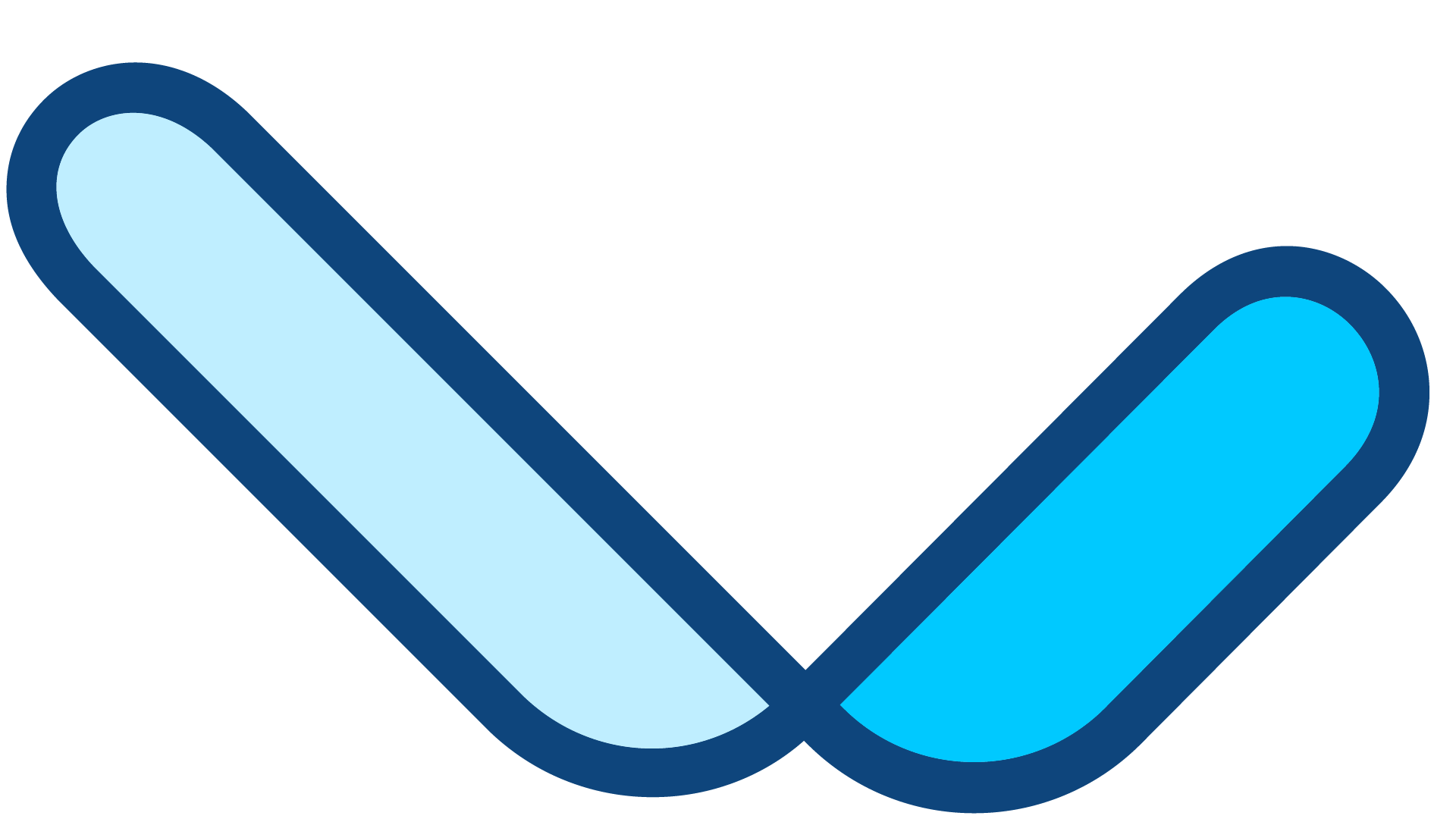 LAS GABIAS
MUNICIPIO INTELIGENTE













Gobernanza de los datos e indicadores
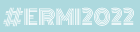 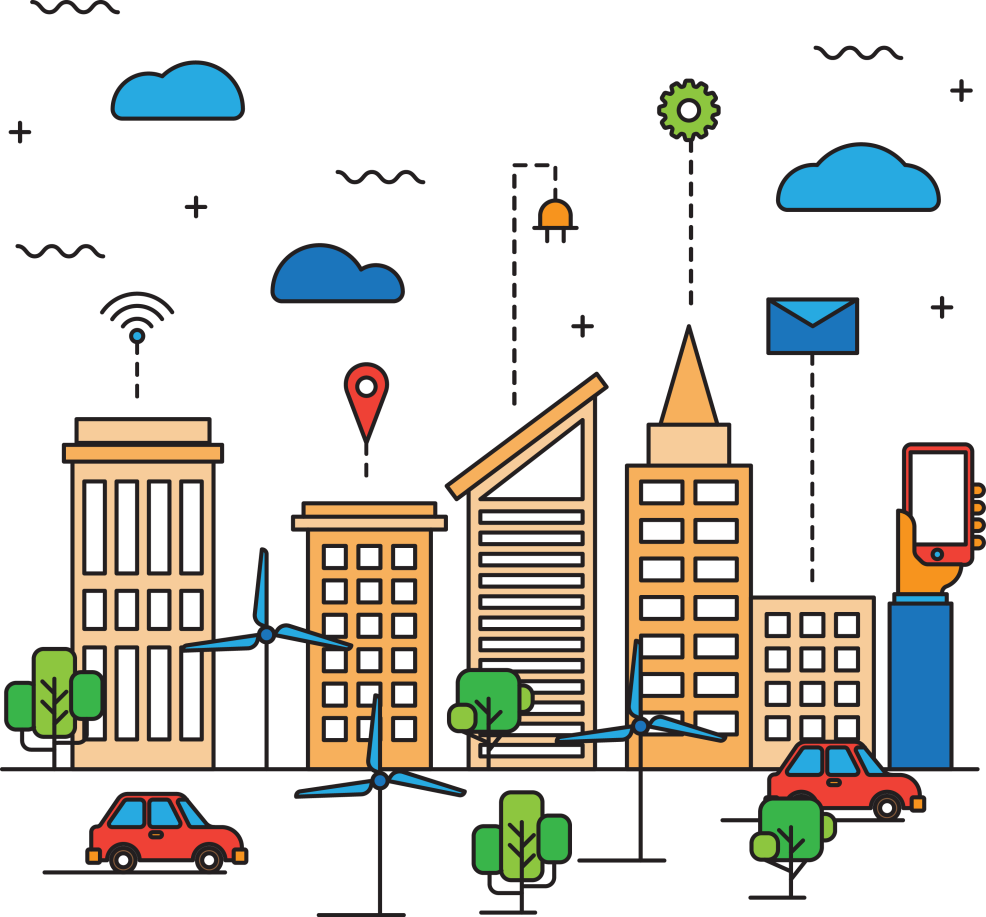 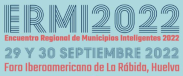 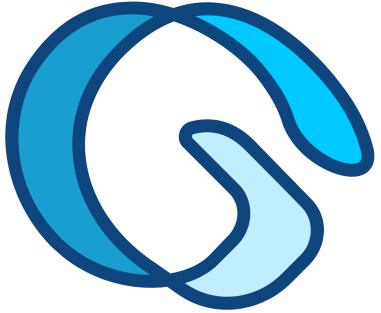 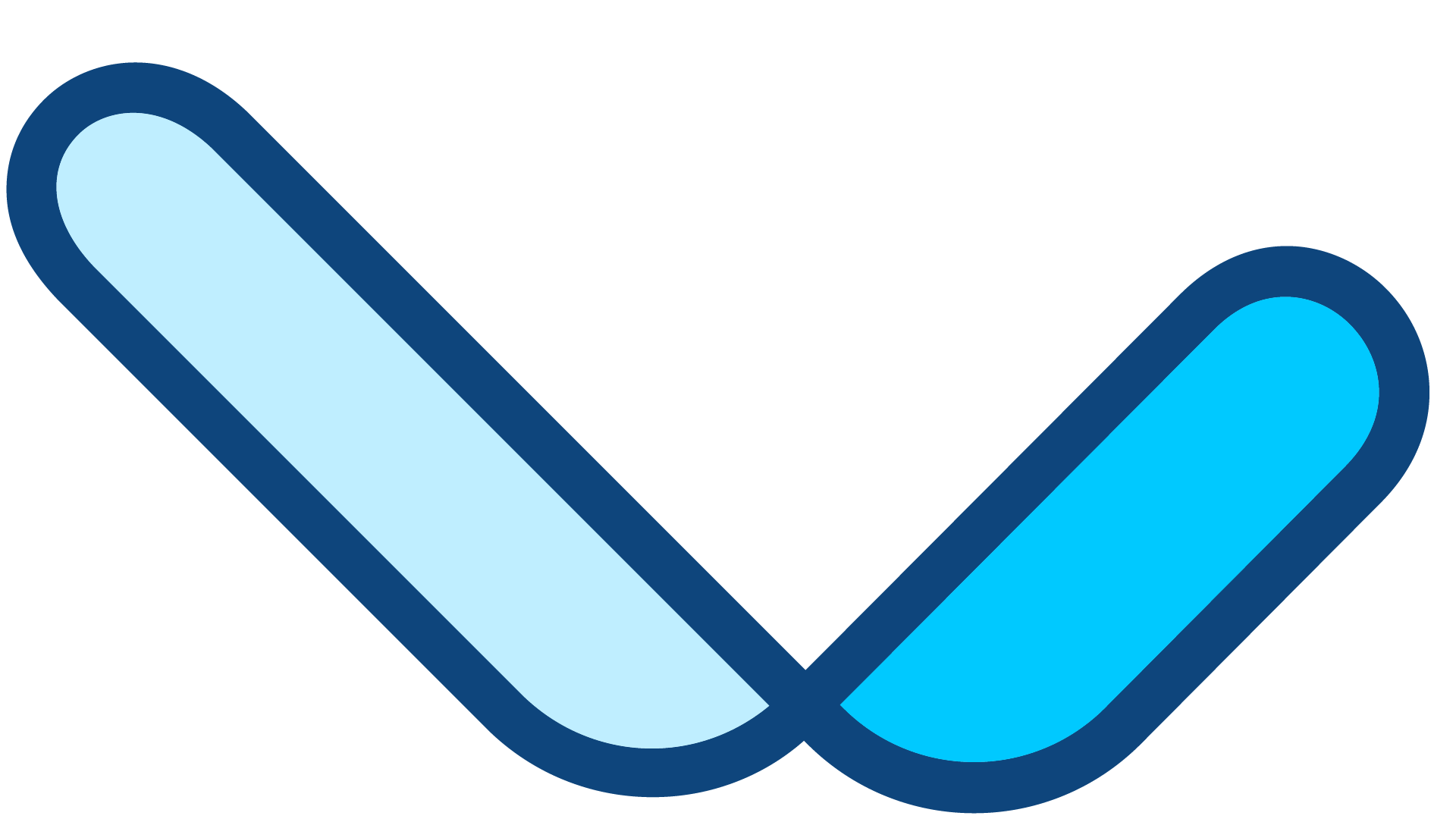 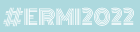 Las Gabias en datos:
Ayuntamiento de 
Las Gabias
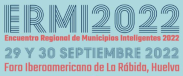 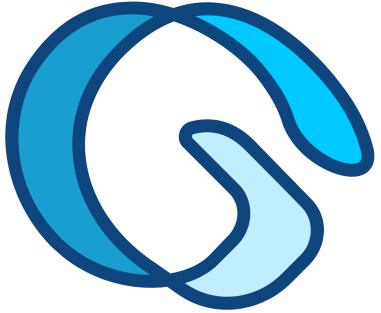 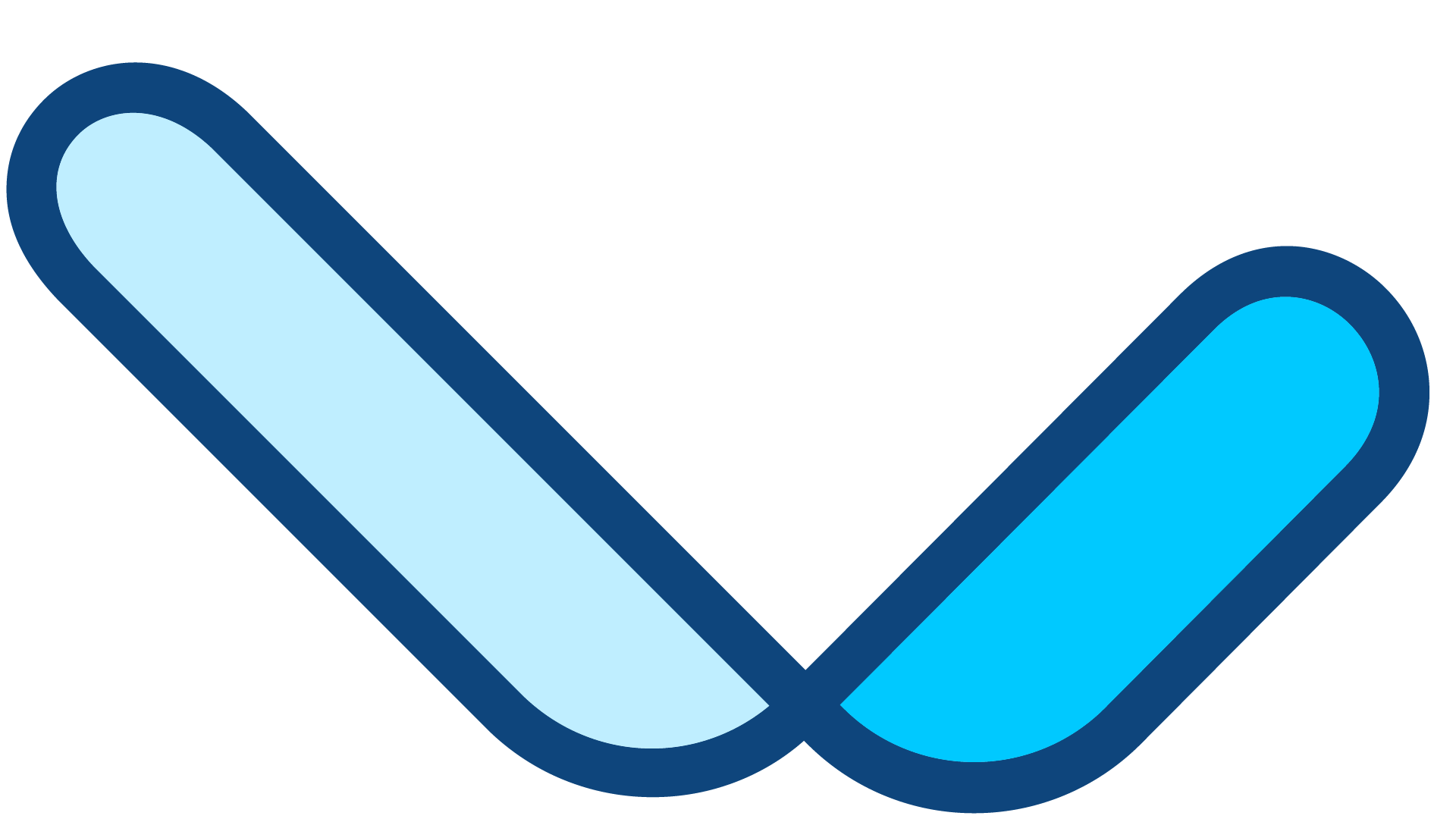 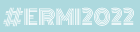 Las Gabias en datos:
Ayuntamiento de 
Las Gabias
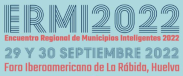 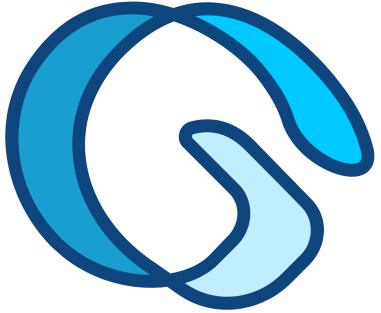 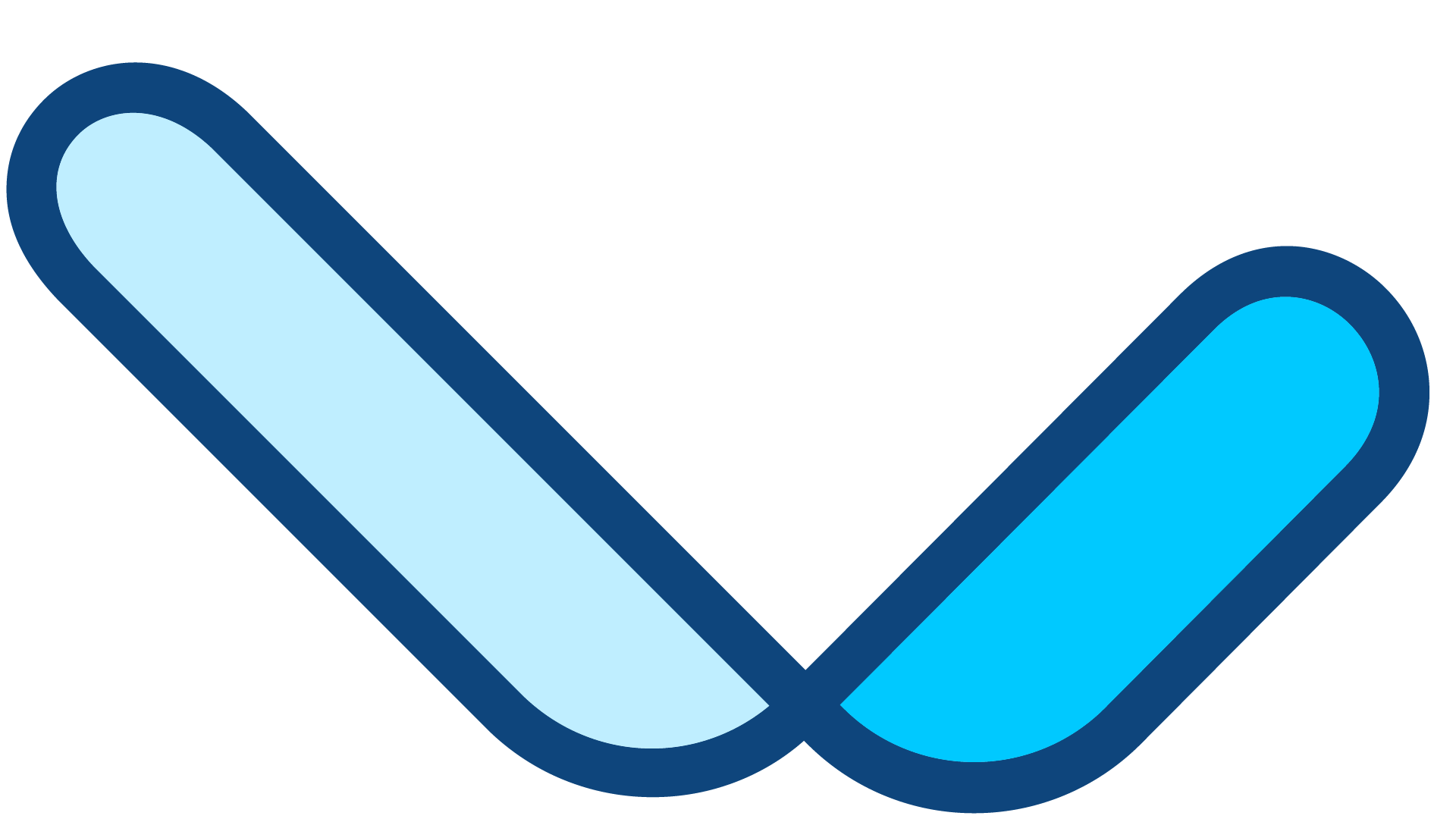 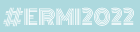 Las Gabias en datos:
Ayuntamiento de 
Las Gabias
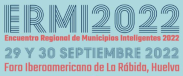 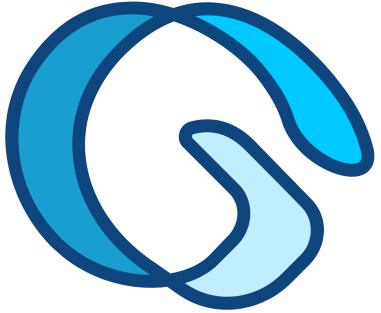 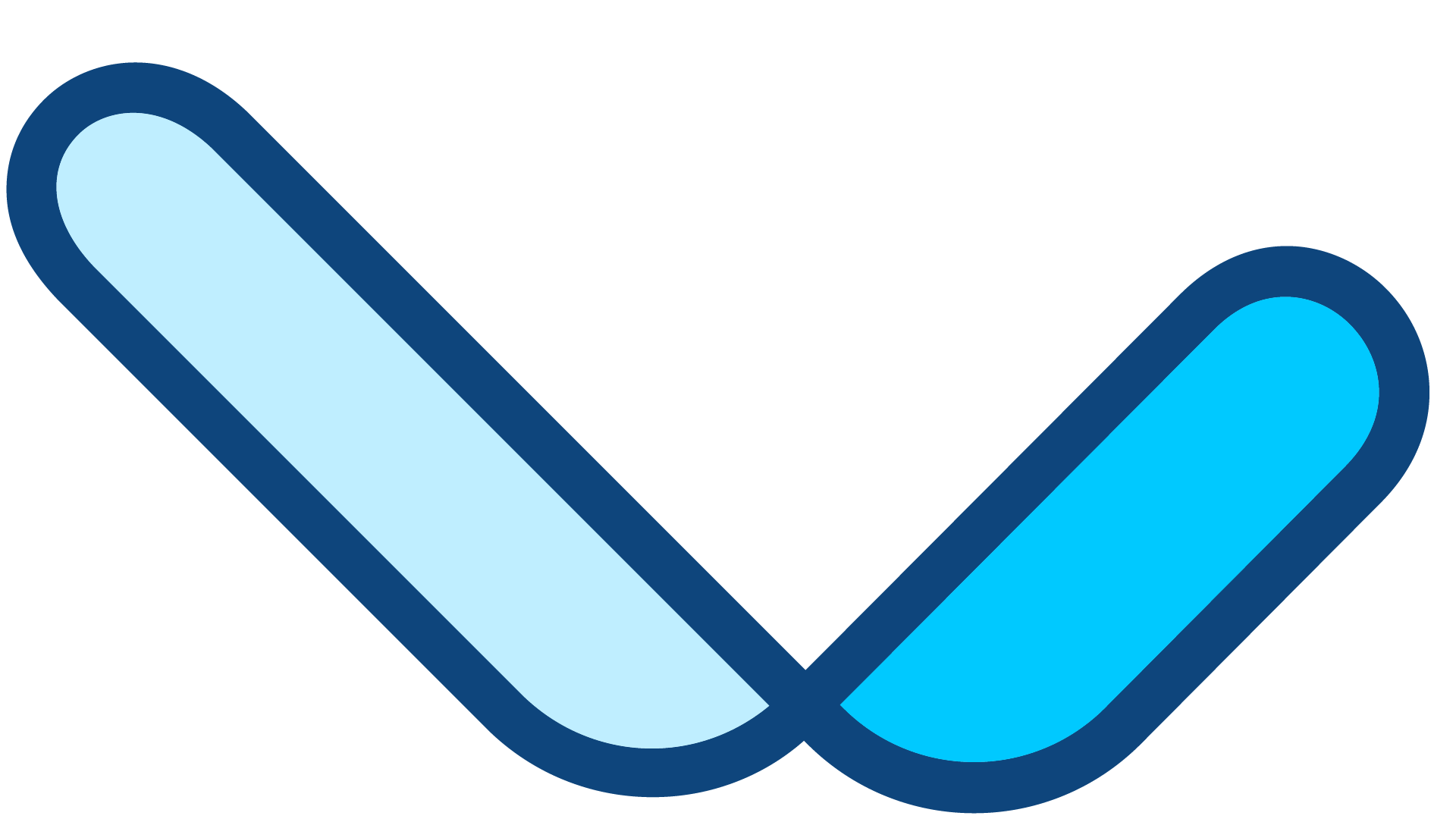 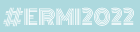 Las Gabias en datos:
Ayuntamiento de 
Las Gabias
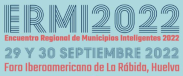 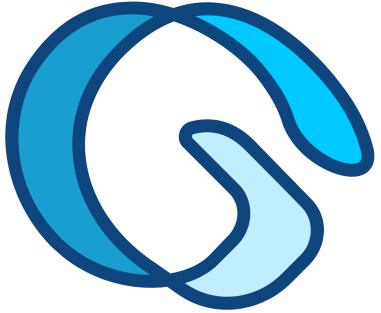 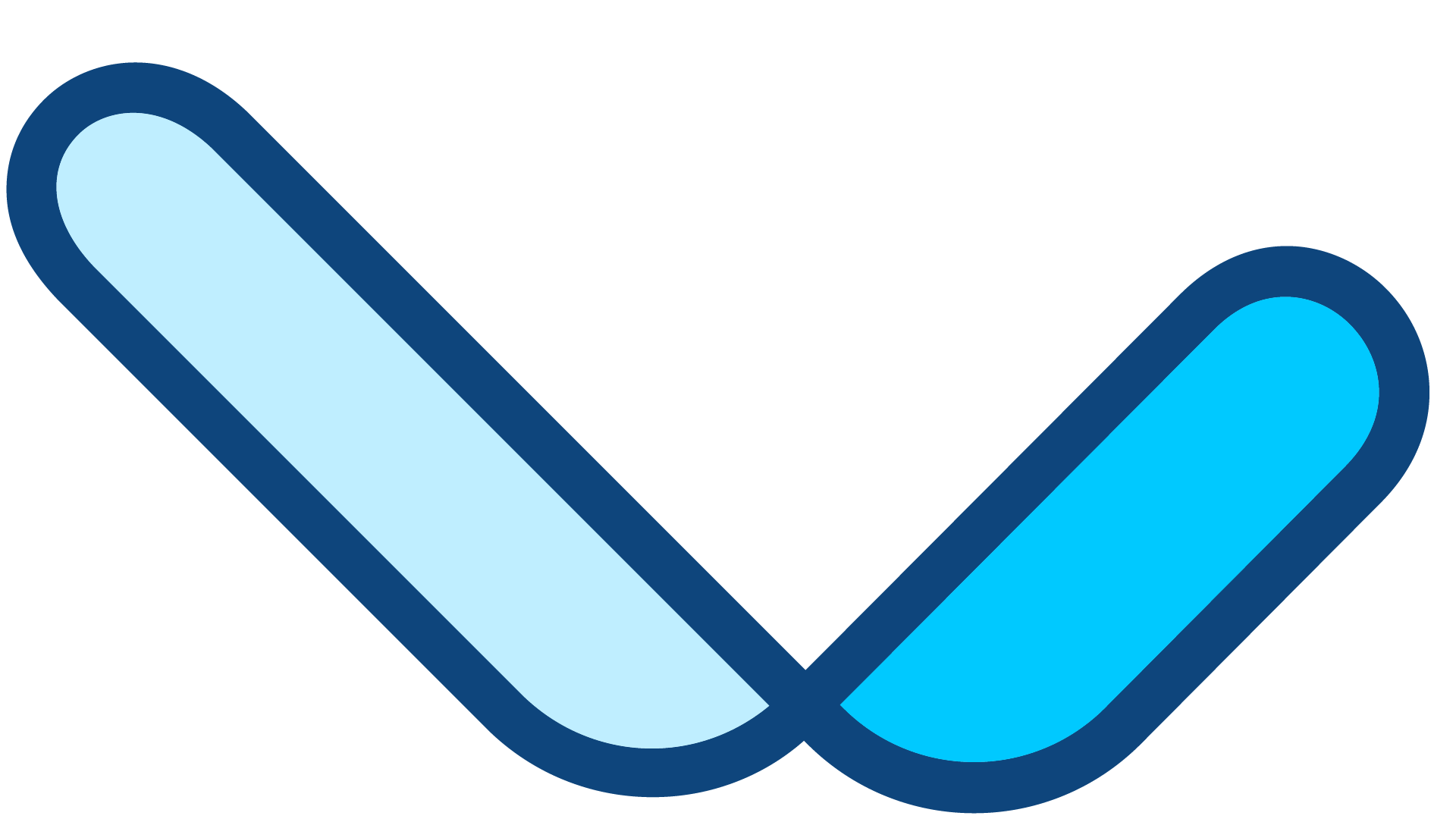 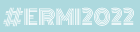 Las Gabias en datos:
Ayuntamiento de 
Las Gabias
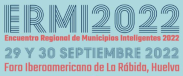 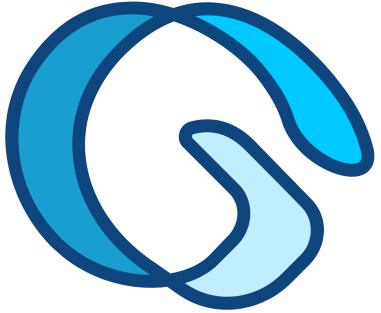 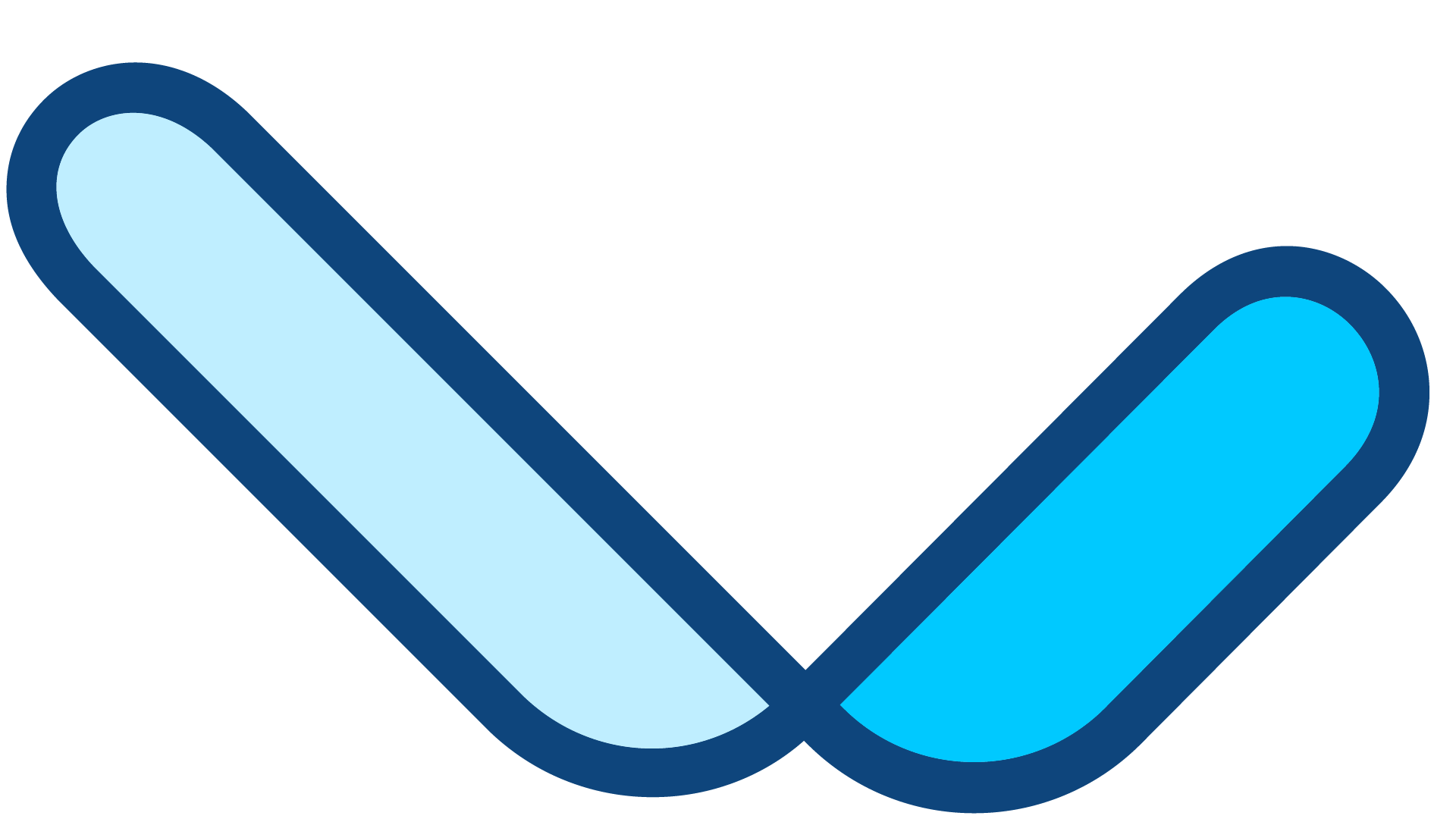 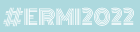 La gobernanza de datos refiere a la calidad y confiabilidad de los datos.
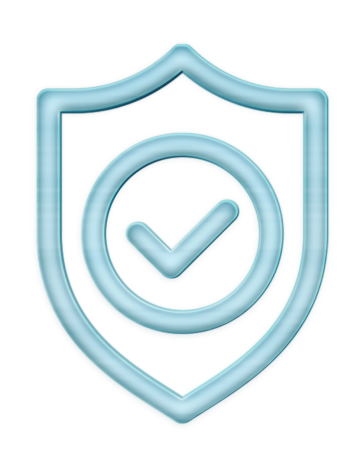 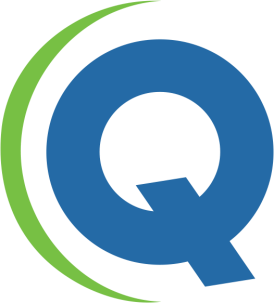 La gestión de datos hace referencia a todas las funciones necesarias para recopilar, controlar, proteger, manipular y entregar datos.
Abarca las políticas y actividades que establecen la infraestructura. Designa a las personas dentro de una organización con la autoridad y responsabilidad de gestionar los datos. Hoy me acompañan:
Ayuntamiento de 
Las Gabias
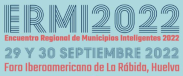 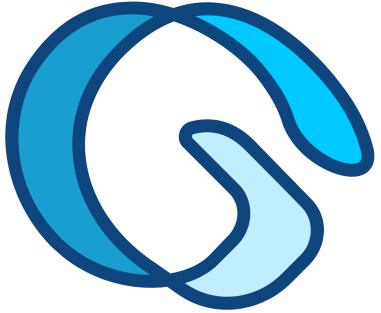 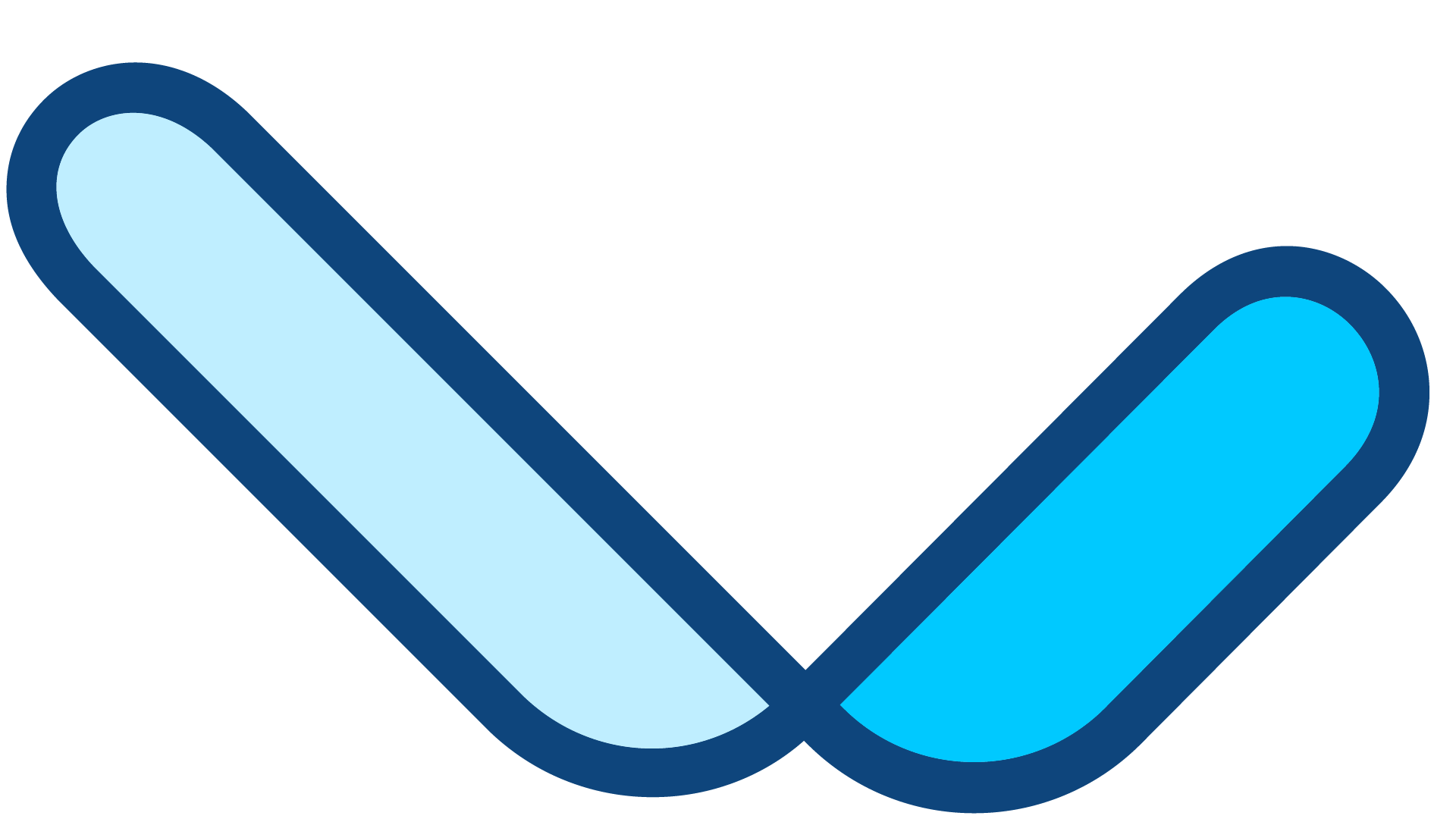 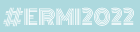 La gobernanza de datos
La gobernanza de datos establece: 

Procesos.
Procedimientos.
Designa responsables de la precisión y confiabilidad de los datos.
Mientras que los procesos persiguen objetivos más generales, los procedimientos se enfocan en cumplir objetivos o tareas más específicas.
Ayuntamiento de 
Las Gabias
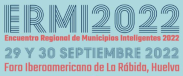 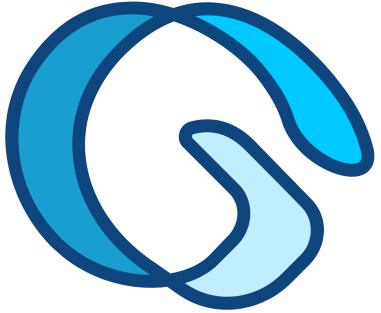 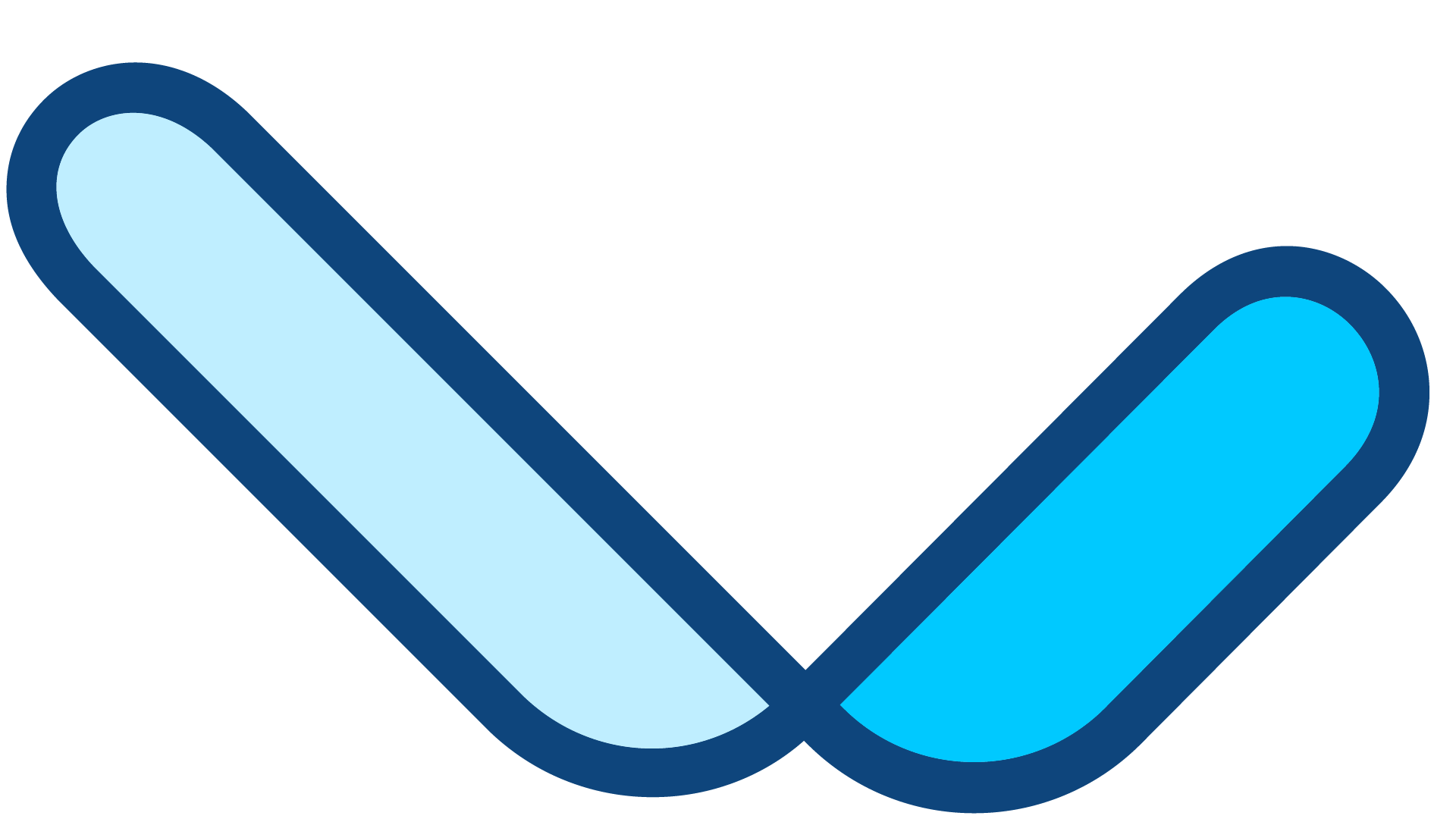 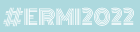 NUEVO PROYECTO SMART CITY
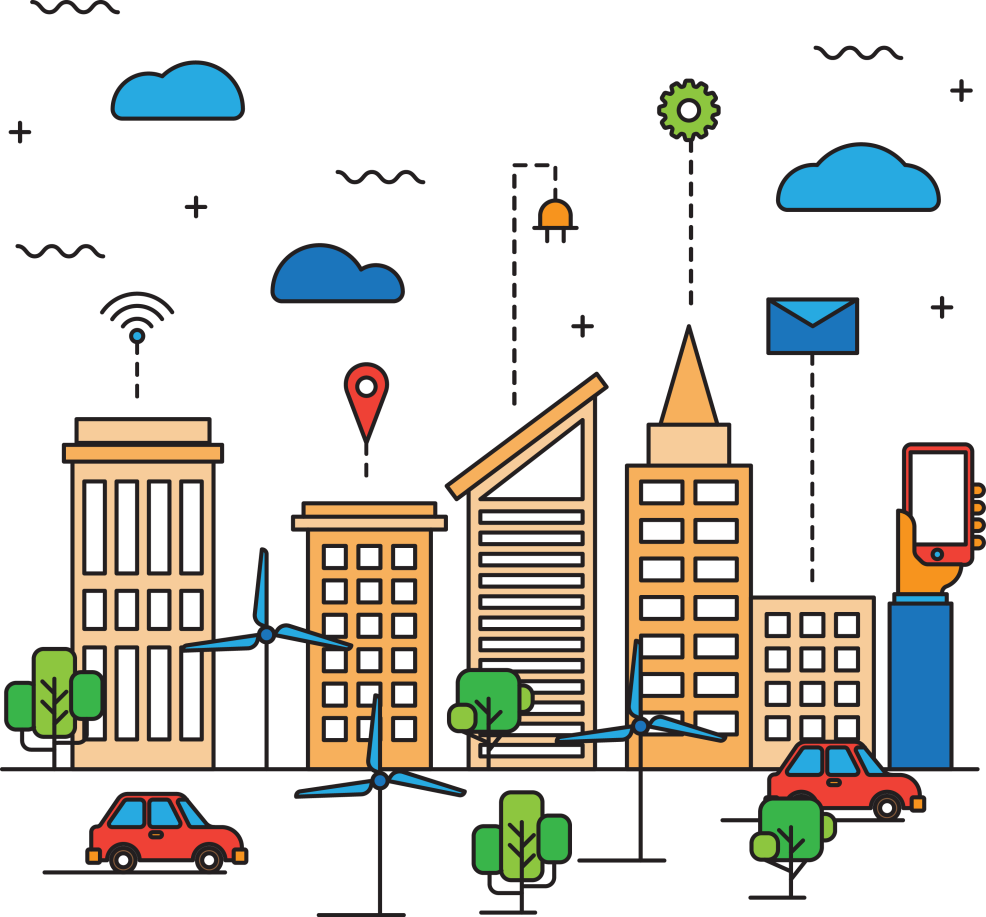 PROYECTO PILOTO
SMART CITY HÍJAR
Ayuntamiento de 
Las Gabias
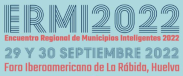 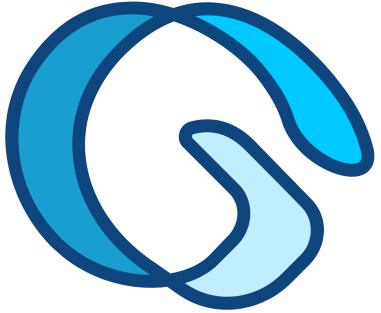 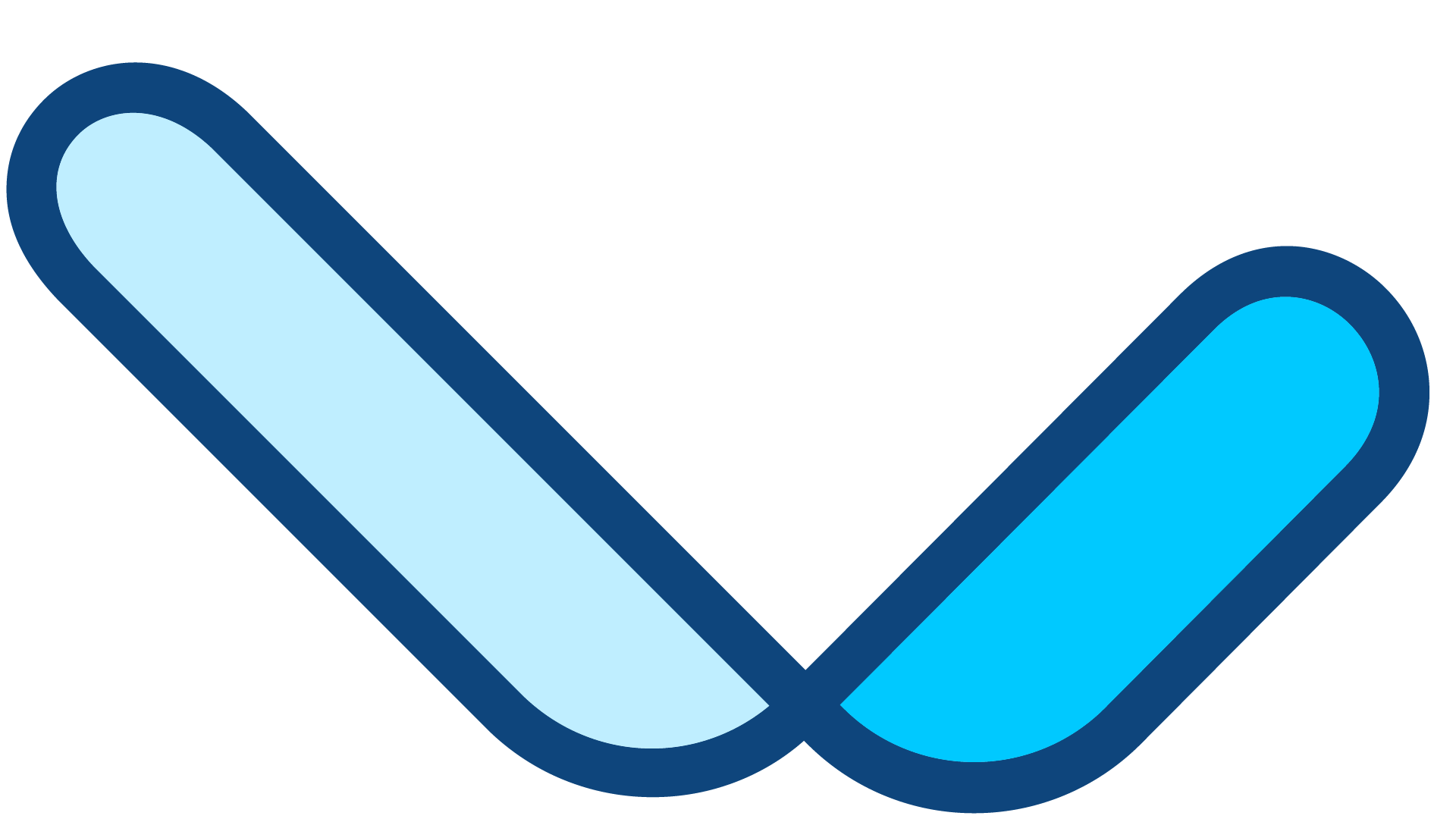 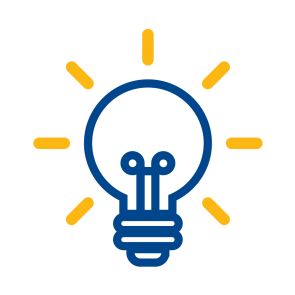 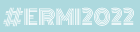 La gobernanza de datos
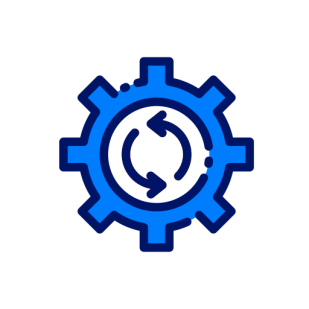 Procesos		



Procedimientos




Designa responsables
SMART CITY HÍJAR
Estudio de necesidades
¿Qué ofrece el mercado?
Redacción Pliego necesidades
Adjudicación/puesta en marcha
Análisis continuo resultados
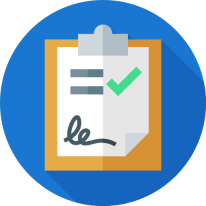 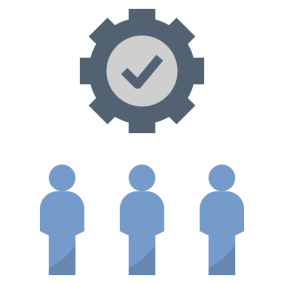 Política
Técnica
Ayuntamiento de 
Las Gabias
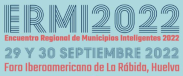 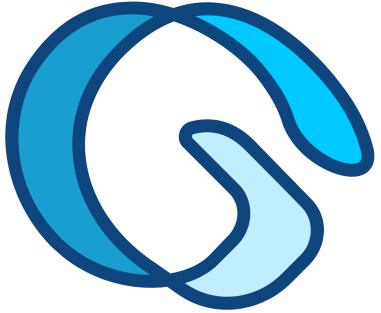 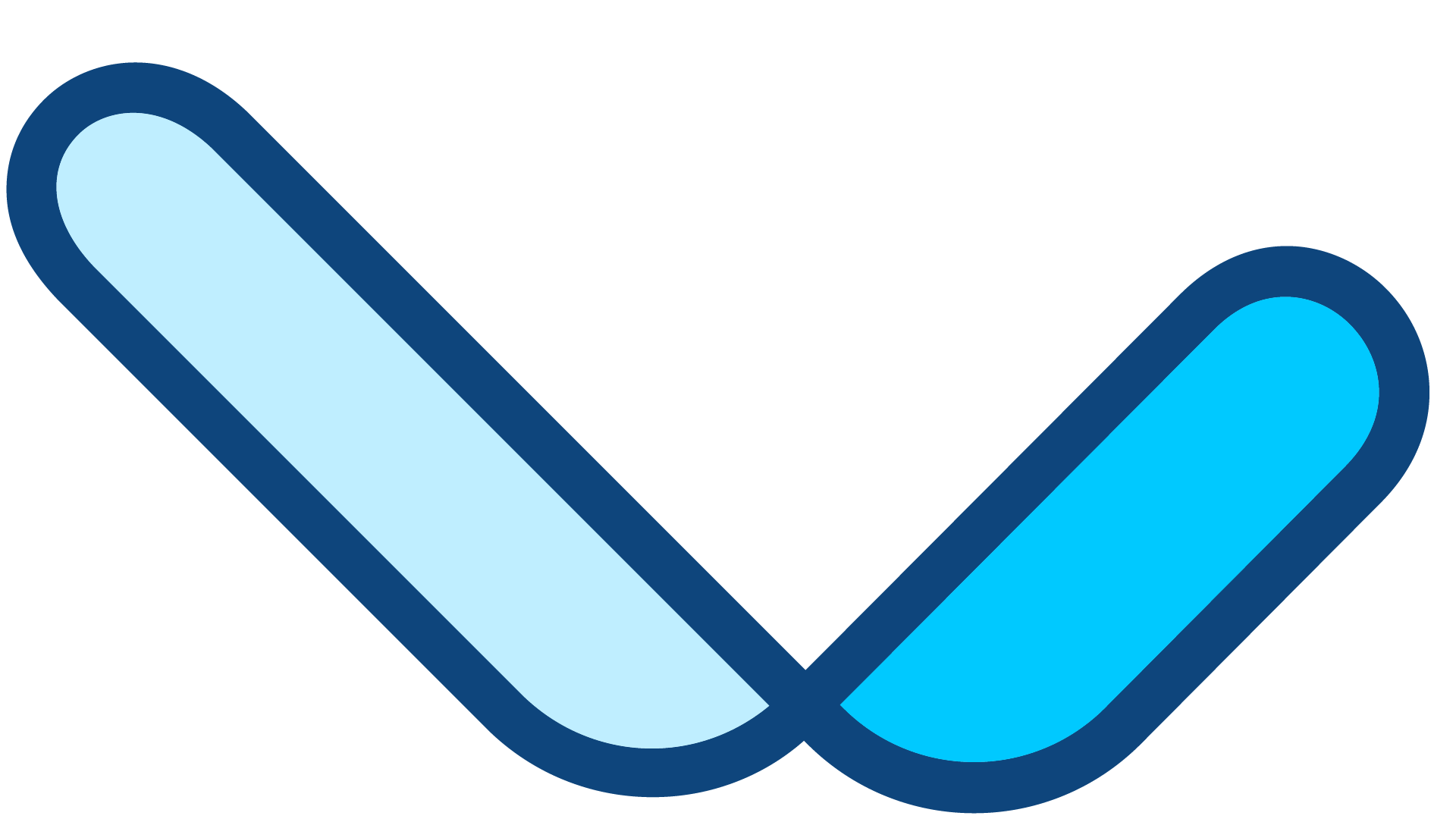 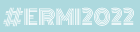 SMART CITY HÍJAR

3 sensores de Parking 
1 Gateway LoRA para gestión de red sensórica 
1 Sensor de sonido ambiental LoRaWAN 
1 Multisensor de Temperatura, Humedad, Presión, Luminancia, Calidad del Aire y CO2 
3 Puntos de Acceso WIFI 
5 cámaras inteligentes para control de tráfico y vigilancia. 
1 cámara Inteligente para control de flujo de personas y vigilancia acceso a parque Las 3 Cruces de Híjar
Integración de Plataforma de Ciudad
Pantallas LED Interactivas
Ayuntamiento de 
Las Gabias
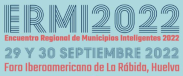 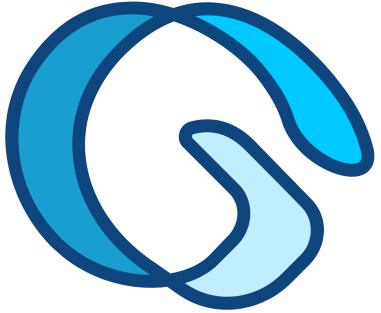 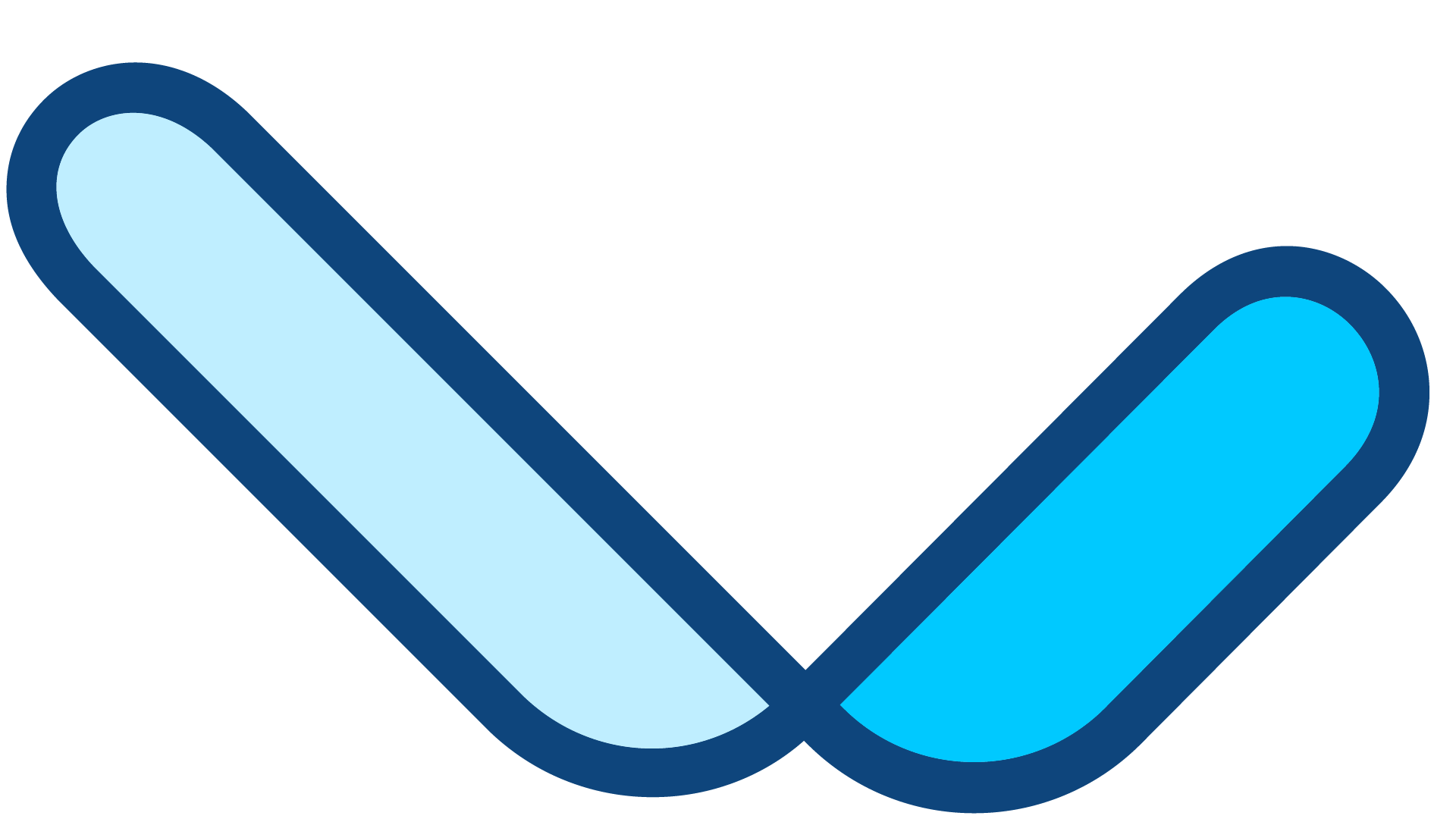 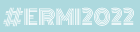 SENSORES DE PARKING
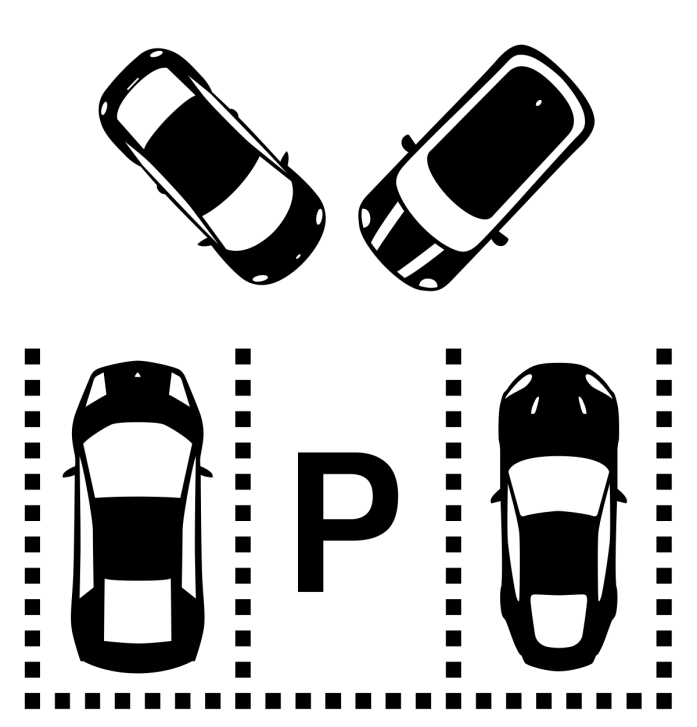 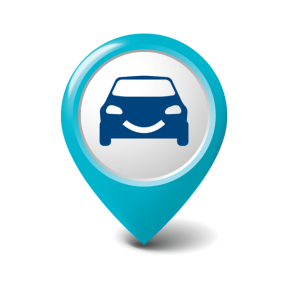 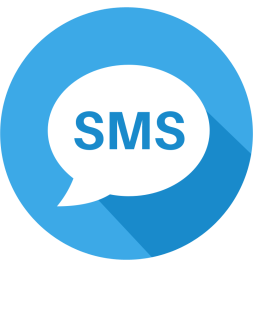 OCUPADO
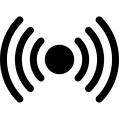 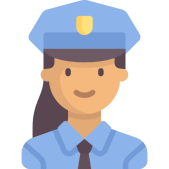 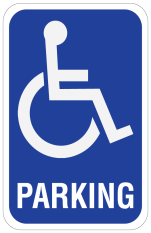 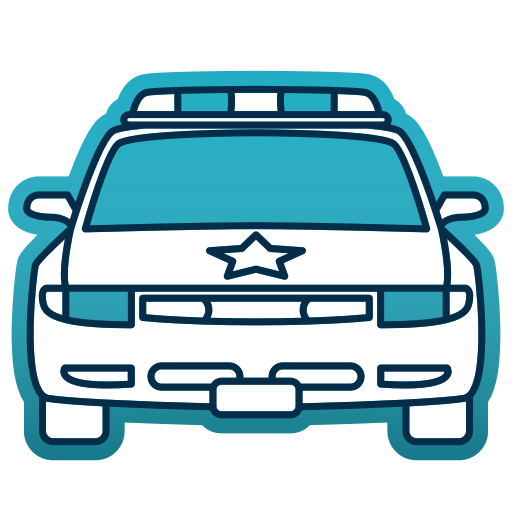 LIBRE
Ayuntamiento de 
Las Gabias
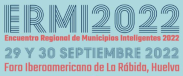 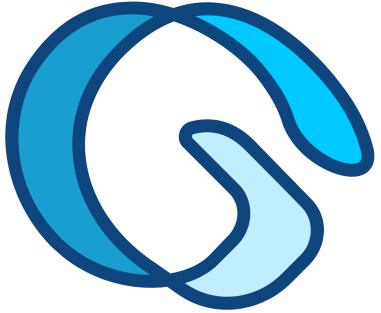 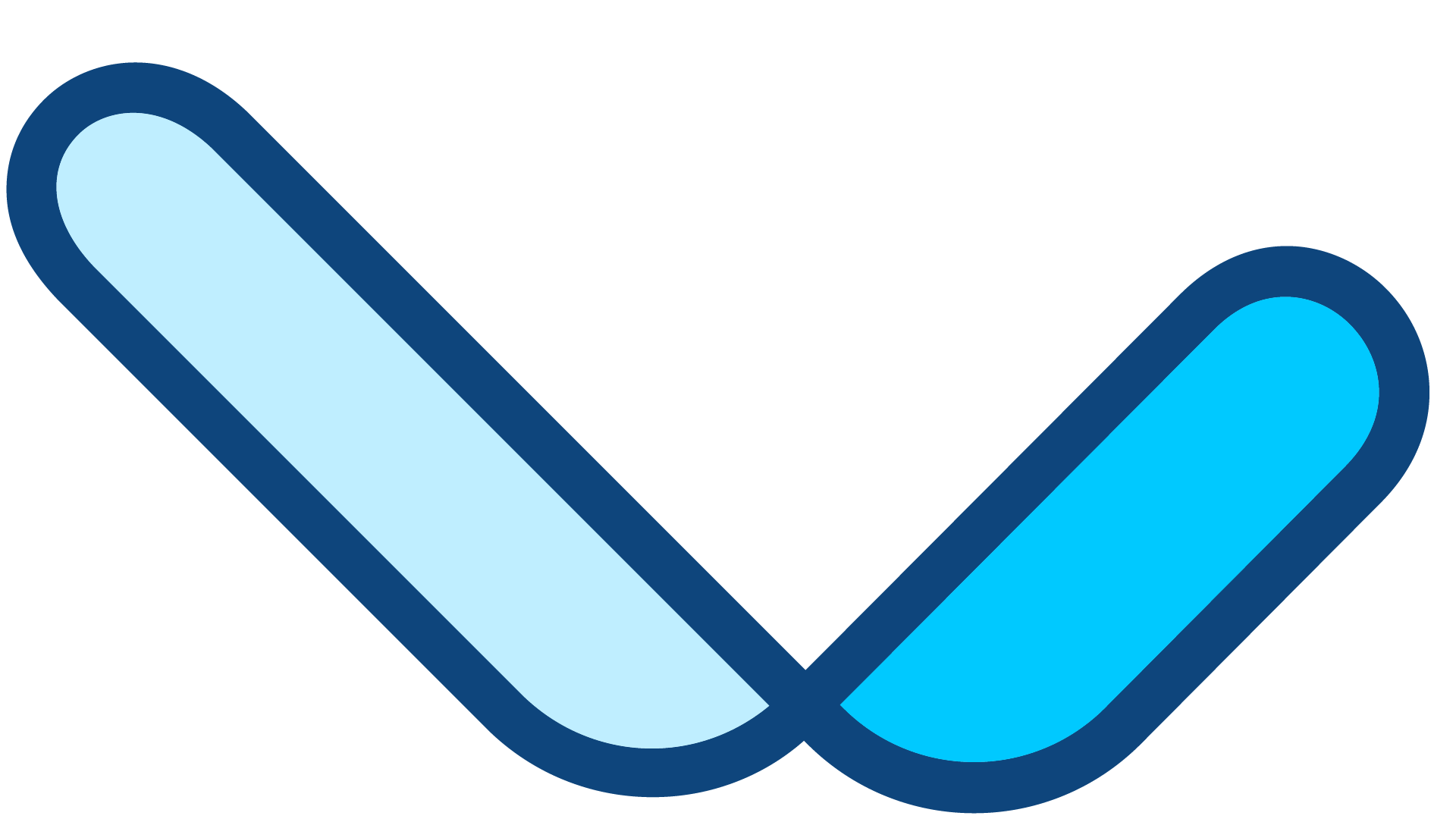 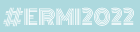 SENSOR SONIDO AMBIENTAL
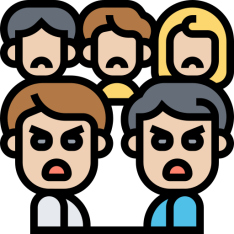 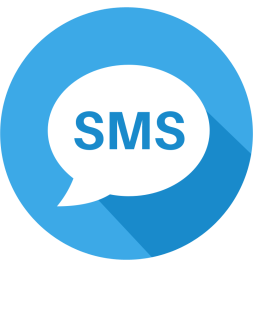 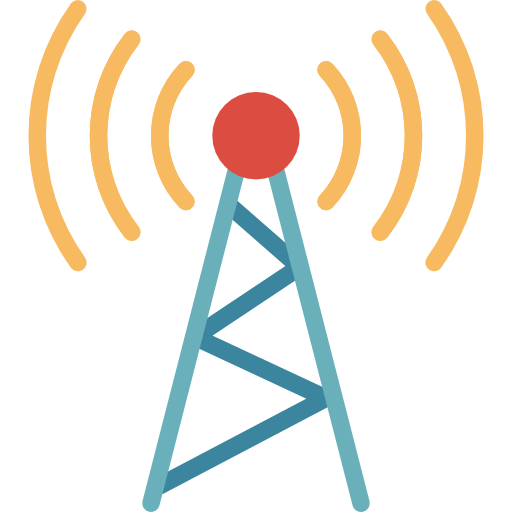 PELEAS
GRITOS
AUXILIO
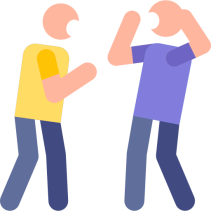 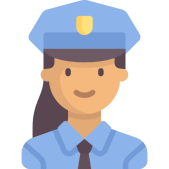 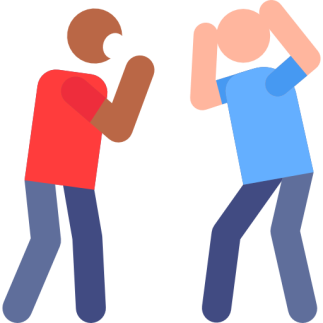 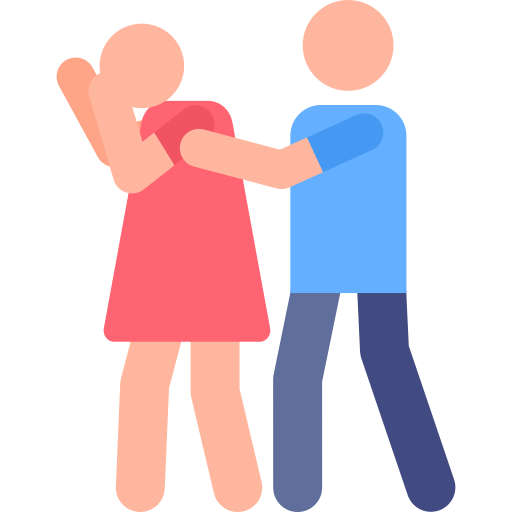 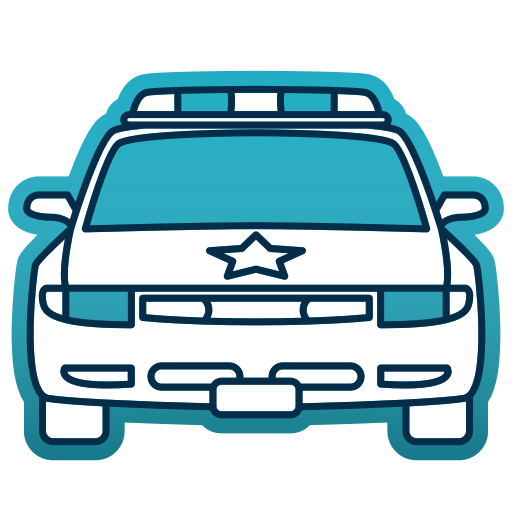 Ayuntamiento de 
Las Gabias
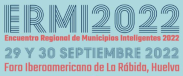 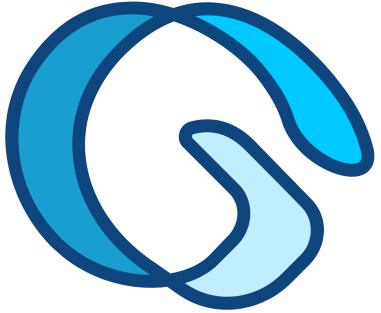 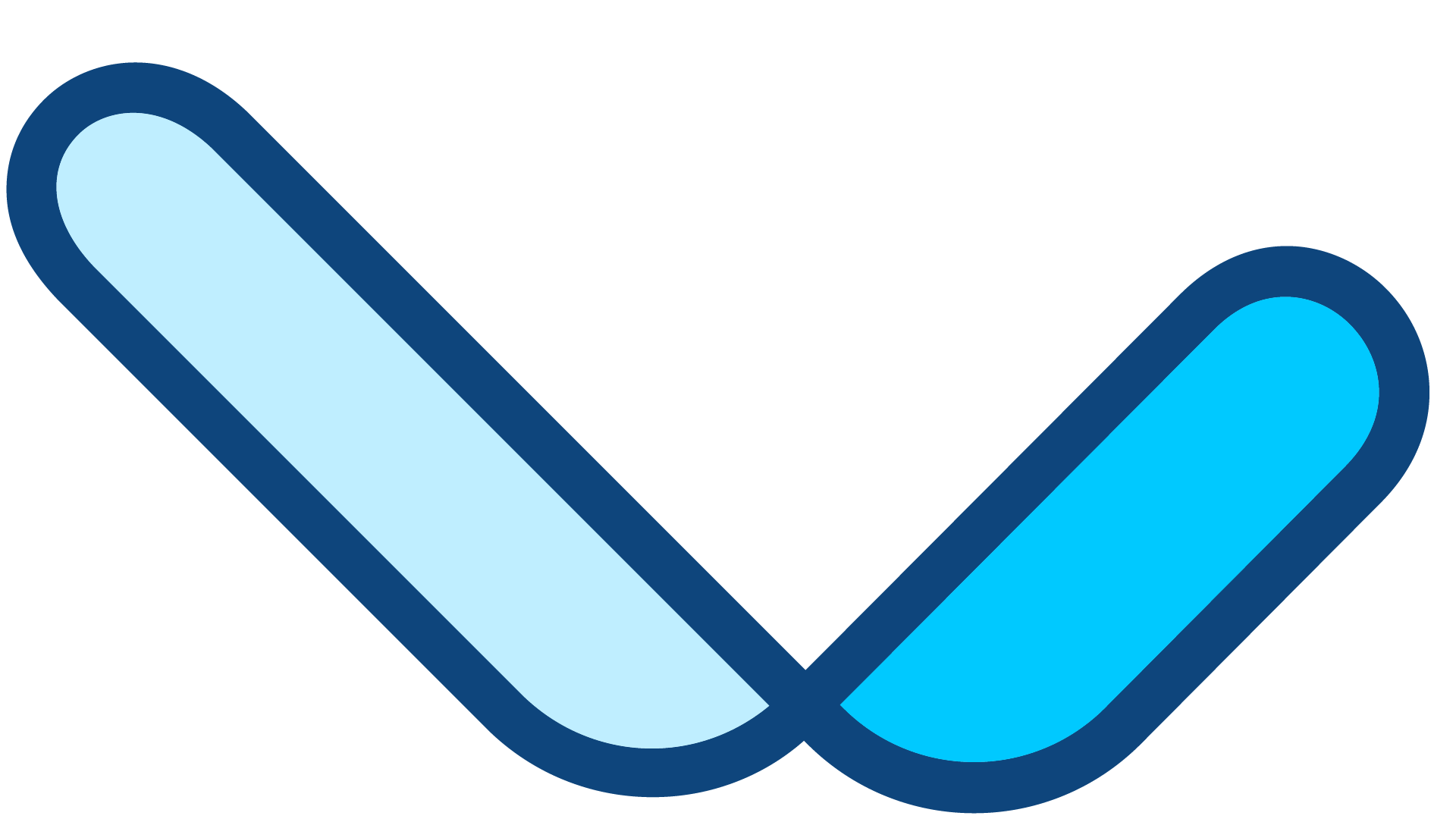 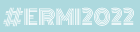 MULTISENSOR
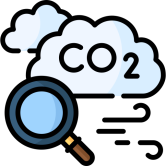 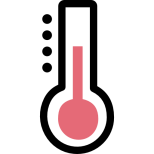 INFORMACIÓN DE CONDICIONES

ÓPTIMAS
DEFICIATARIAS
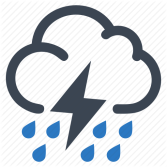 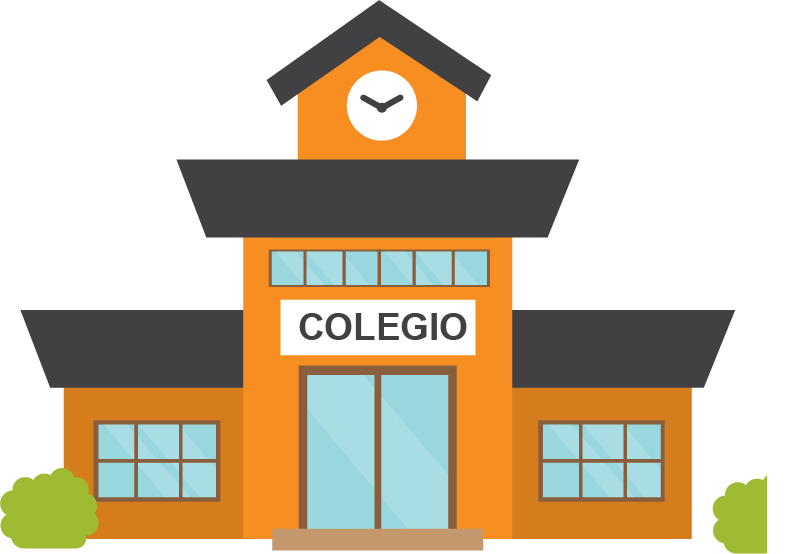 UVA
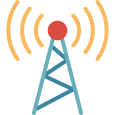 Ayuntamiento de 
Las Gabias
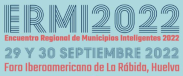 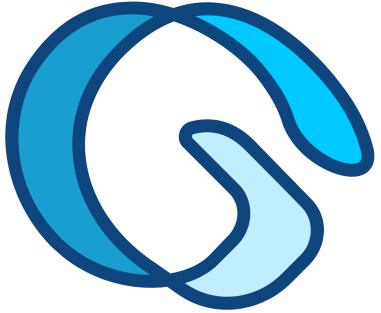 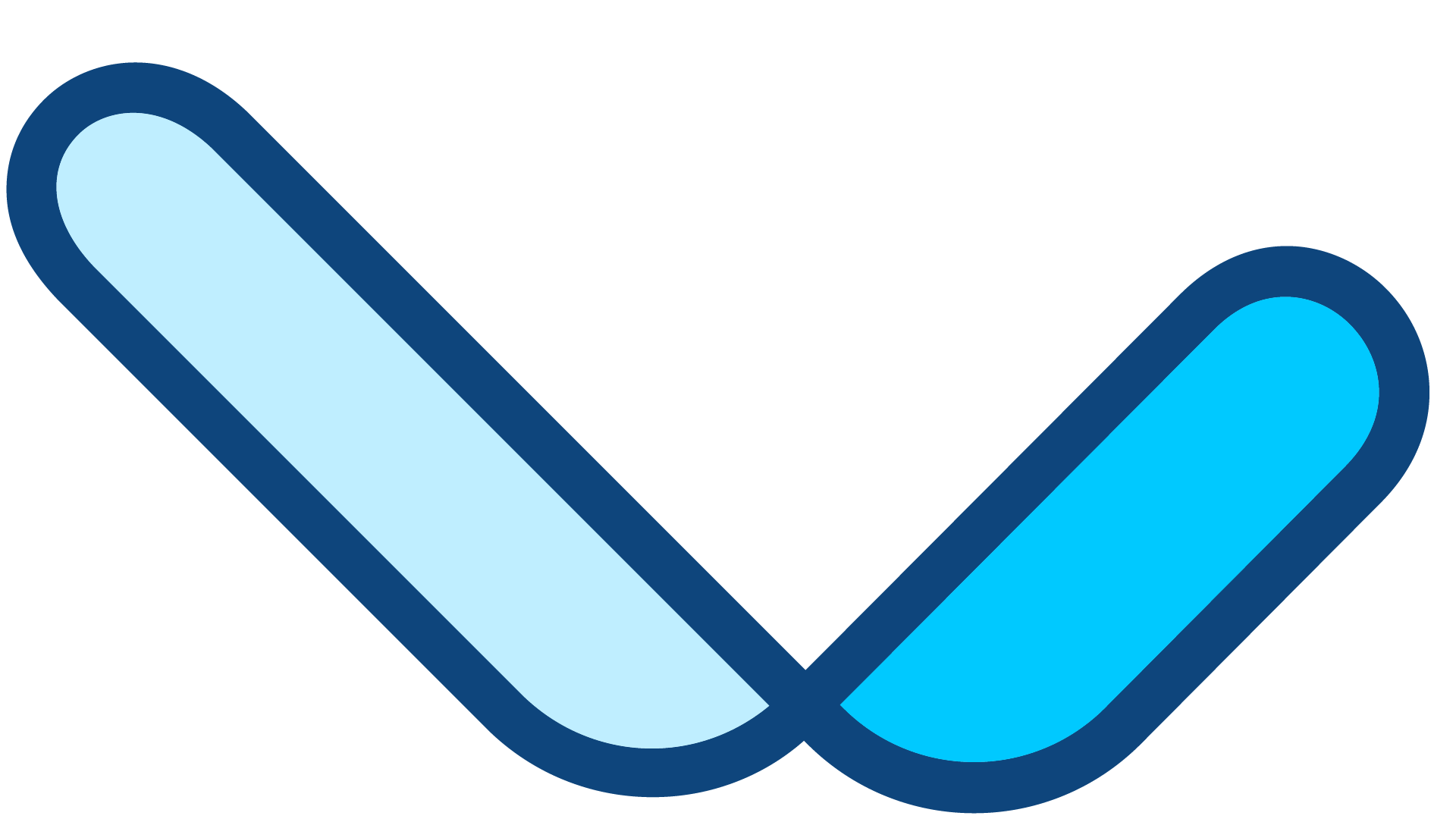 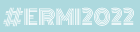 WIFI EDIFICIOS PÚBLICOS
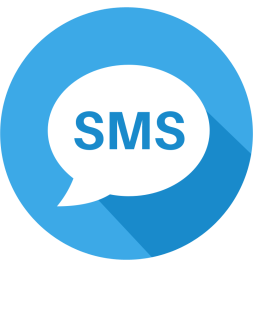 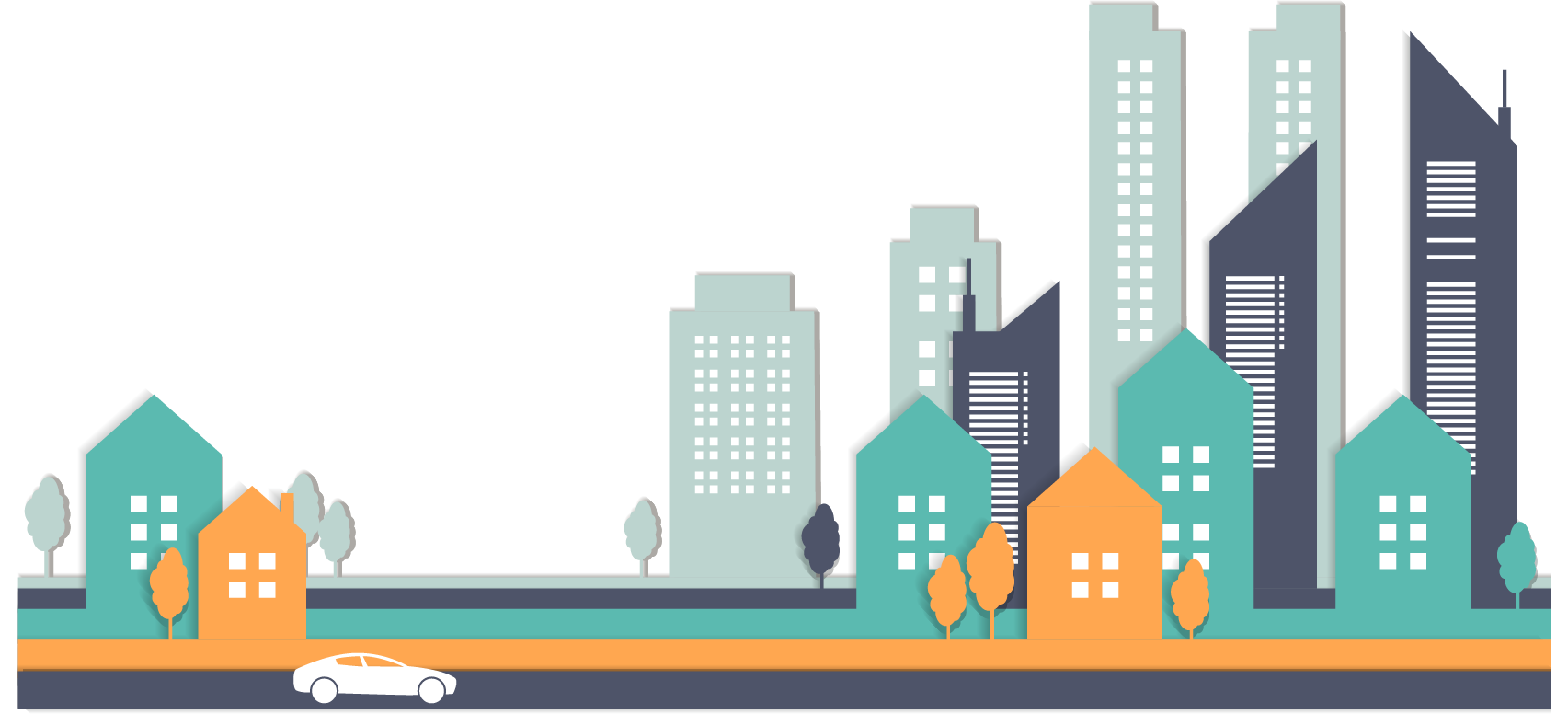 ERROR
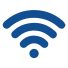 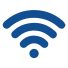 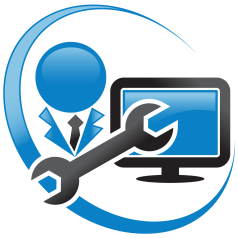 ARREGLO
Ayuntamiento de 
Las Gabias
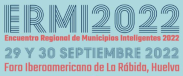 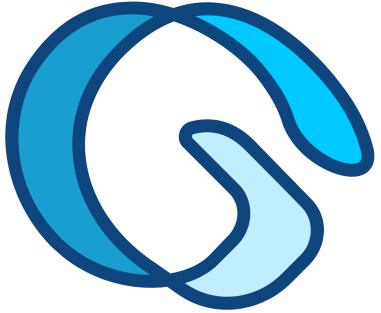 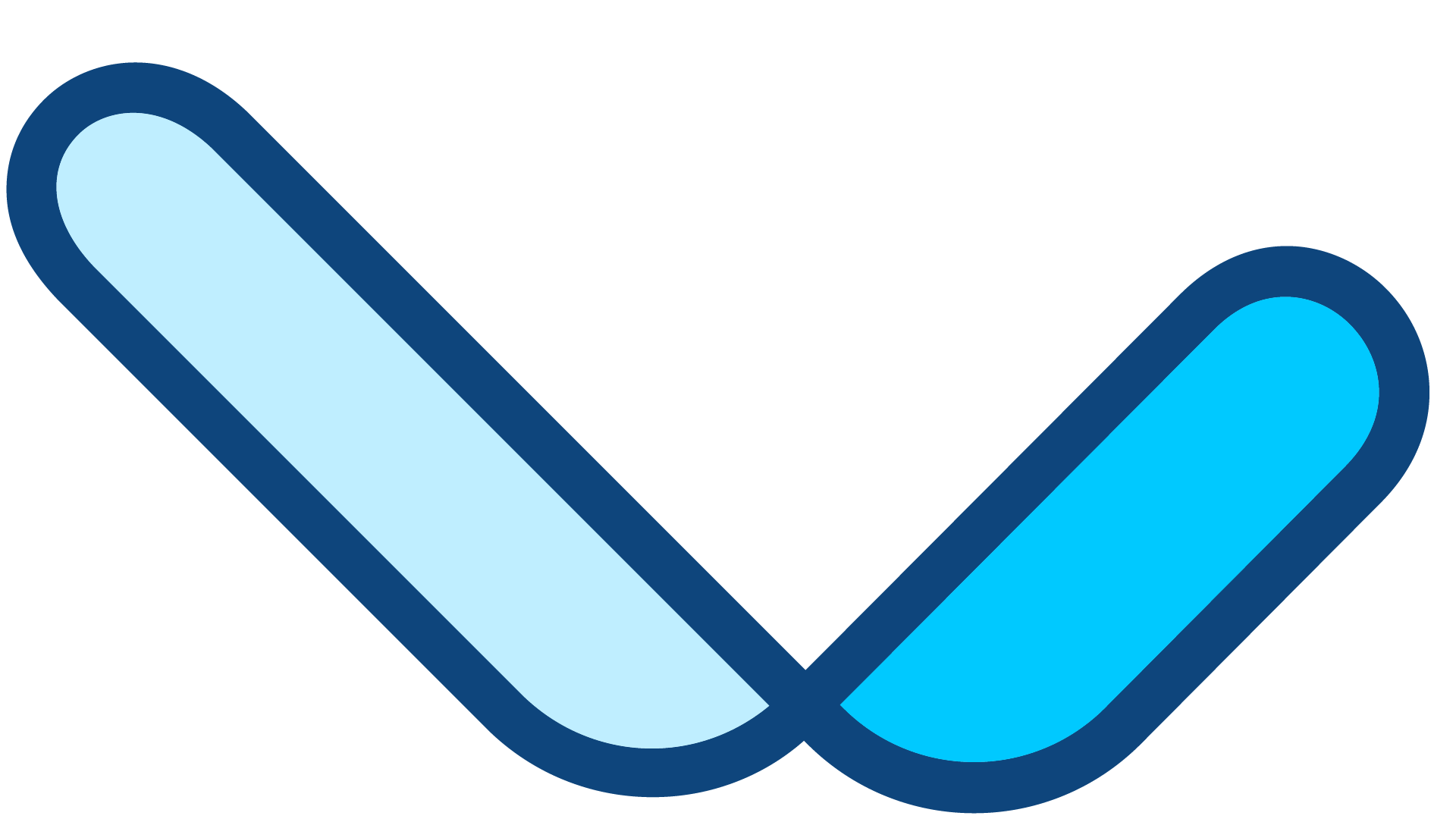 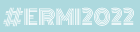 CÁMARAS TRÁFICO
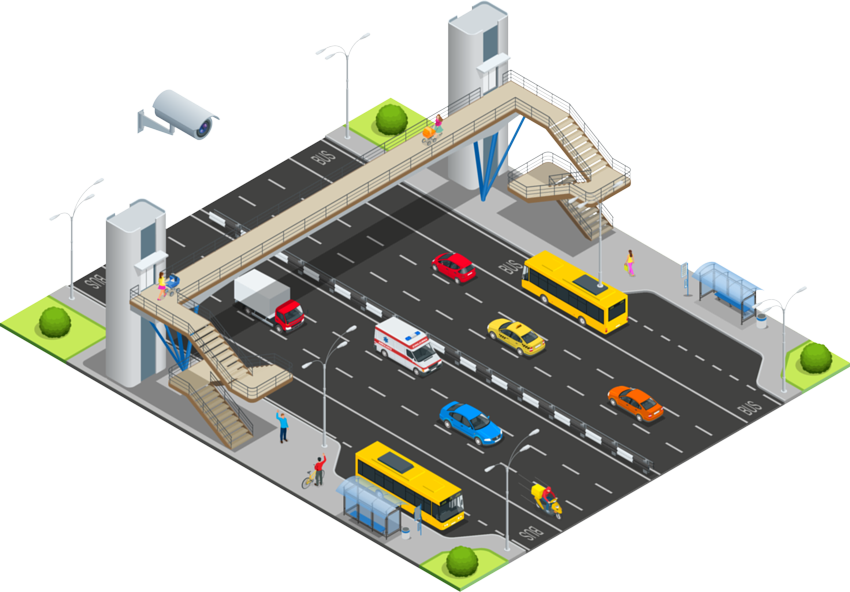 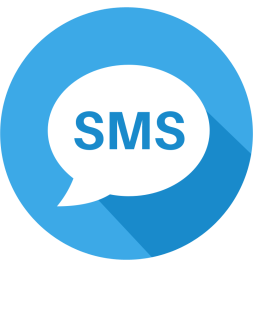 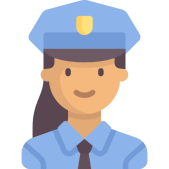 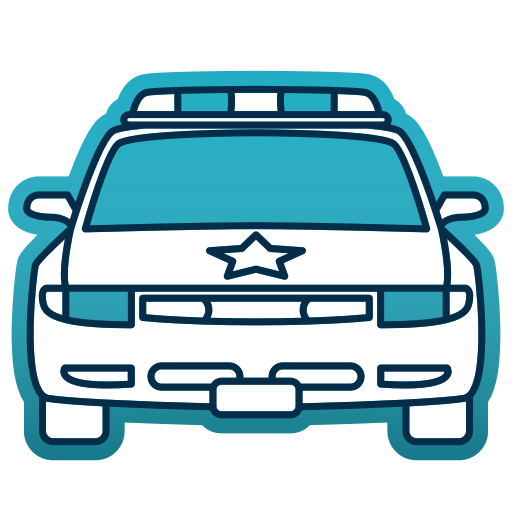 Ayuntamiento de 
Las Gabias
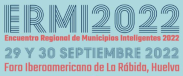 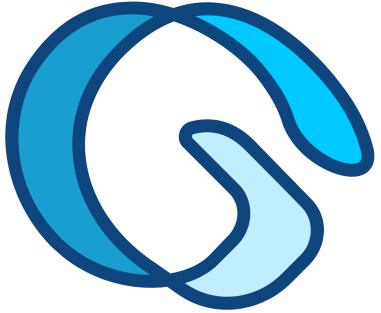 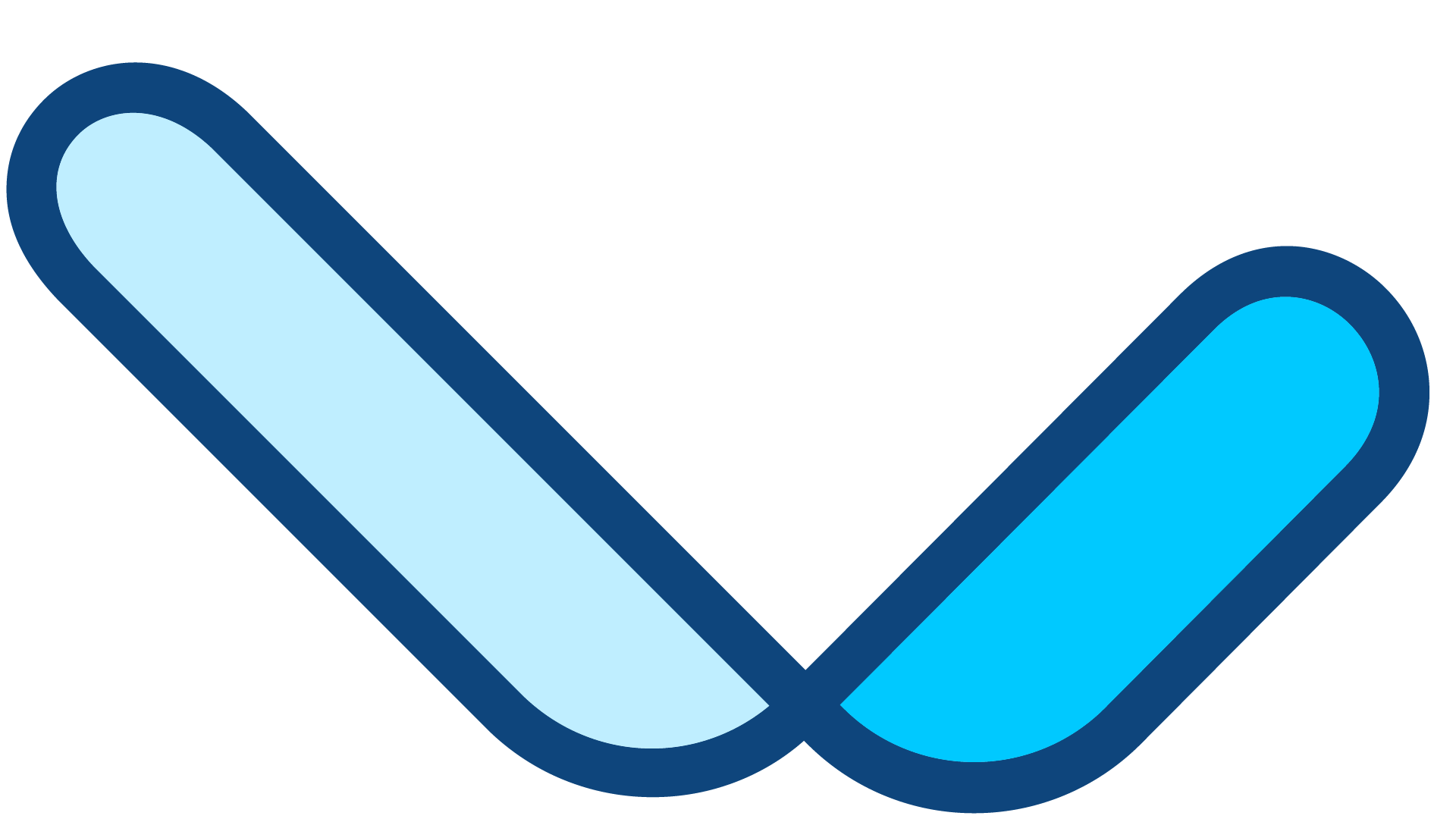 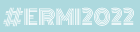 CÁMARA FLUJO PERSONAS
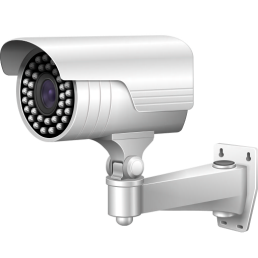 AGLOMERACIONES
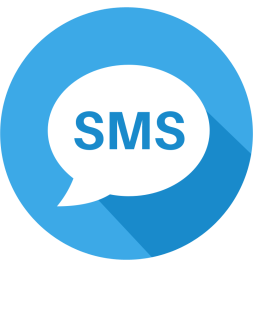 CONTEO DE PERSONAS
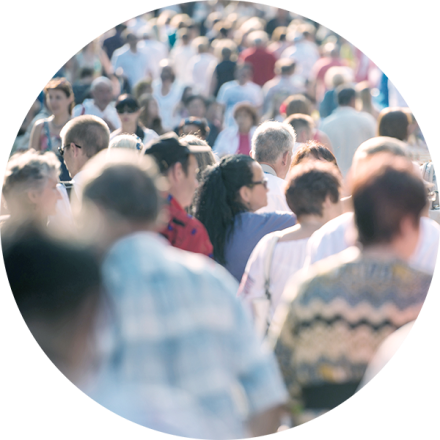 MASIFICACIONES
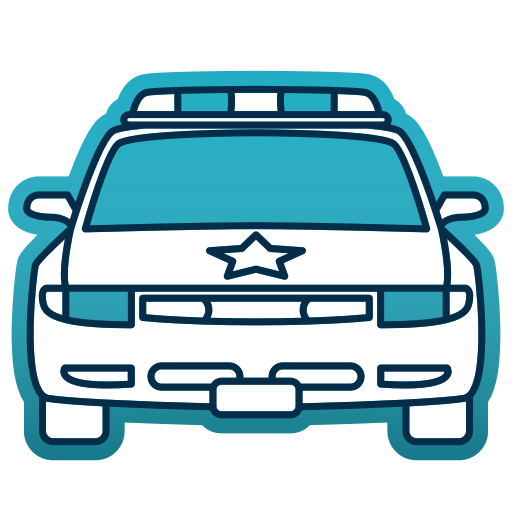 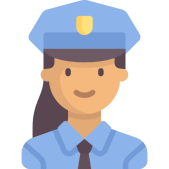 Ayuntamiento de 
Las Gabias
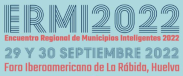 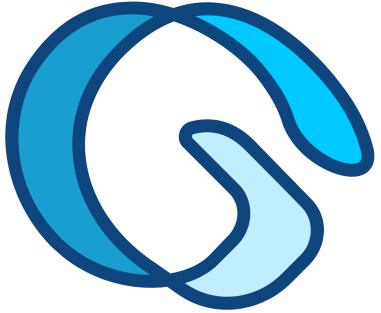 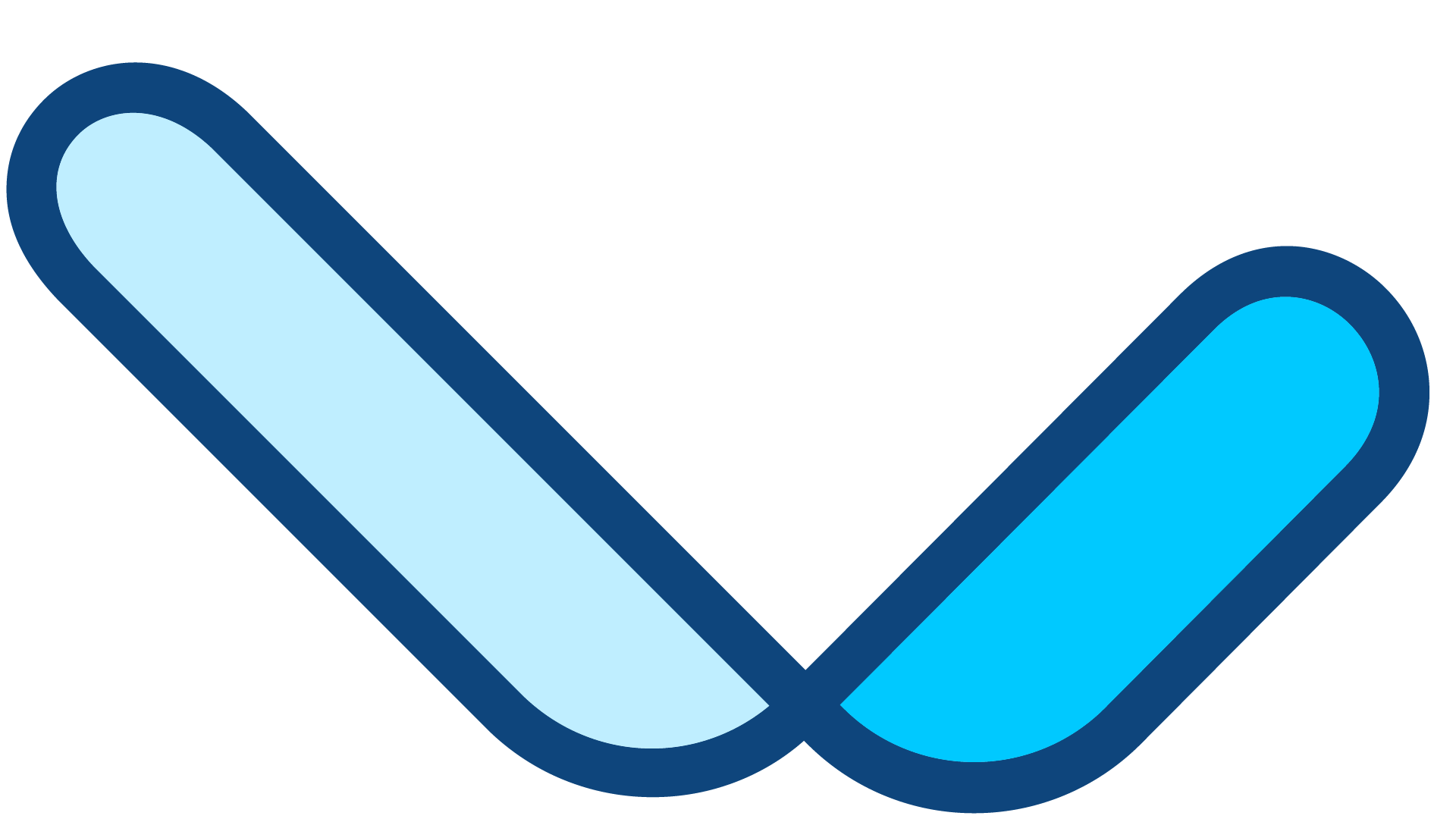 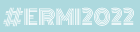 CÁMARAS DIRIGIDAS A CONTENEDORES BASURA
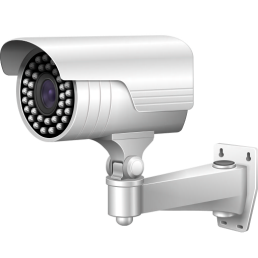 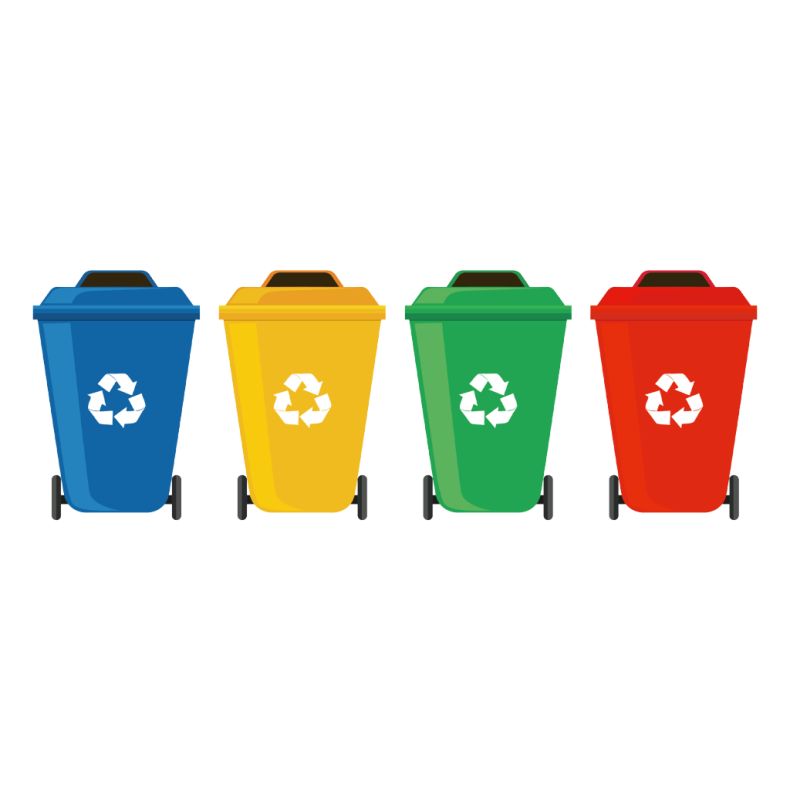 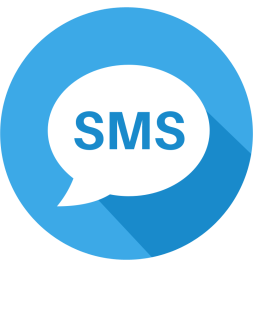 MANTENIMIENTO 
INTEGRAL DE LA CIUDAD
Ayuntamiento de 
Las Gabias
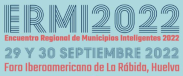 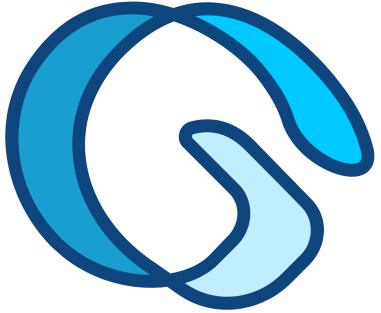 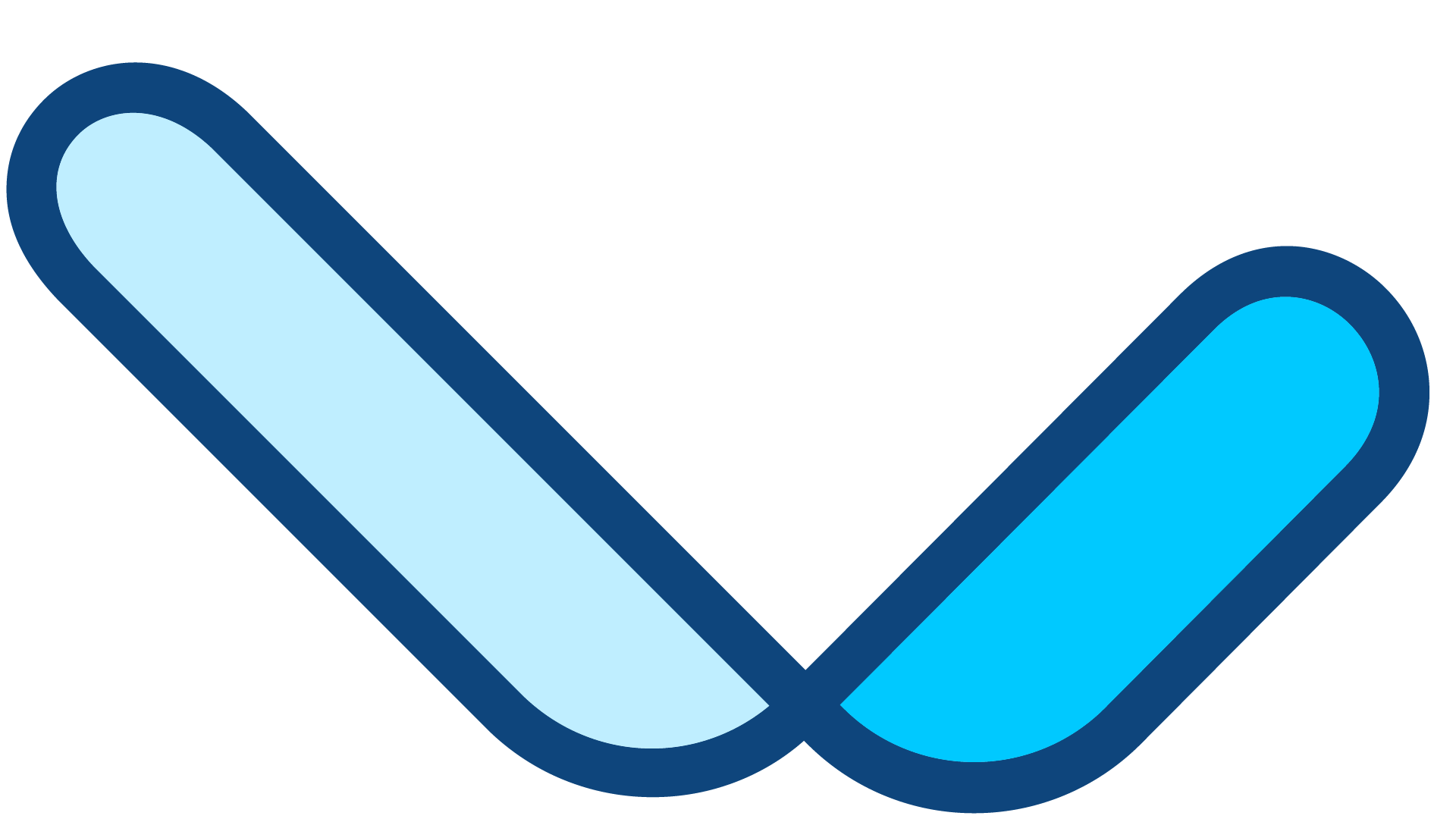 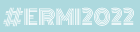 PLATAFORMA INTEGRADORA DE DATOS
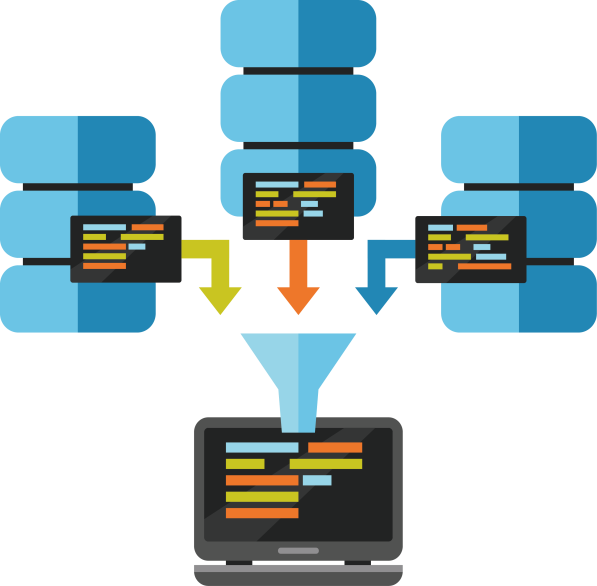 ANÁLISIS CONJUNTO DATOS
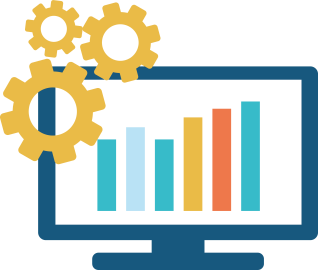 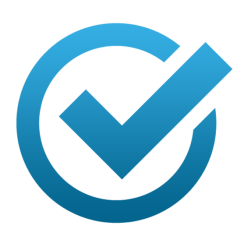 DECISIONES
Ayuntamiento de 
Las Gabias
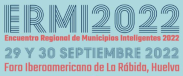 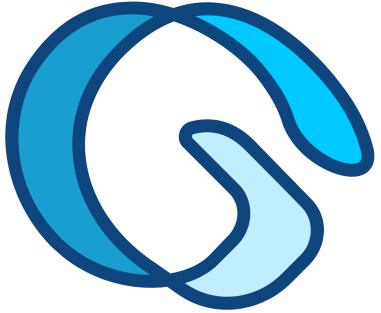 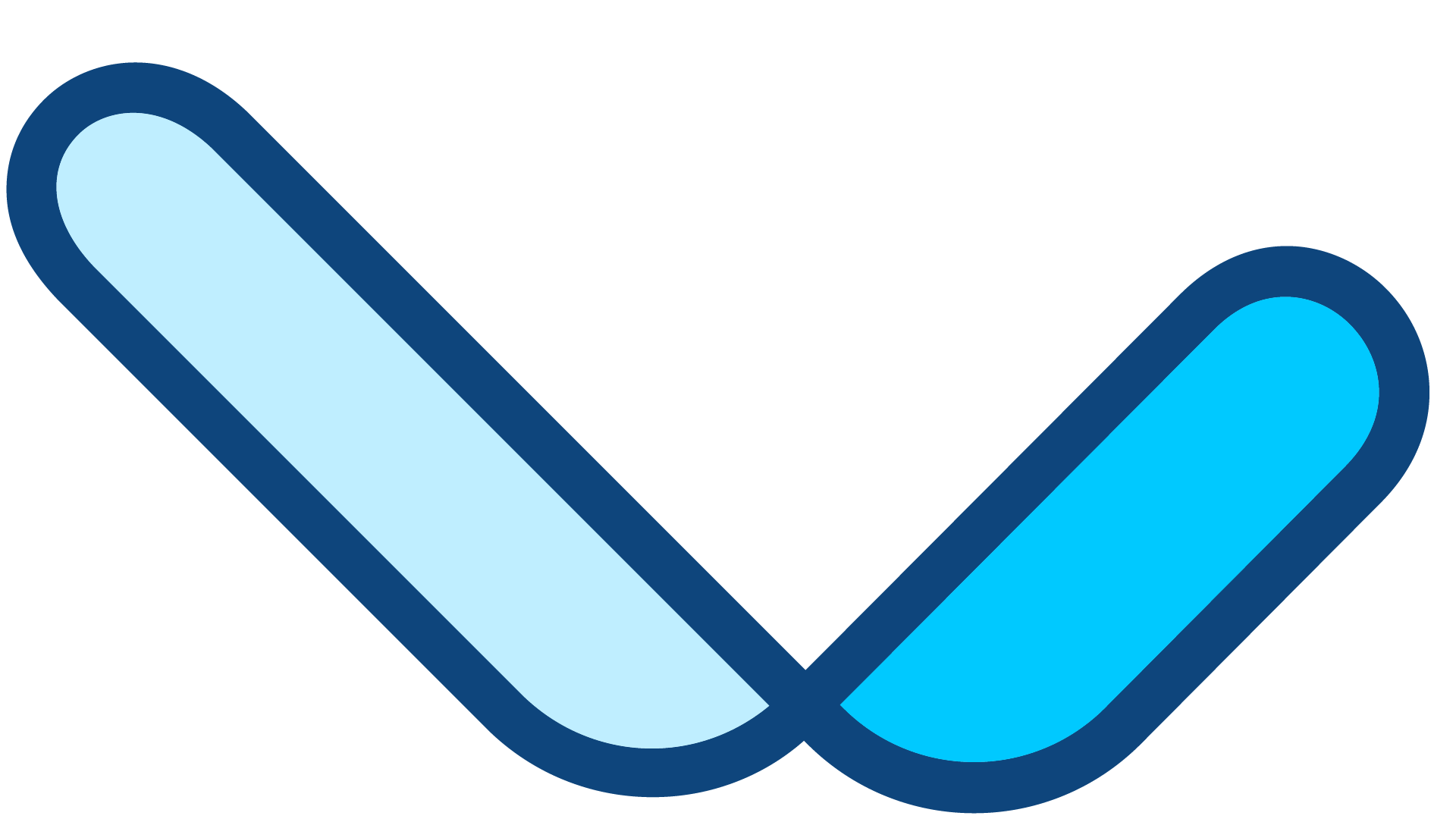 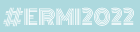 NUEVO PROYECTO SMART CITY
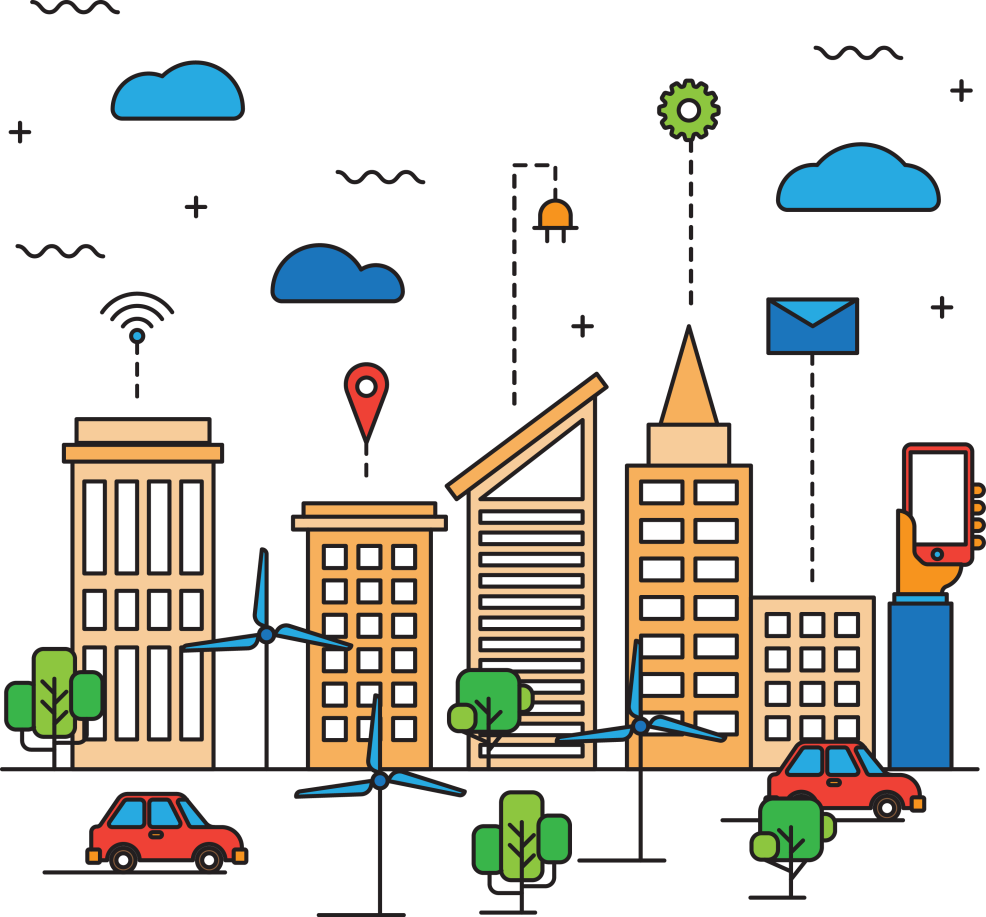 NUEVO PROYECTO 
SMART CITY LAS GABIAS
Ayuntamiento de 
Las Gabias
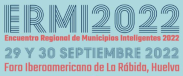 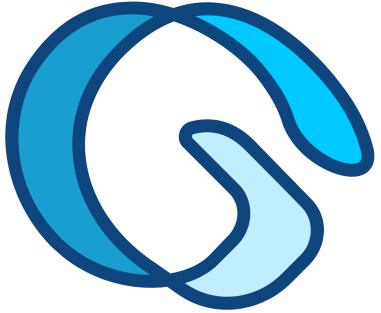 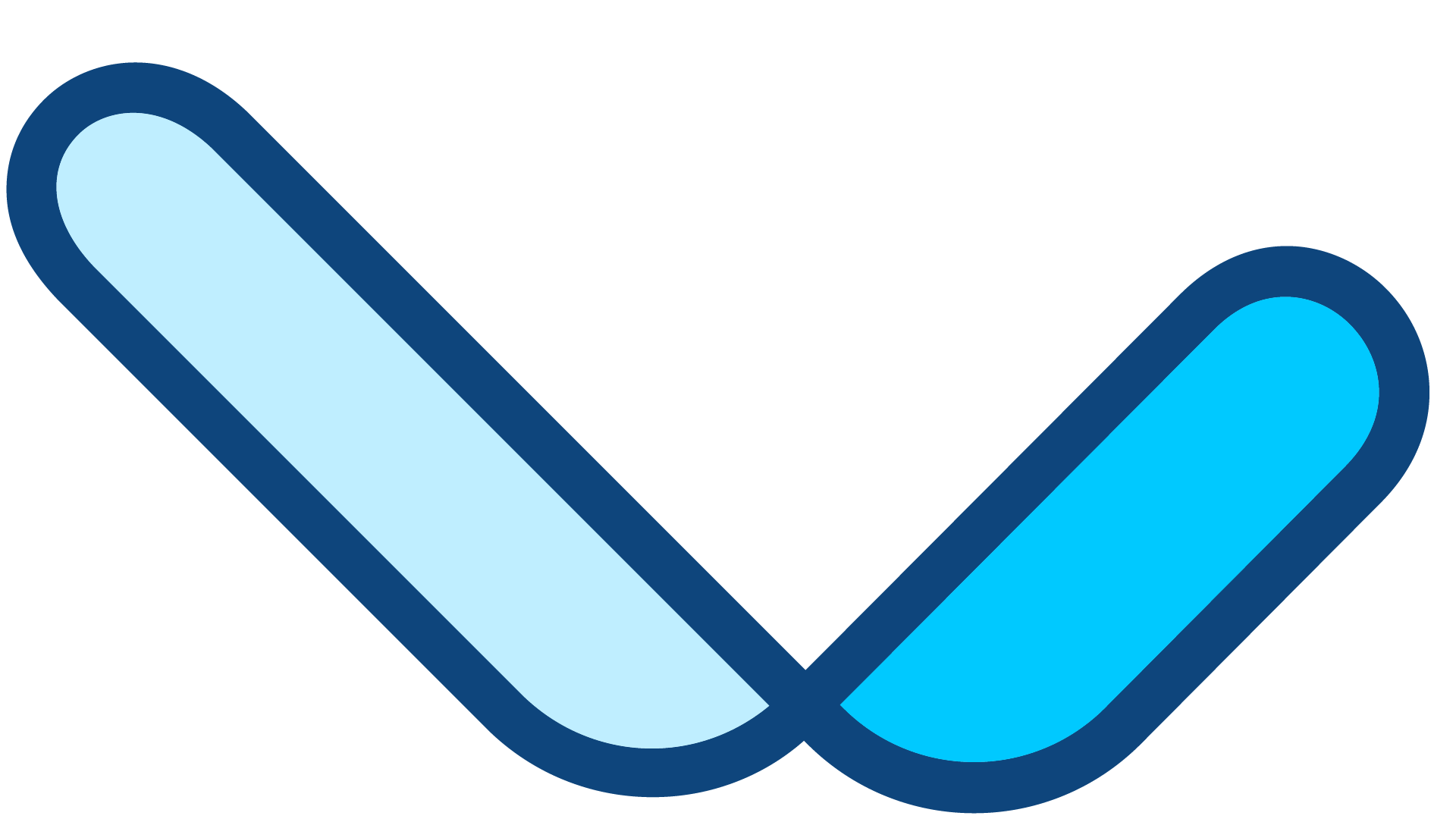 NUEVO PROYECTO SMART CITY
VISTA GENERAL:
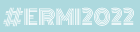 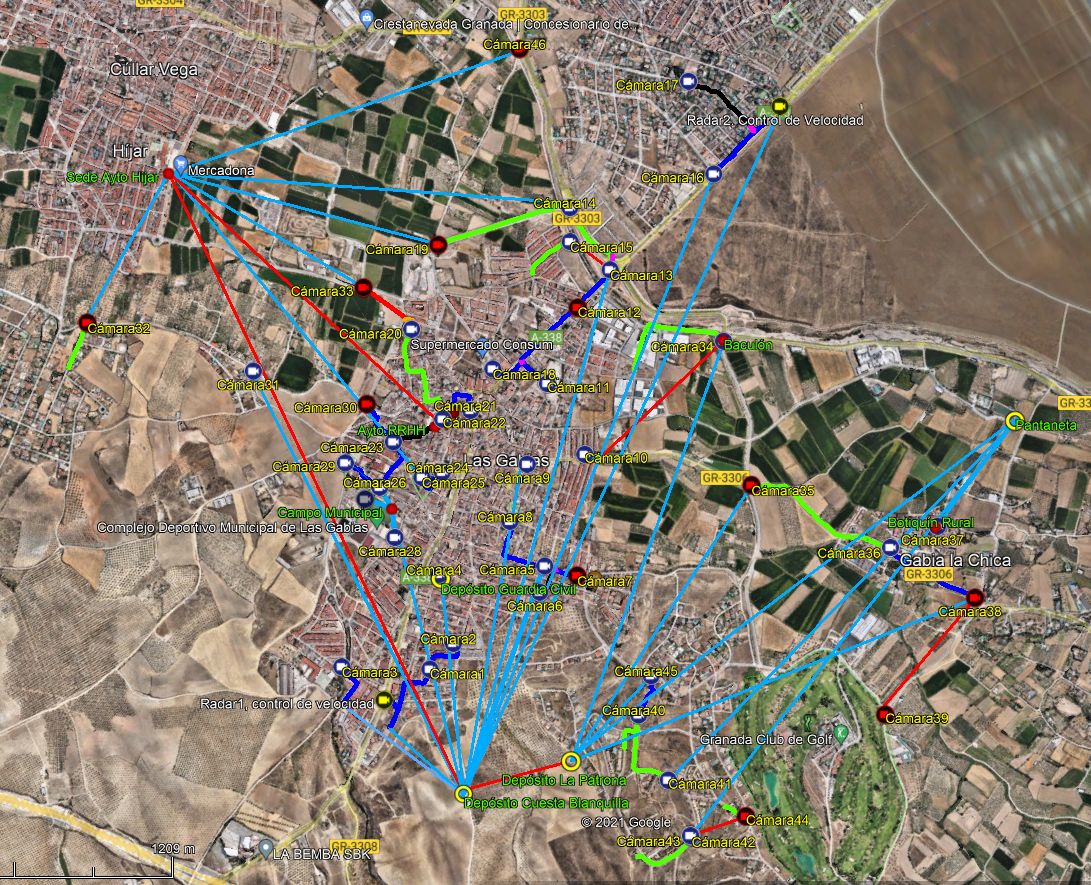 Ayuntamiento de 
Las Gabias
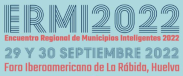 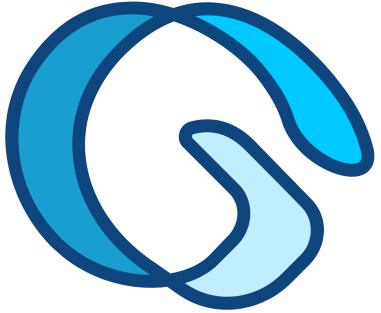 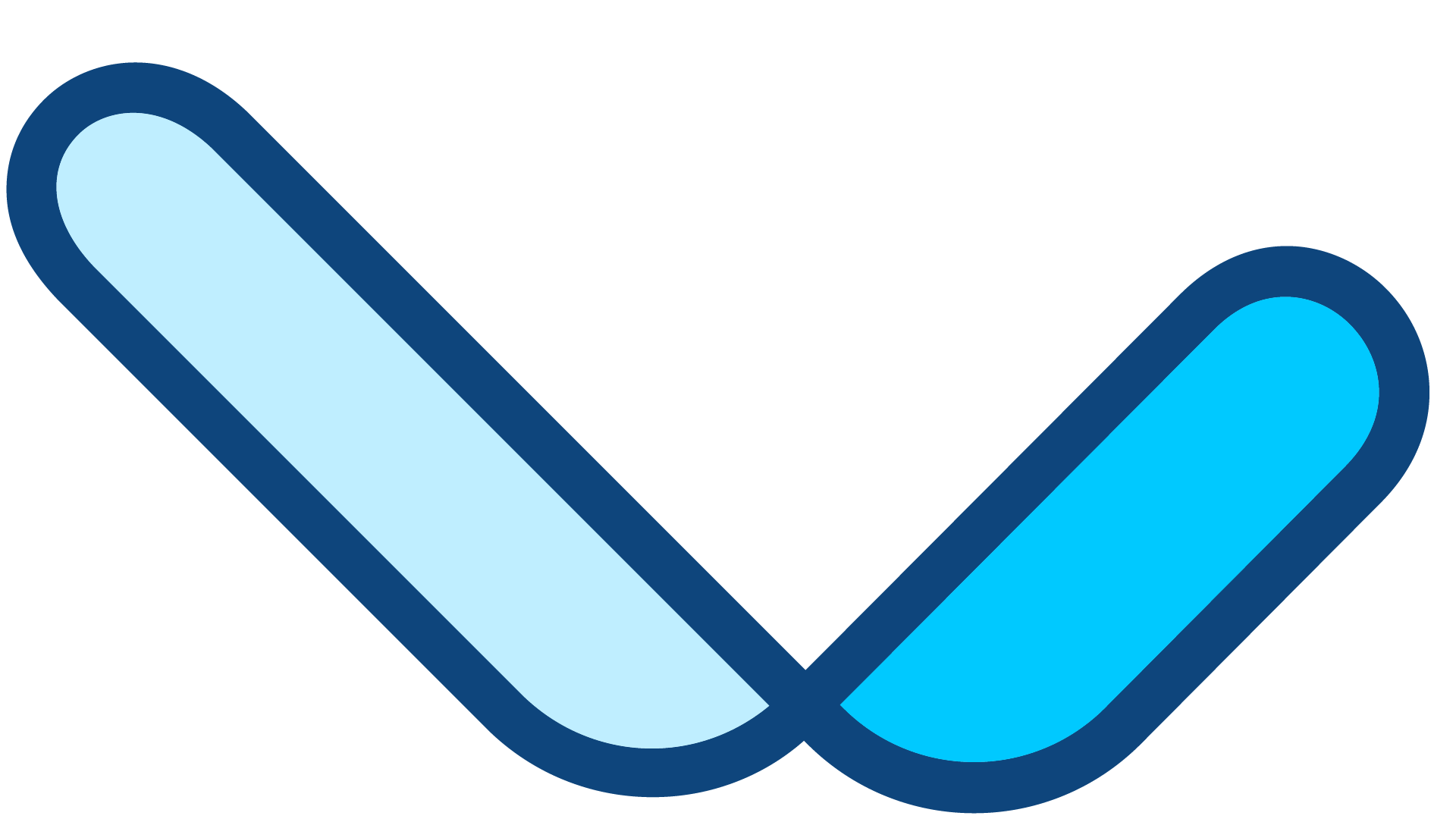 NUEVO PROYECTO SMART CITY
UBICACIÓN PREVISTA CÁMARAS:
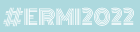 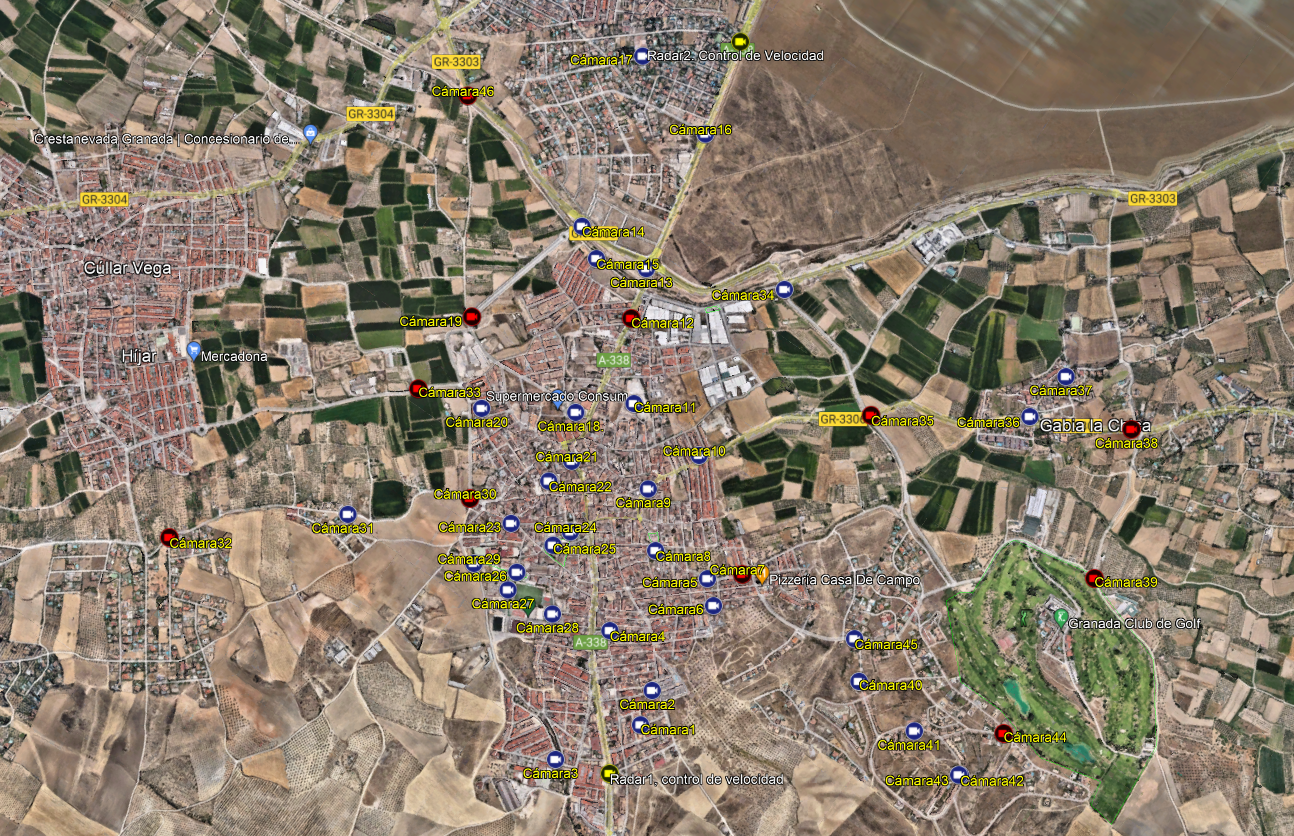 Ayuntamiento de 
Las Gabias
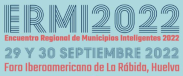 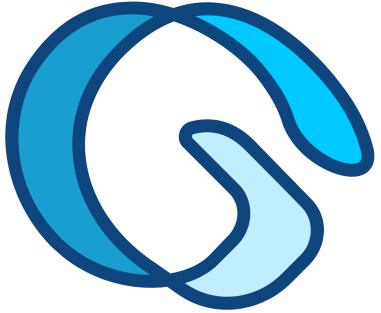 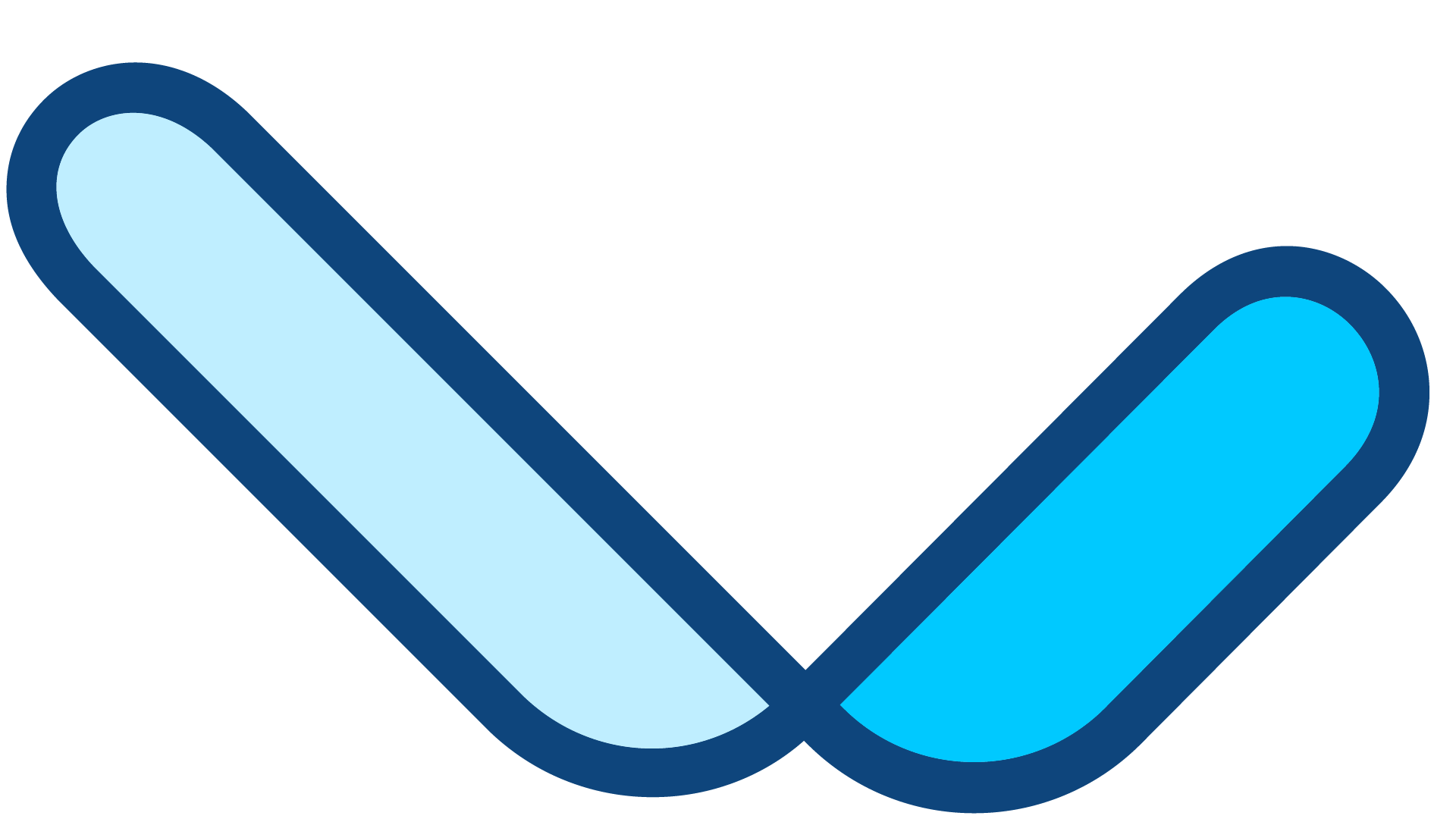 NUEVO PROYECTO SMART CITY
INFRAESTRUCTURA DE RADIO:
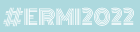 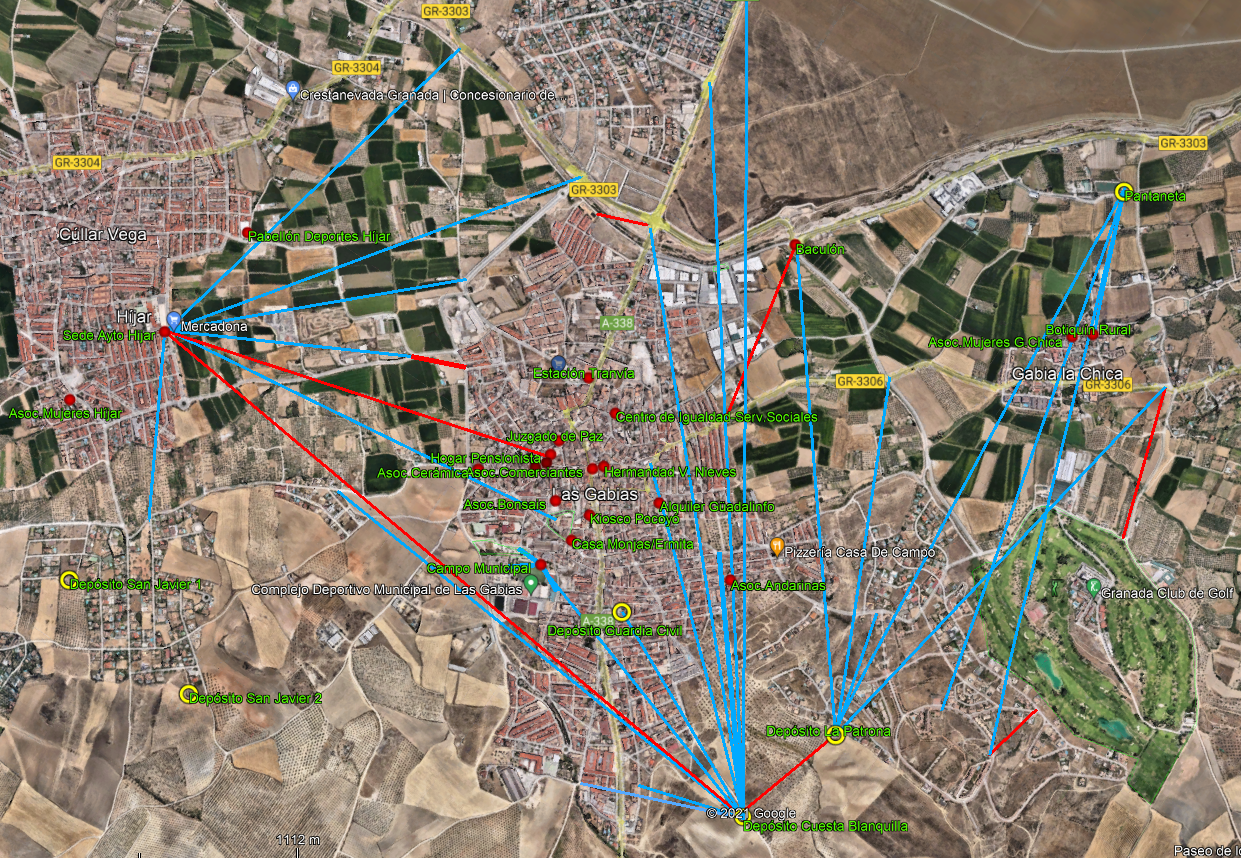 Ayuntamiento de 
Las Gabias
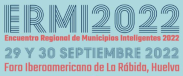 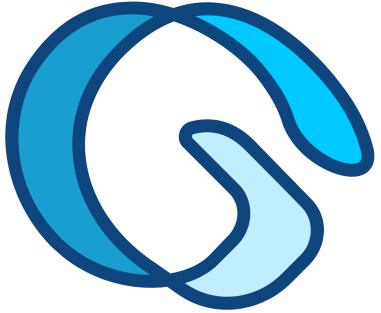 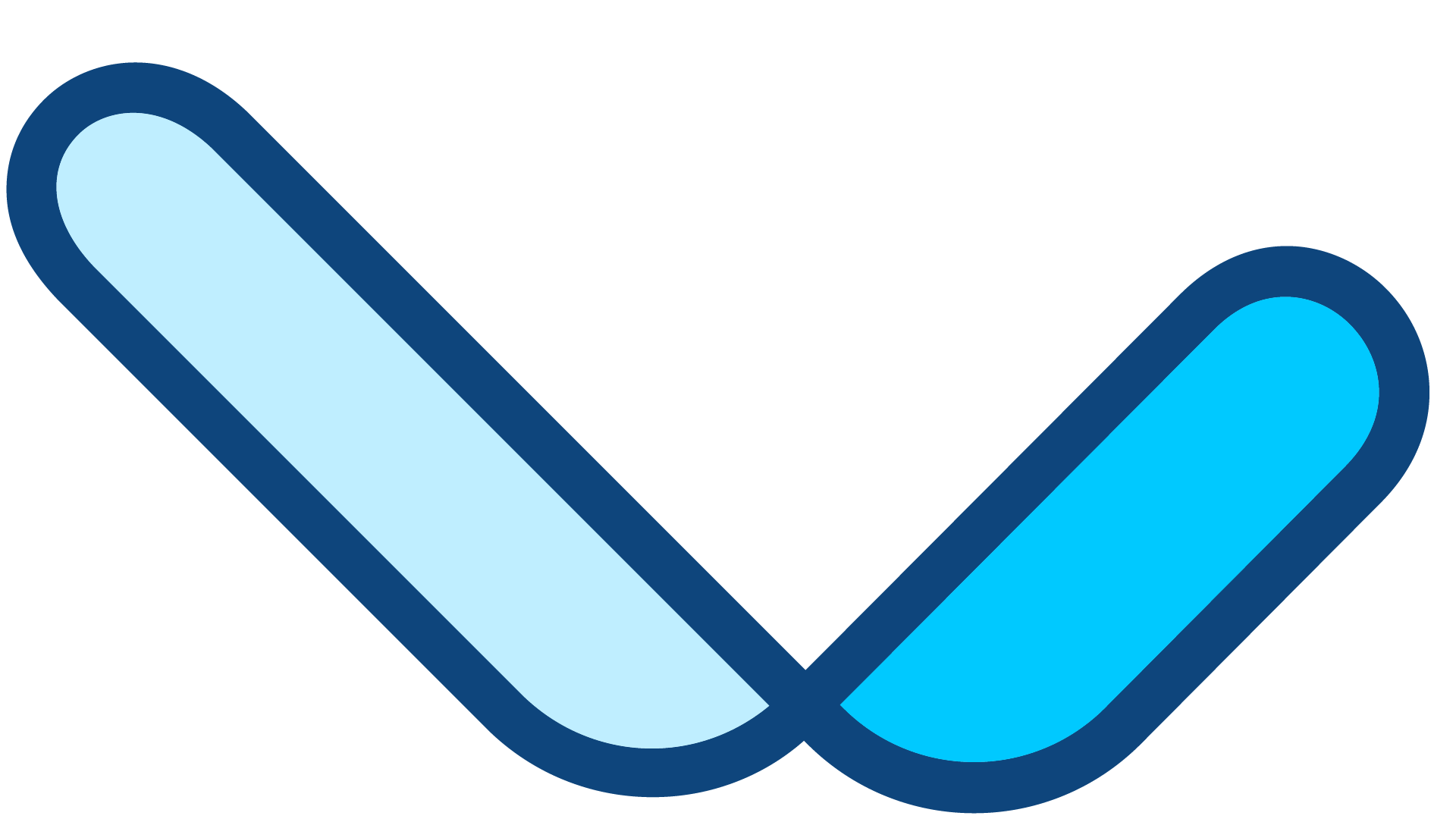 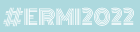 NUEVO PROYECTO SMART CITY
CÁMARAS CONTROL TRÁFICO
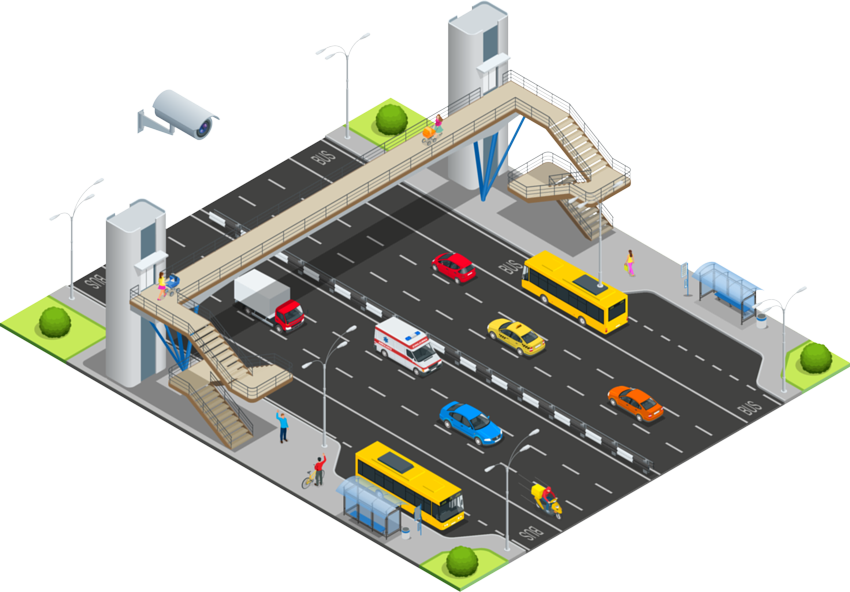 46
11
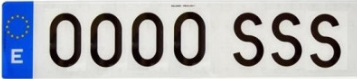 Ayuntamiento de 
Las Gabias
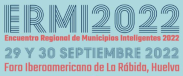 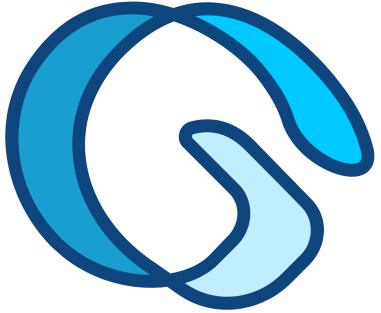 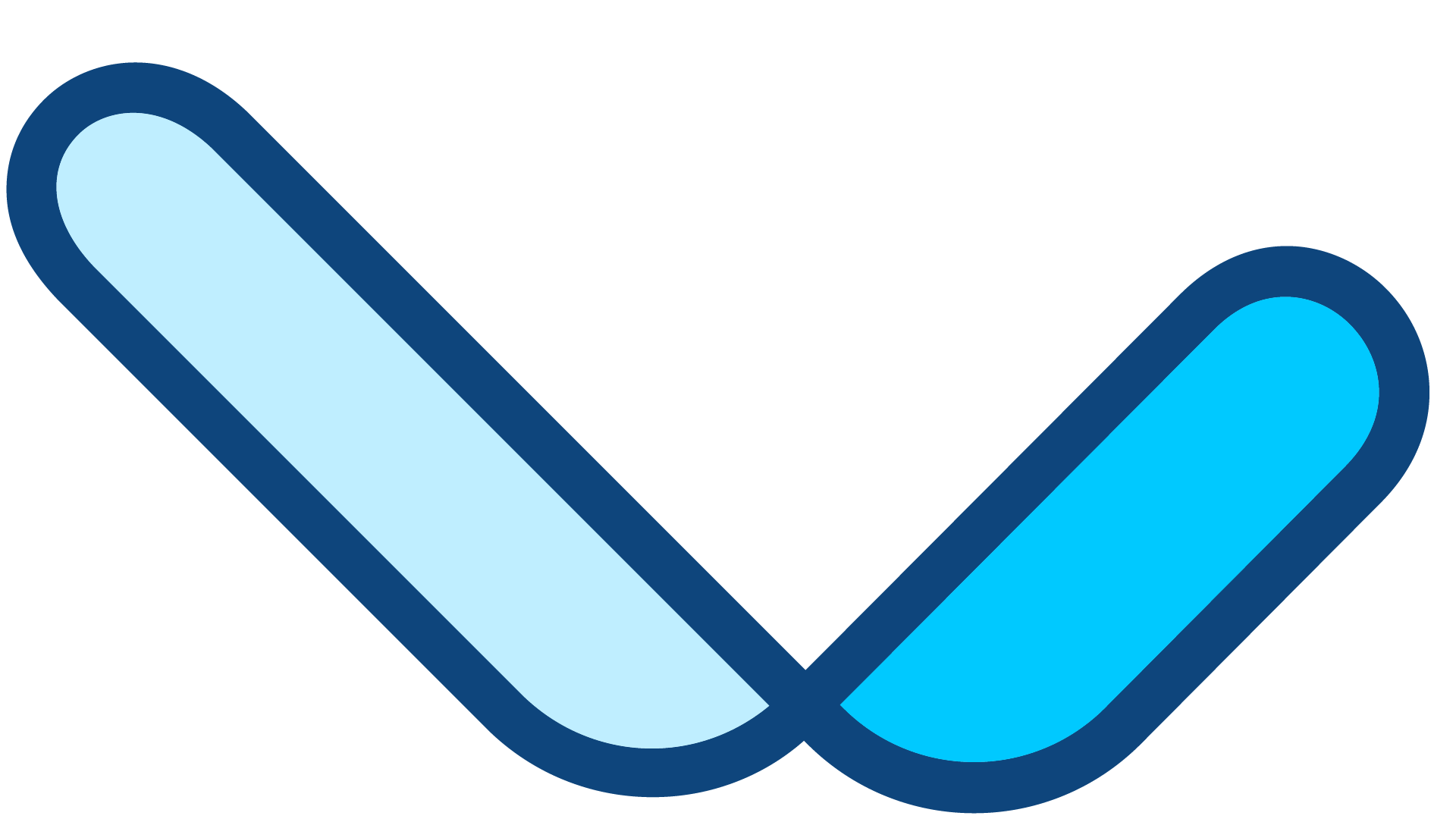 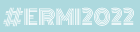 NUEVO PROYECTO SMART CITY
RADARES DE VELOCIDAD FIJOS Y MÓVILES:
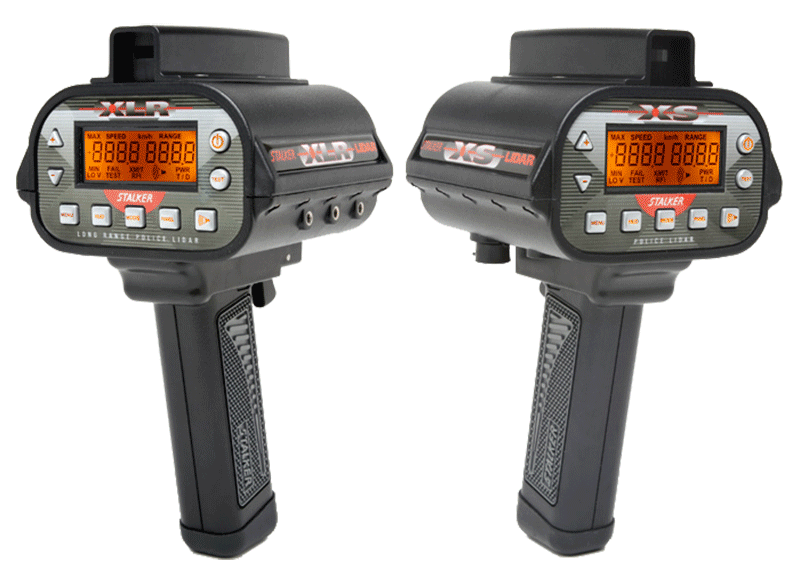 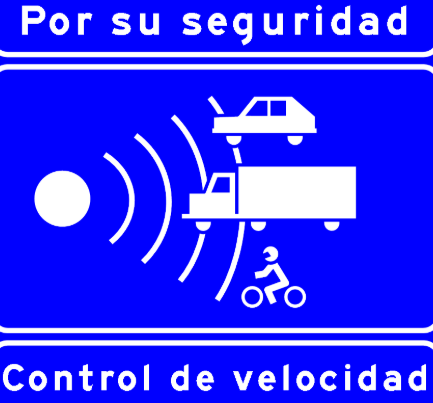 4
Ayuntamiento de 
Las Gabias
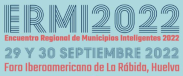 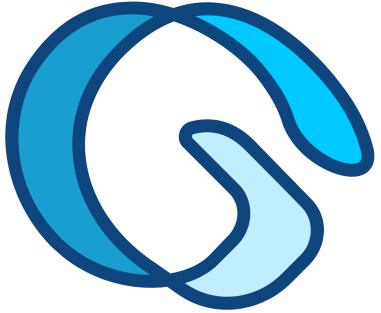 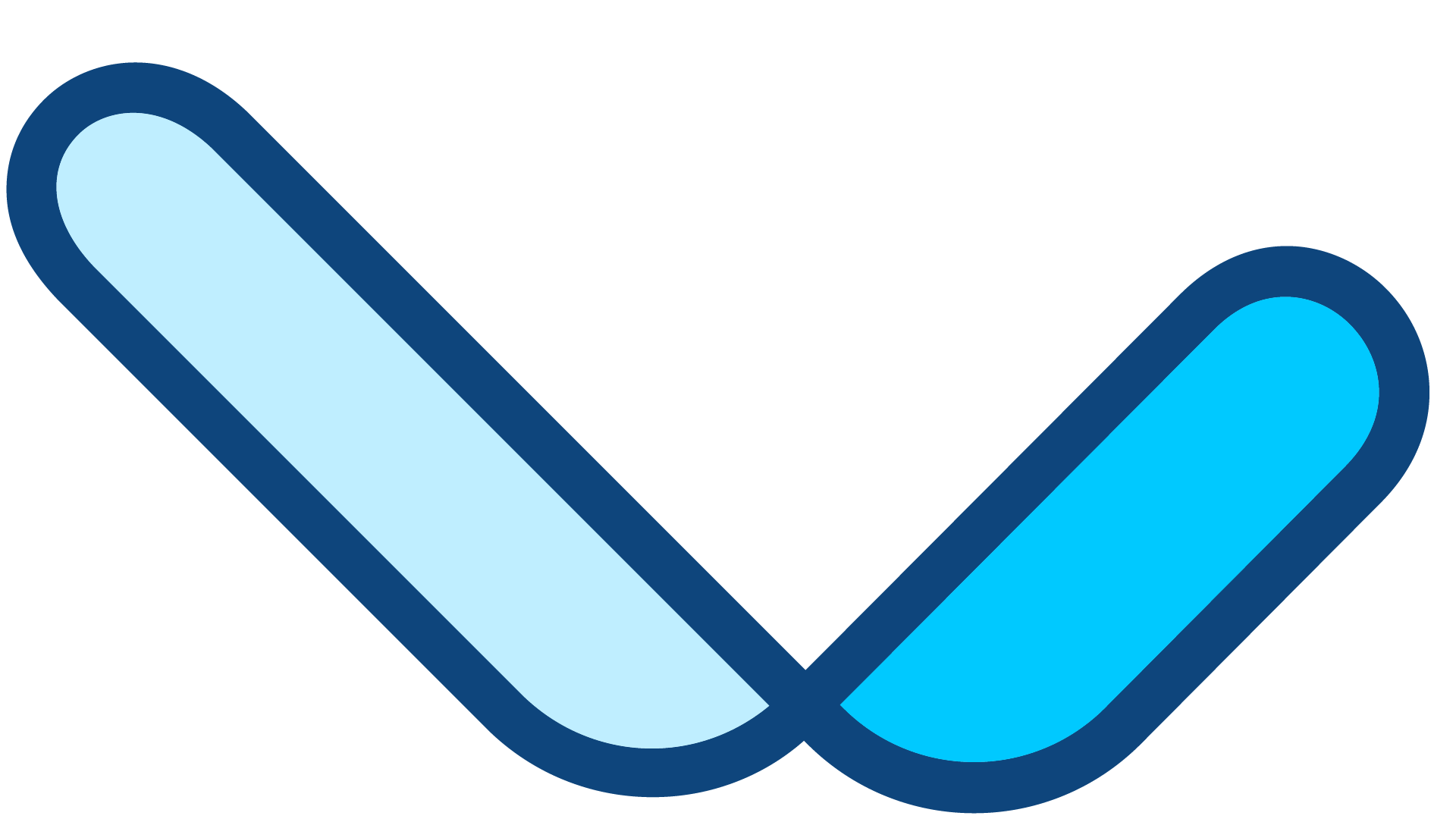 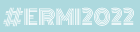 NUEVO PROYECTO SMART CITY
RADARES PEDAGÓGICO
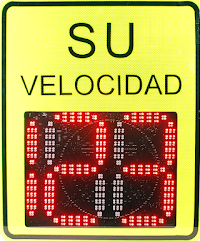 2
Ayuntamiento de 
Las Gabias
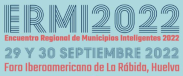 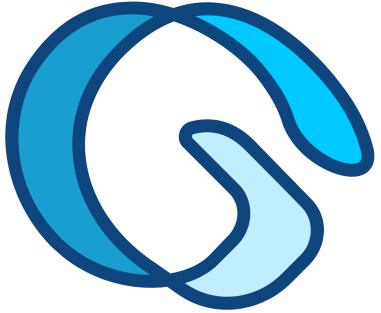 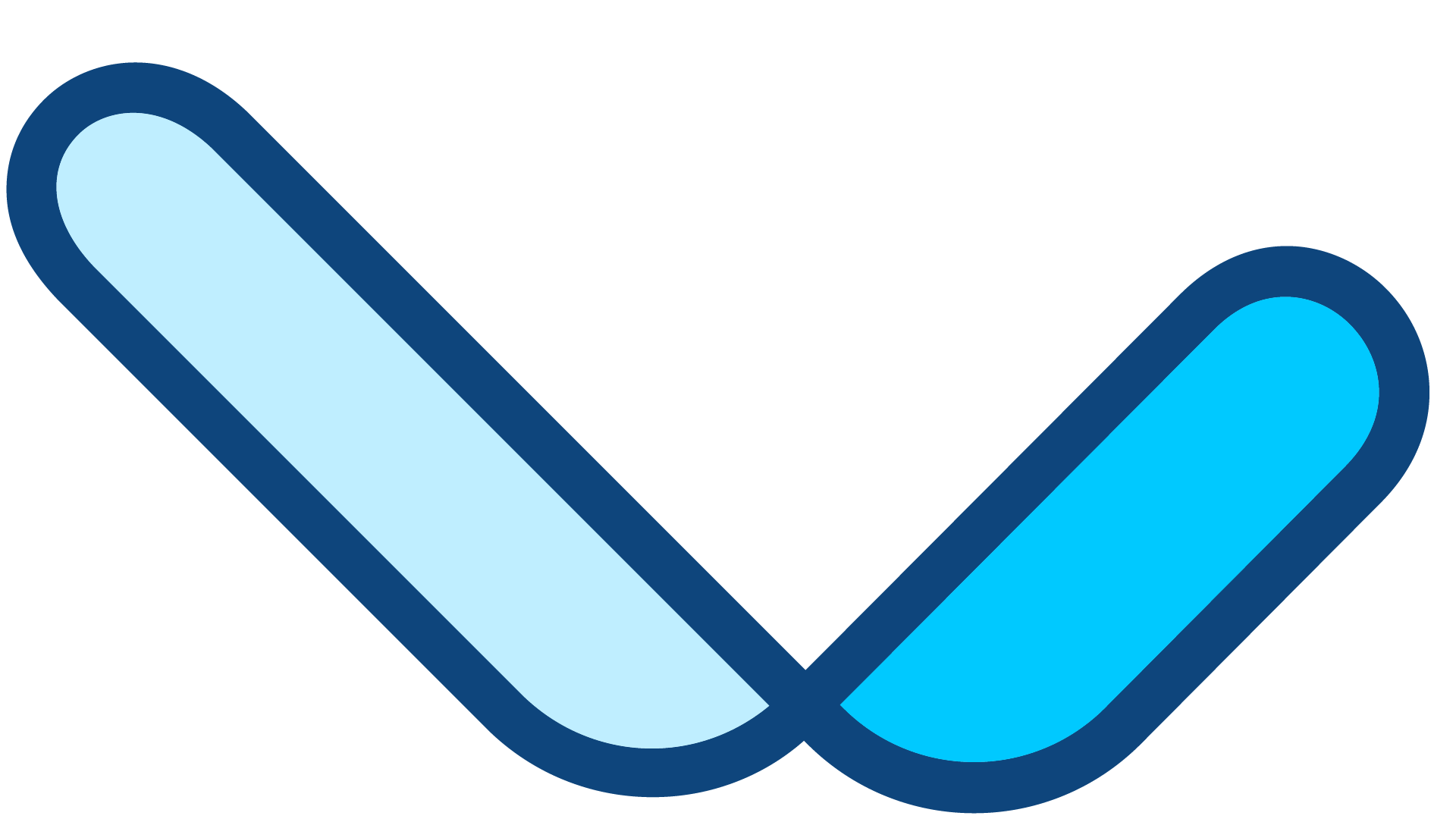 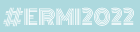 NUEVO PROYECTO SMART CITY
PUNTOS DE CONEXIÓN WIFI PARQUES Y 
EDIFICIOS MUNICIPALES
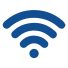 20
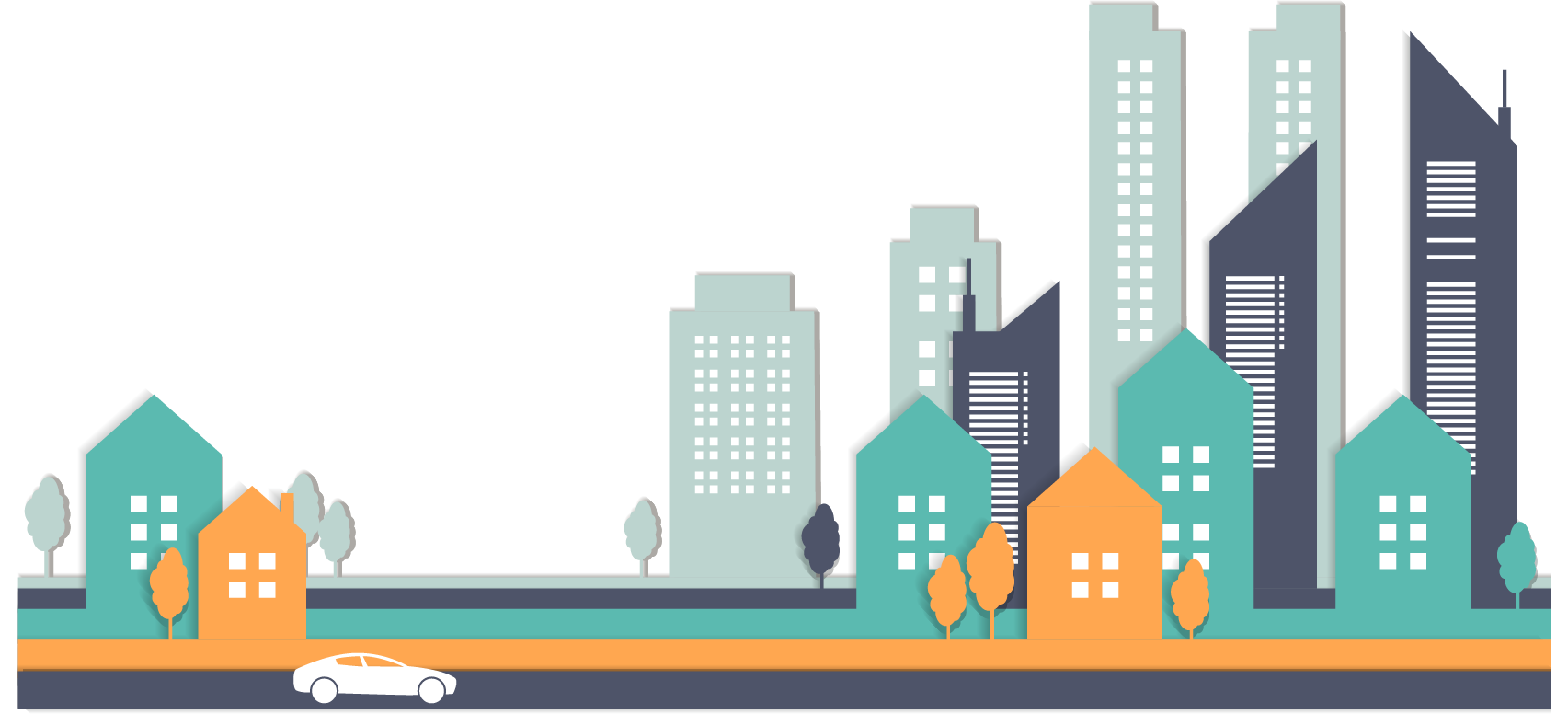 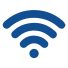 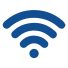 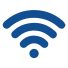 Ayuntamiento de 
Las Gabias
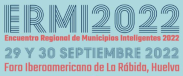 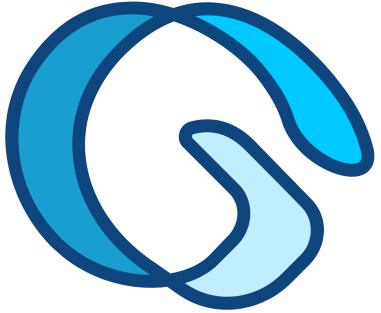 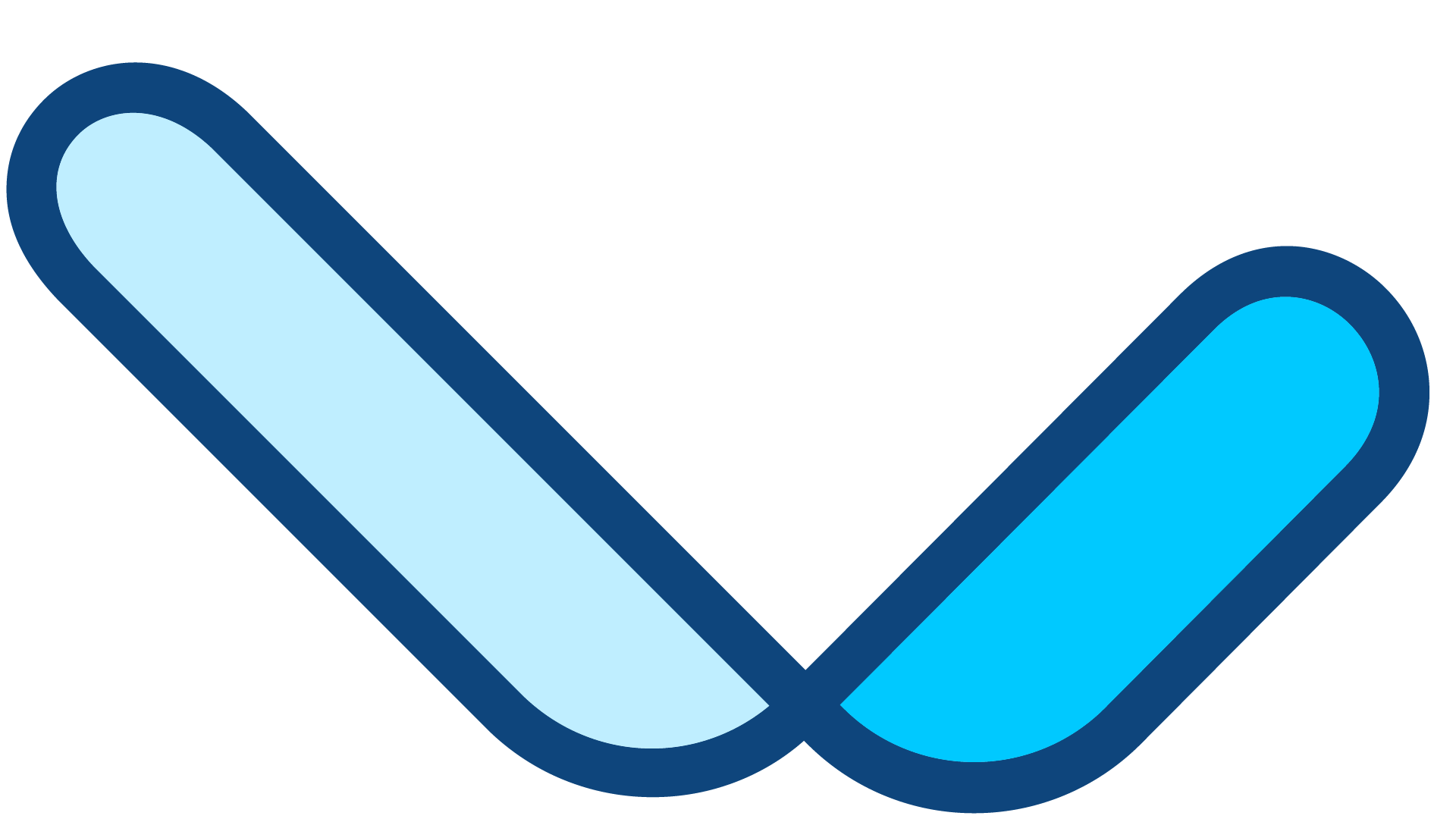 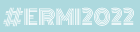 NUEVO PROYECTO SMART CITY
EQUIPOS WIFI PORTÁTILES PARA EVENTOS
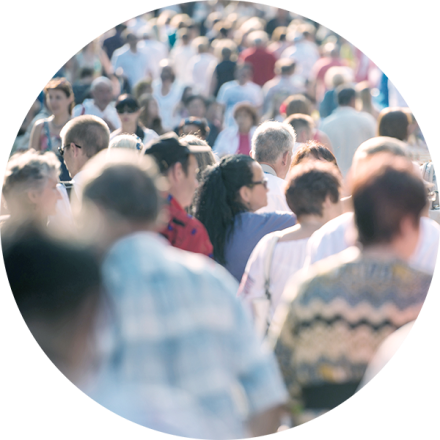 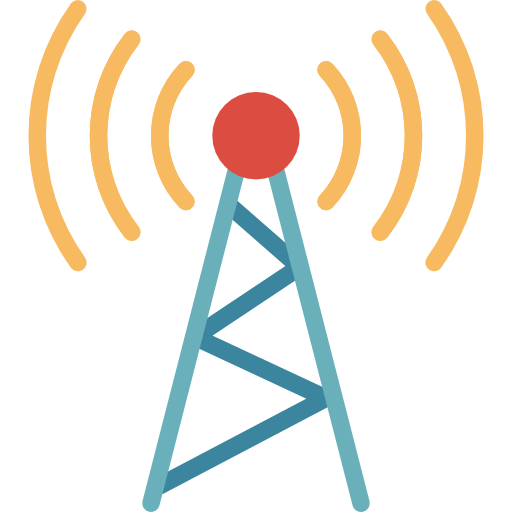 2
Ayuntamiento de 
Las Gabias
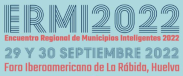 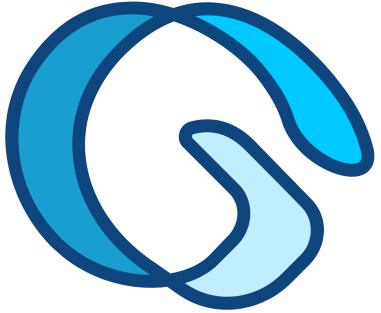 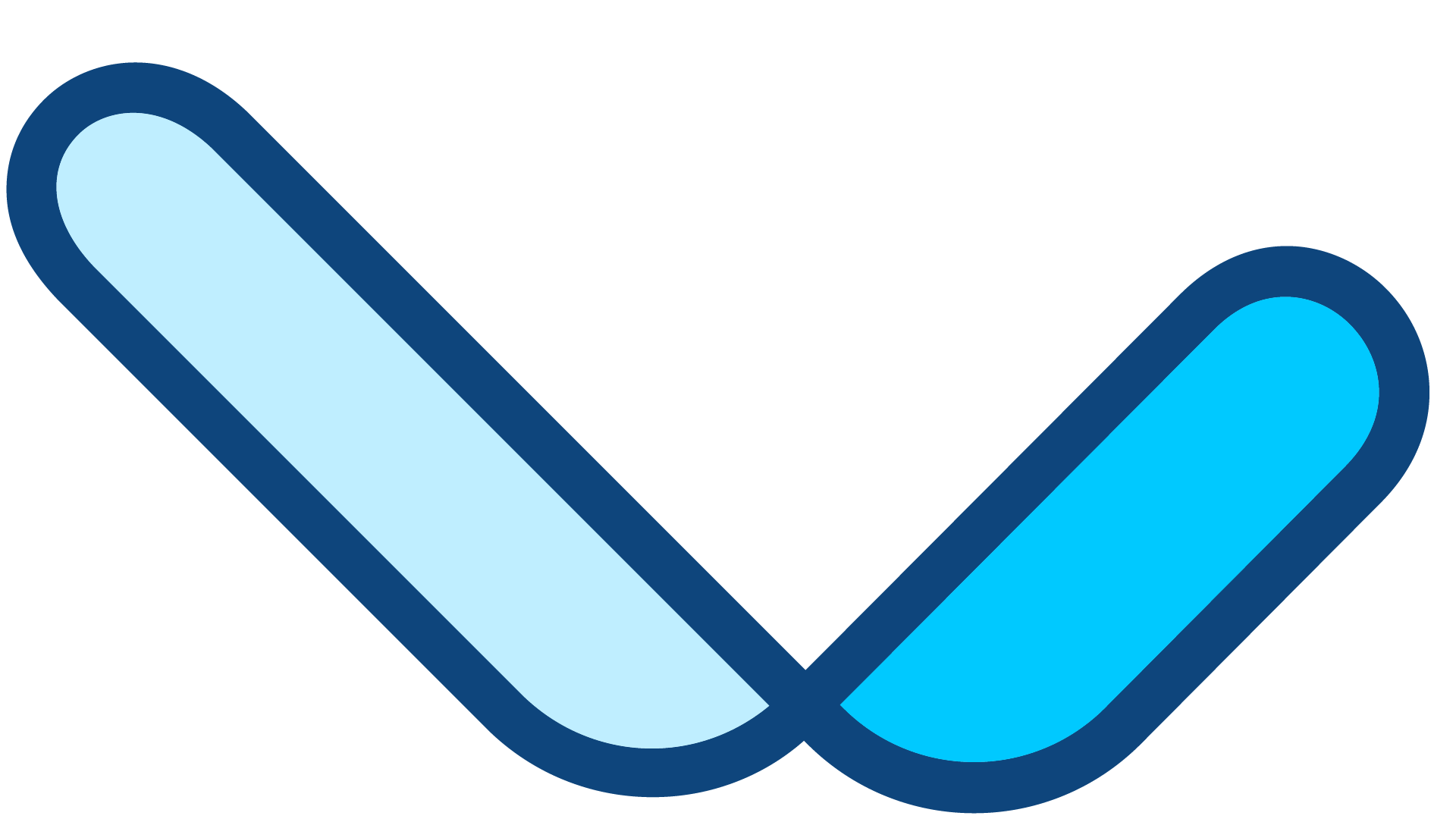 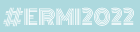 NUEVO PROYECTO SMART CITY
PANTALLAS INFORMATIVAS
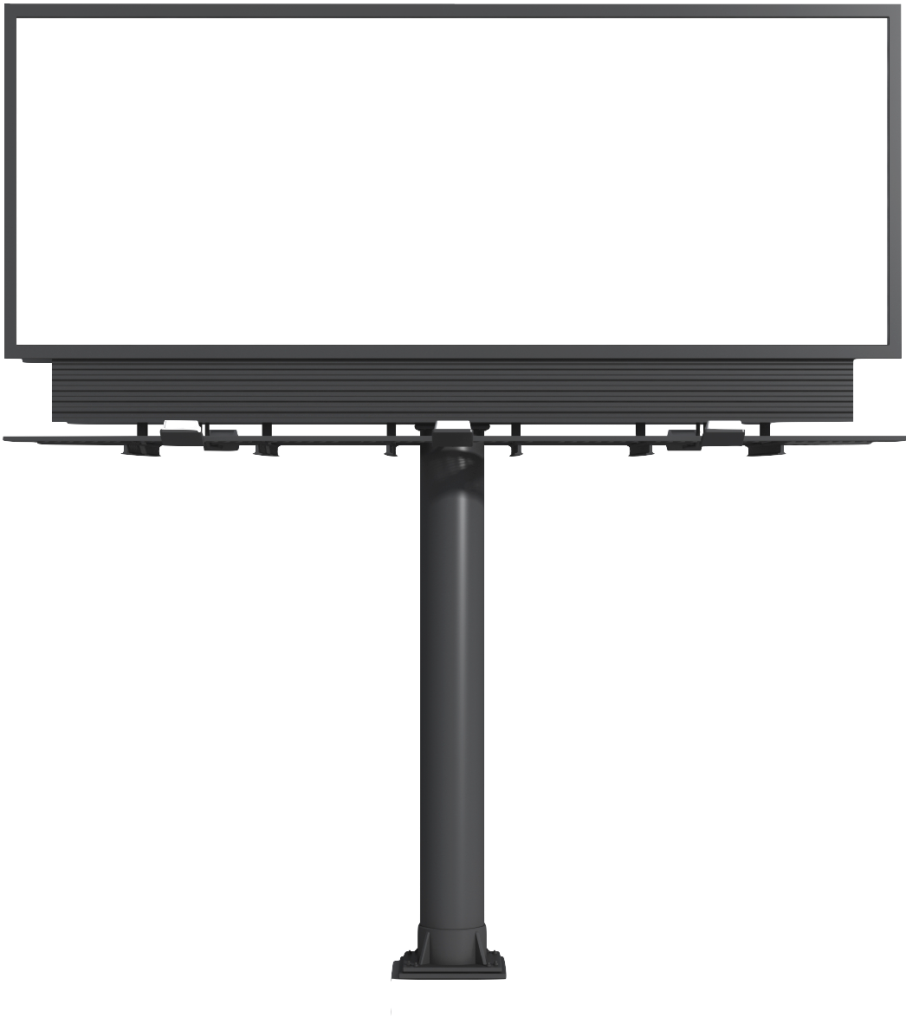 6
Ayuntamiento de 
Las Gabias
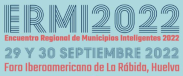 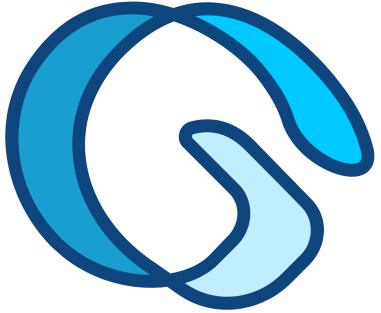 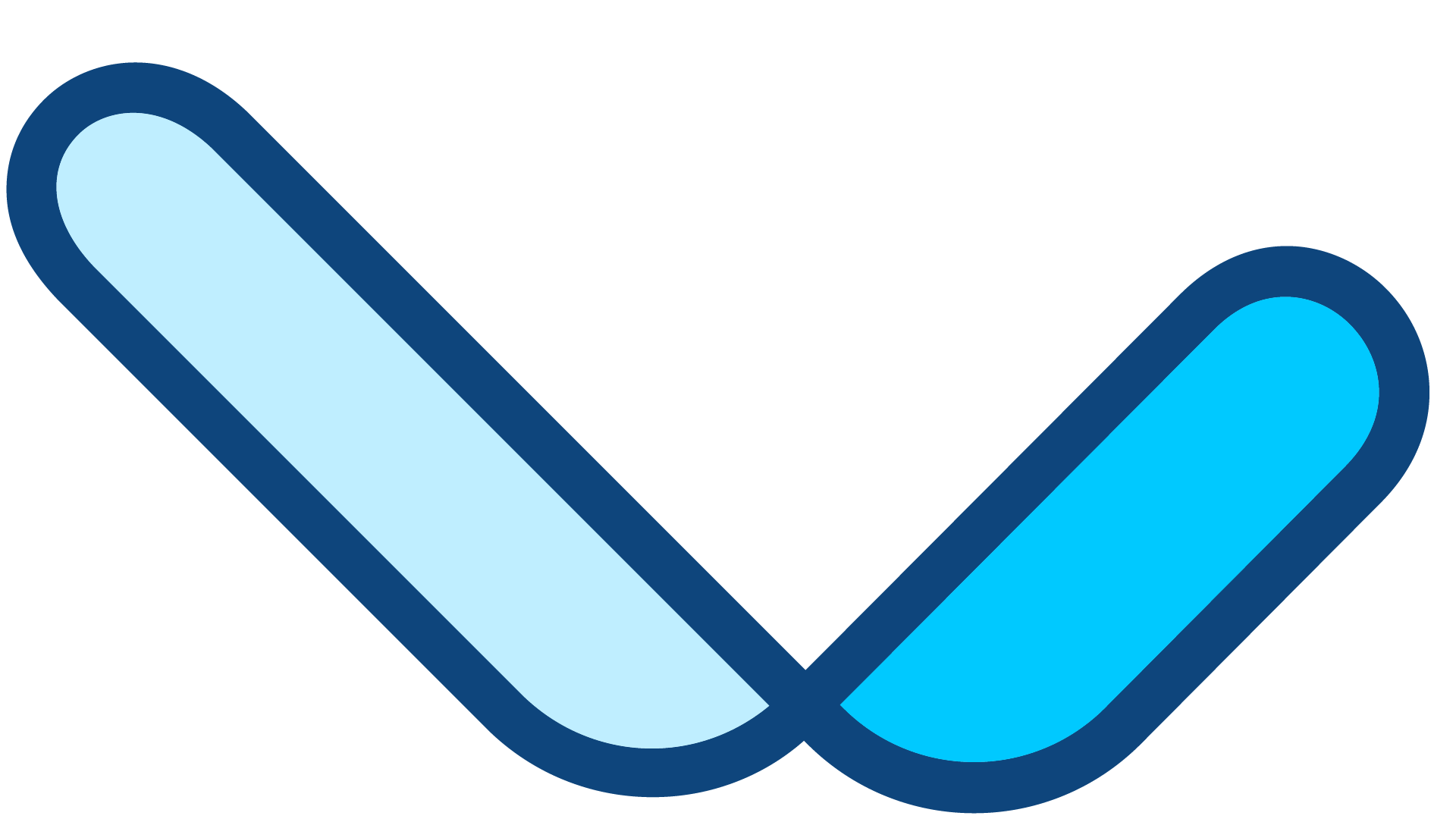 LAS GABIAS
MUNICIPIO INTELIGENTE













Gobernanza de los datos e indicadores
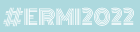 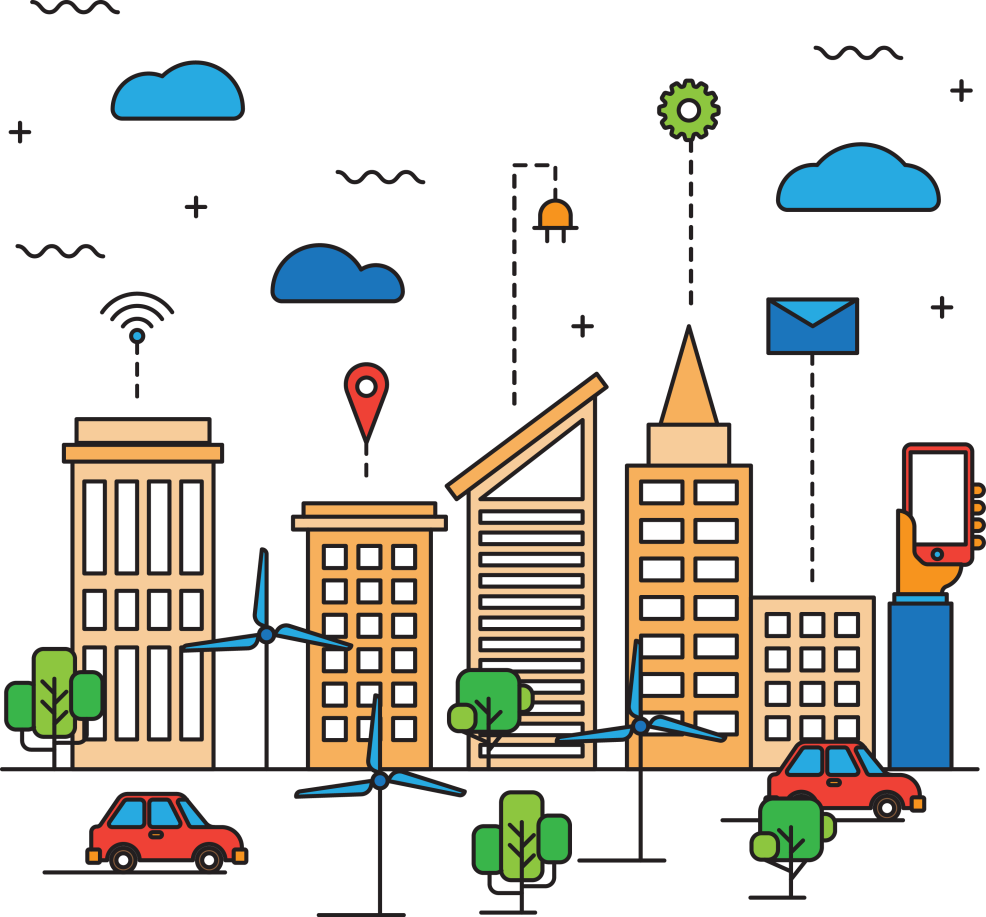 TOMA DE DECISIONES
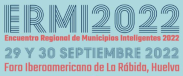 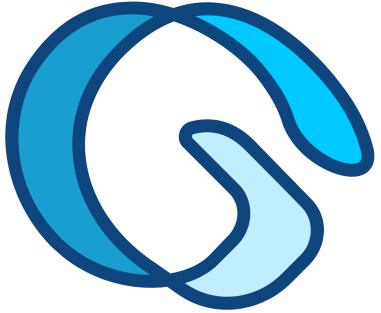 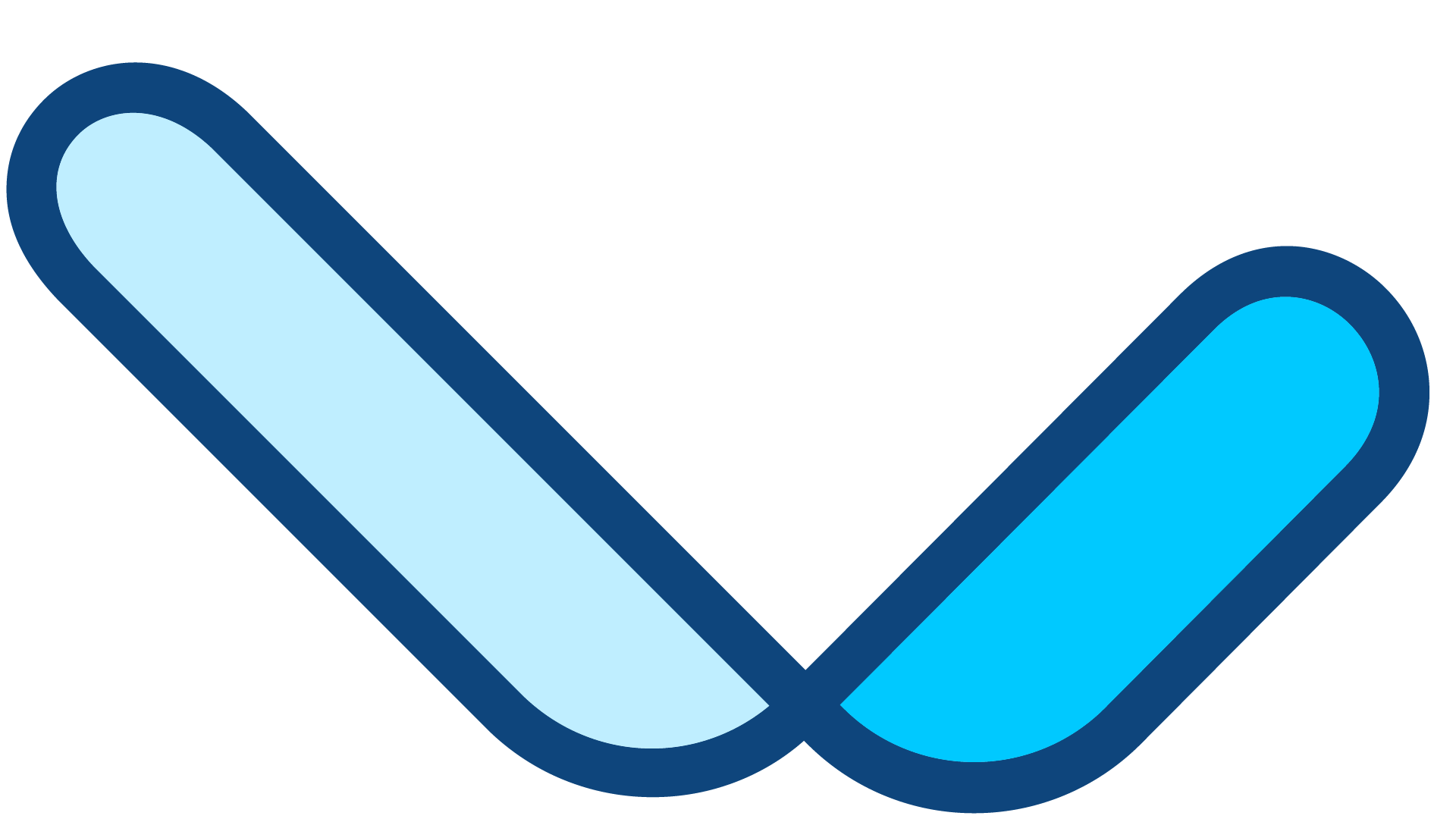 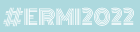 NUEVO PROYECTO SMART CITY 
ANÁLISIS DE DATOS CON CALIDAD Y TOMA DE DECISIONES EN EL MUNCIPIO DE LAS GABIAS
Apertura de sede adicional Policía Local Híjar
Ayuntamiento de 
Las Gabias
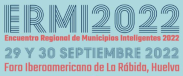 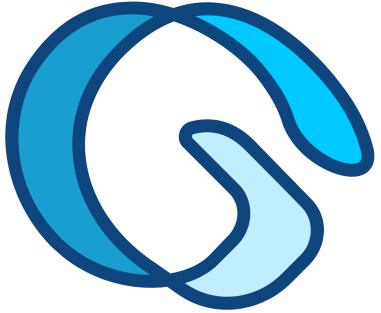 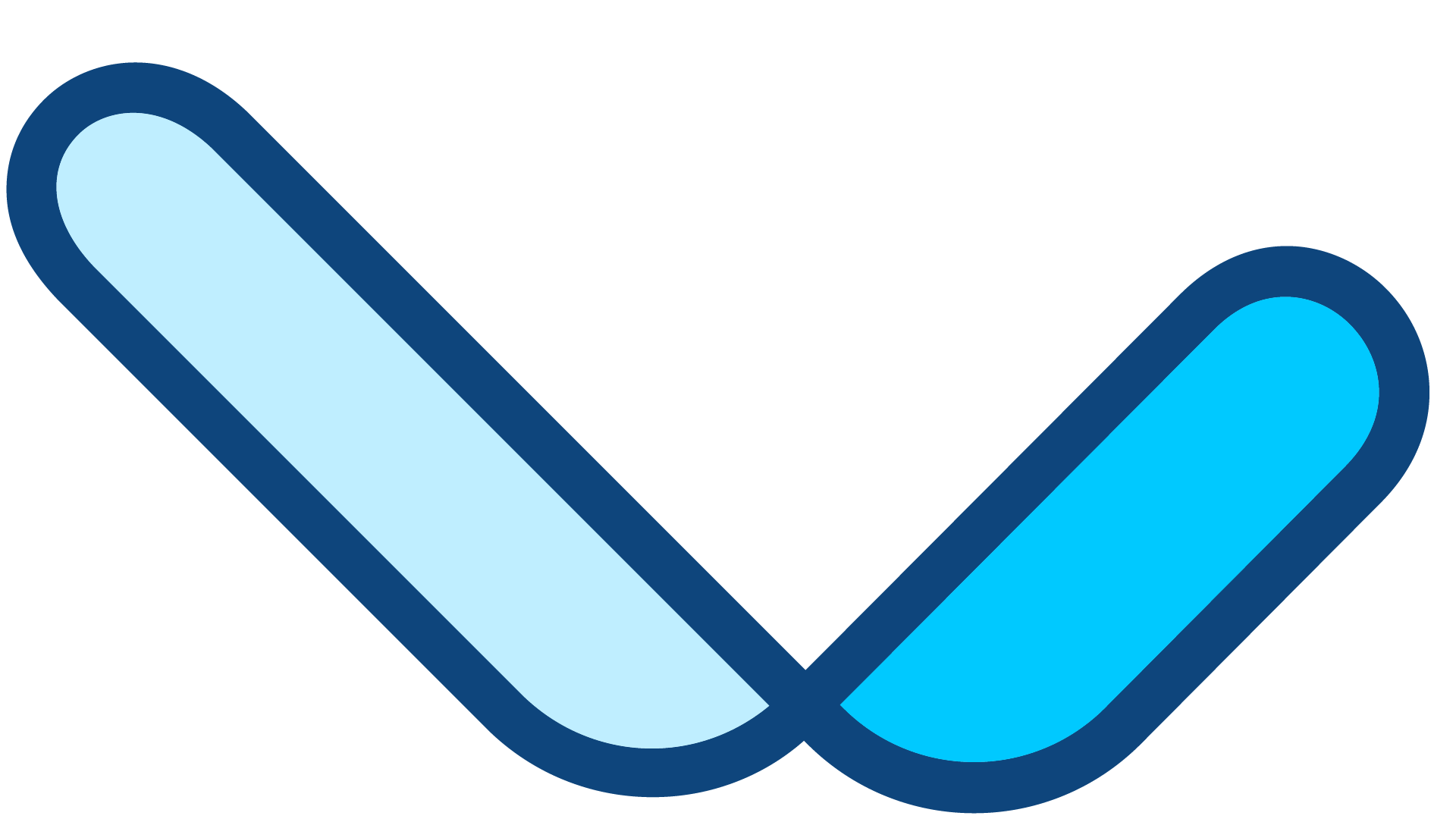 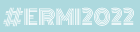 NUEVO PROYECTO SMART CITY 
ANÁLISIS DE DATOS CON CALIDAD Y TOMA DE DECISIONES EN EL MUNCIPIO DE LAS GABIAS
Adecuación videowall en sede de Policía Local
Ayuntamiento de 
Las Gabias
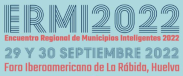 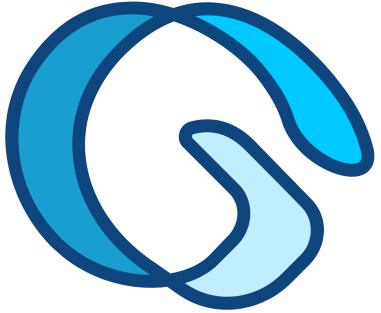 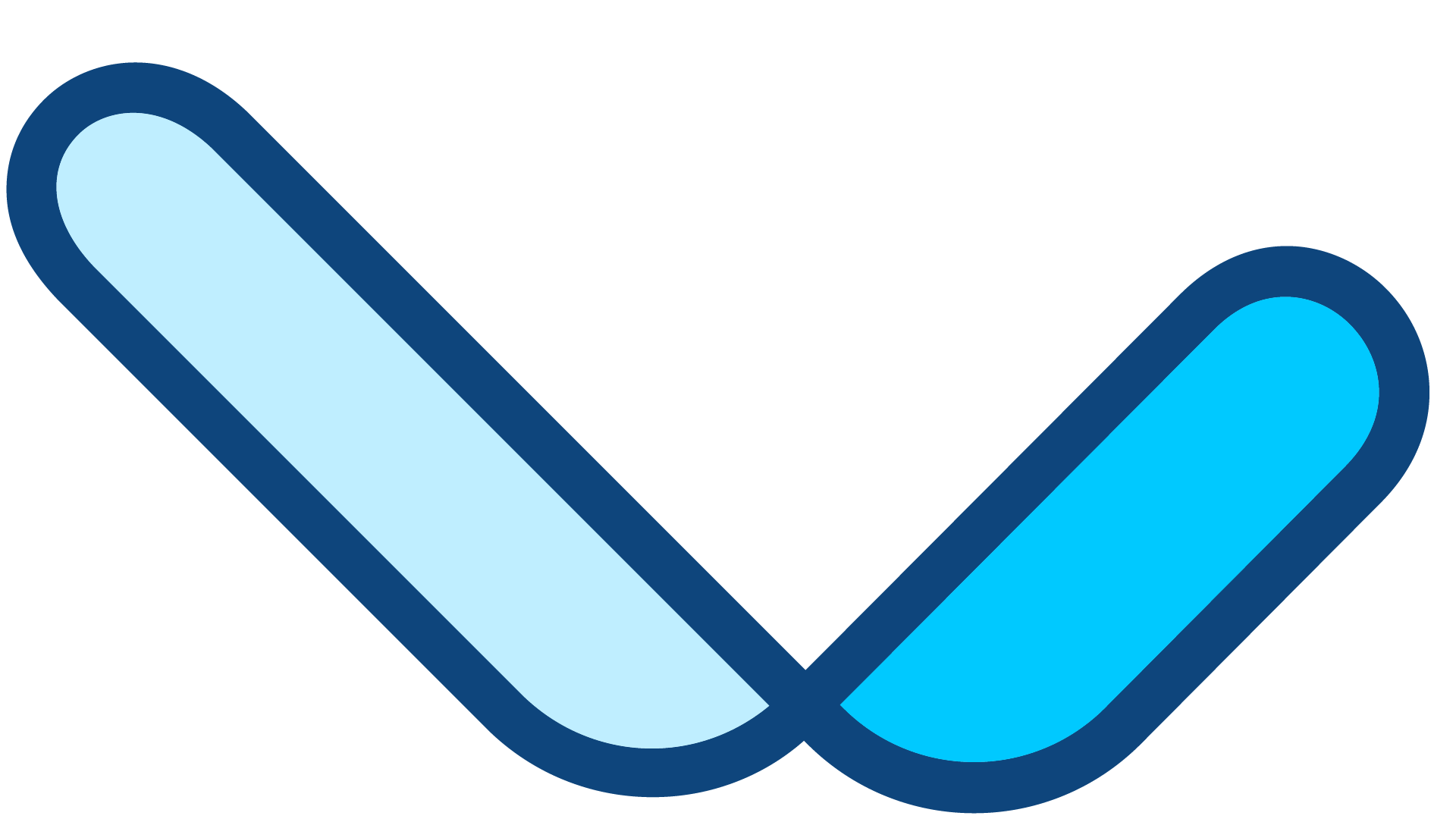 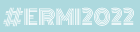 NUEVO PROYECTO SMART CITY 
ANÁLISIS DE DATOS CON CALIDAD Y TOMA DE DECISIONES EN EL MUNCIPIO DE LAS GABIAS
Adecuación horario Policía Local
Ayuntamiento de 
Las Gabias
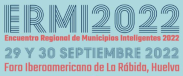 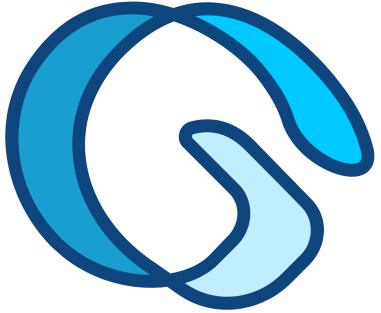 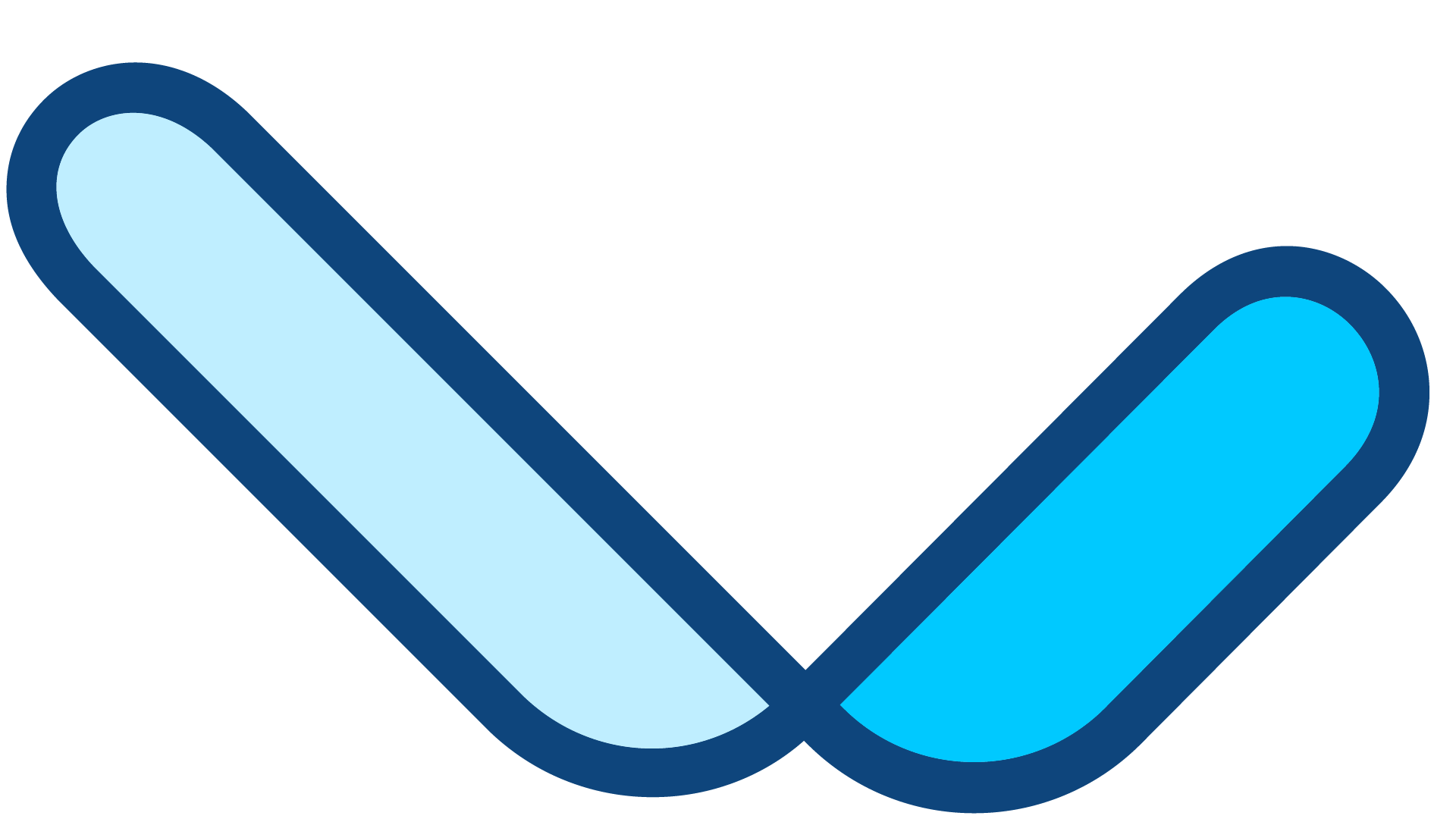 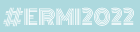 NUEVO PROYECTO SMART CITY 
ANÁLISIS DE DATOS CON CALIDAD Y TOMA DE DECISIONES EN EL MUNCIPIO DE LAS GABIAS
Cambio sentido circulación de calles
Ayuntamiento de 
Las Gabias
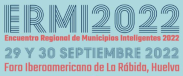 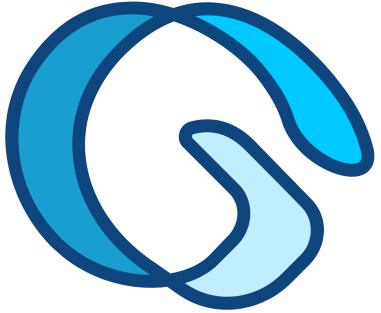 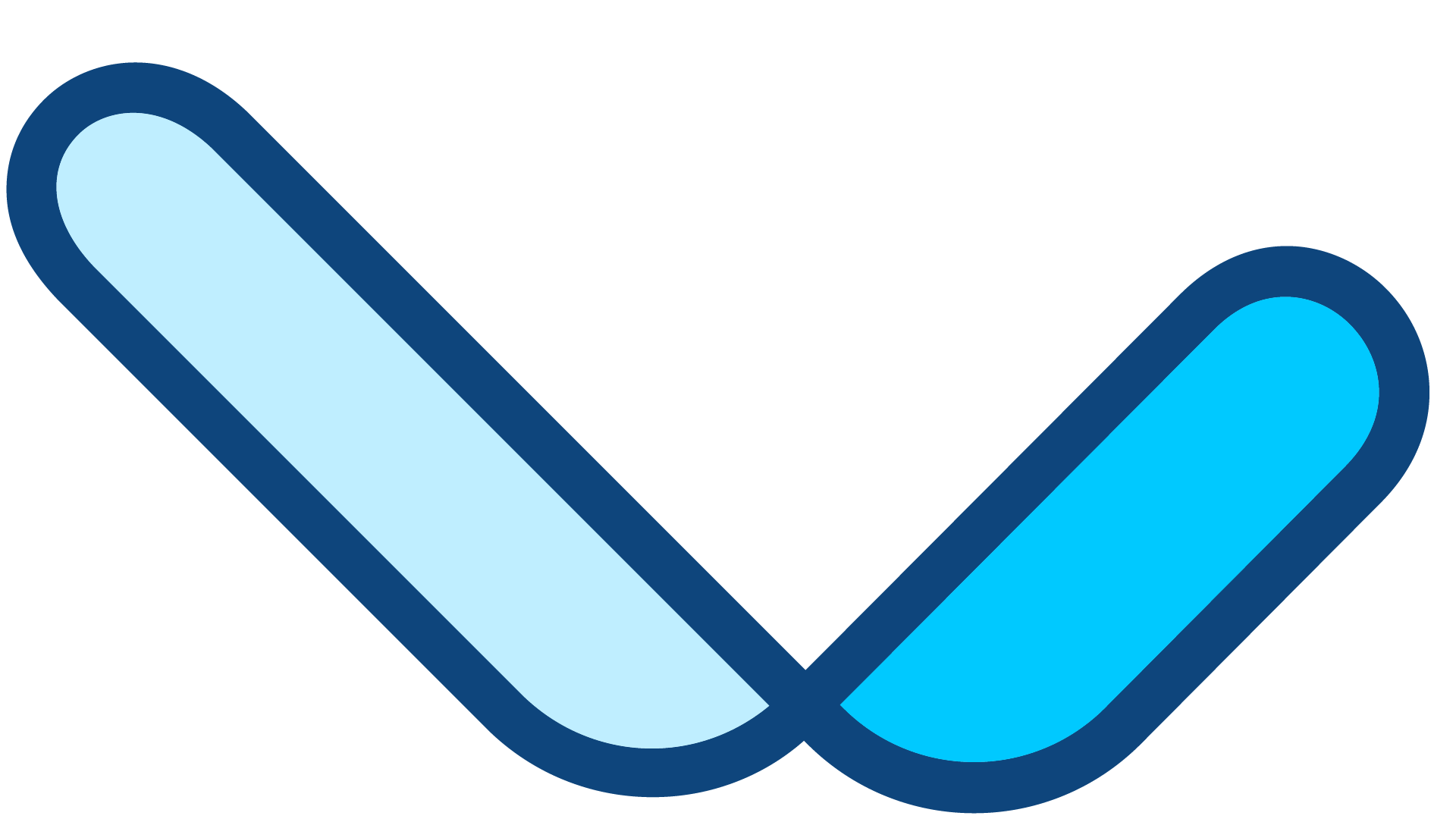 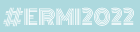 NUEVO PROYECTO SMART CITY 
ANÁLISIS DE DATOS CON CALIDAD Y TOMA DE DECISIONES EN EL MUNCIPIO DE LAS GABIAS
Peatonalización de calles
Ayuntamiento de 
Las Gabias
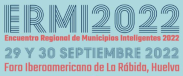 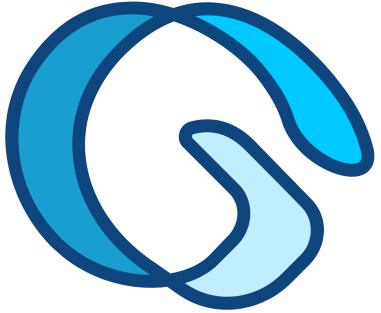 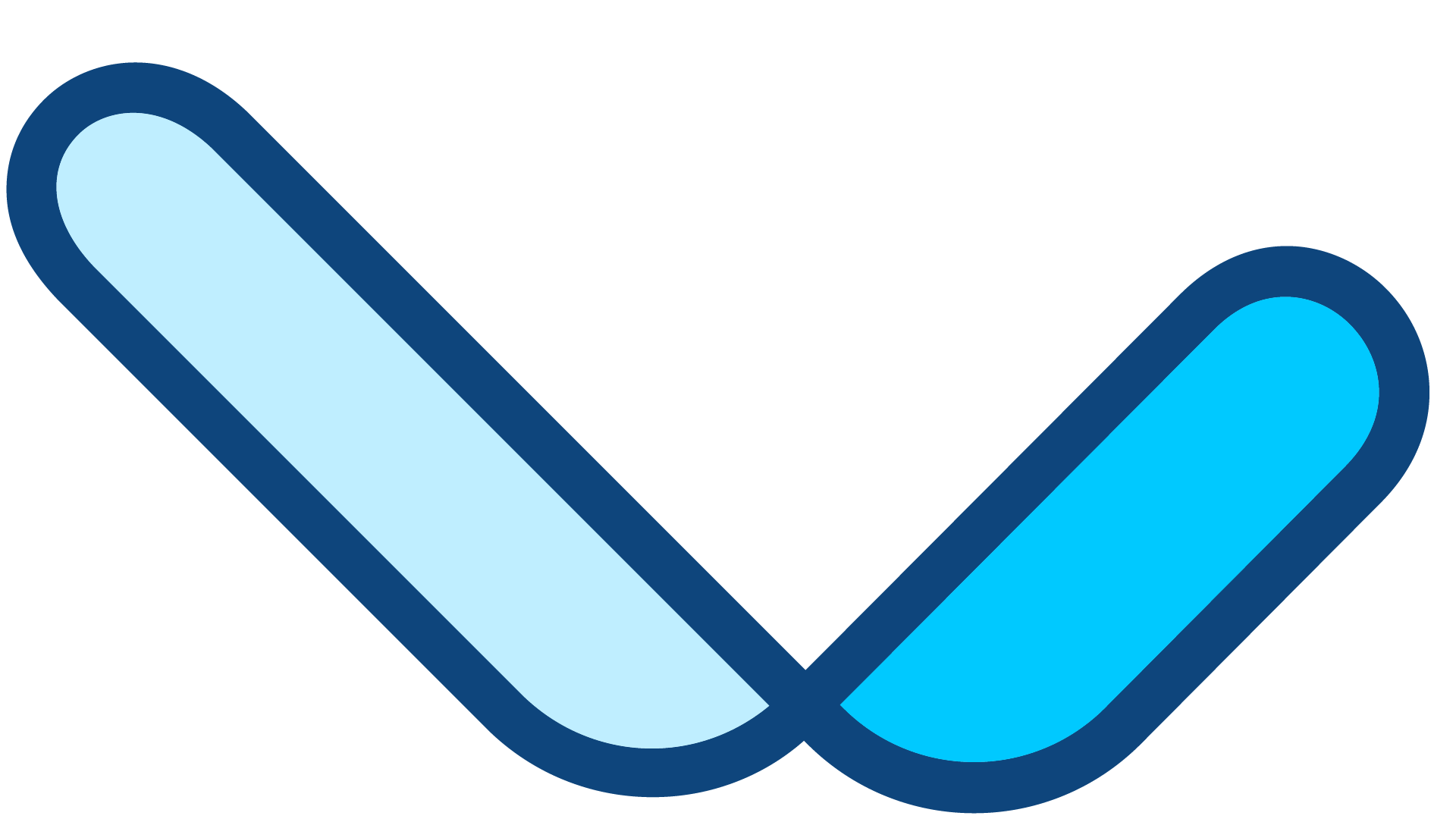 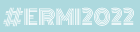 NUEVO PROYECTO SMART CITY 
ANÁLISIS DE DATOS CON CALIDAD Y TOMA DE DECISIONES EN EL MUNCIPIO DE LAS GABIAS
Recomendaciones a la Ciudad por cambios ambientales
Ayuntamiento de 
Las Gabias
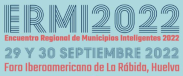 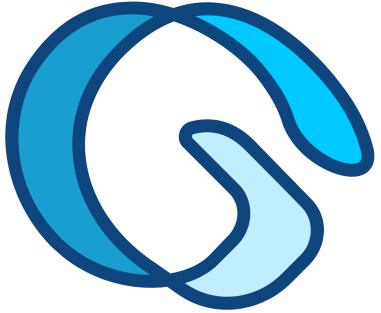 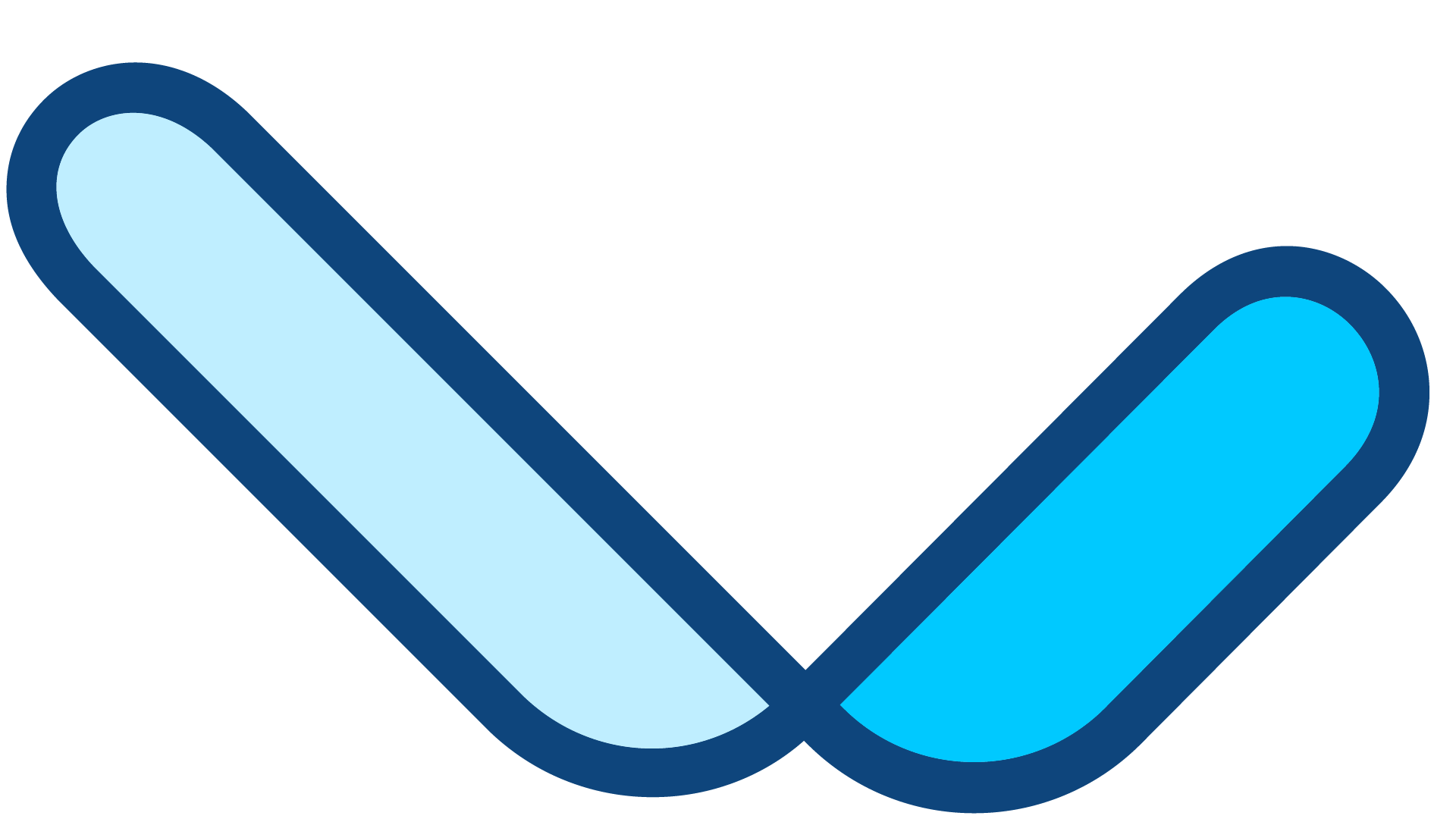 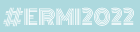 NUEVO PROYECTO SMART CITY 
ANÁLISIS DE DATOS CON CALIDAD Y TOMA DE DECISIONES EN EL MUNCIPIO DE LAS GABIAS
Ajustes horario recogida de residuos
Ayuntamiento de 
Las Gabias
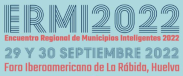 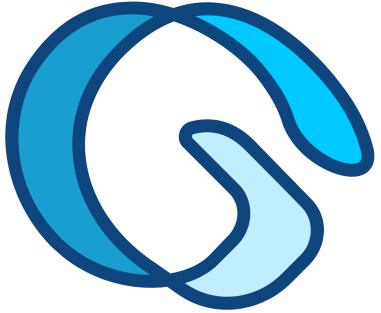 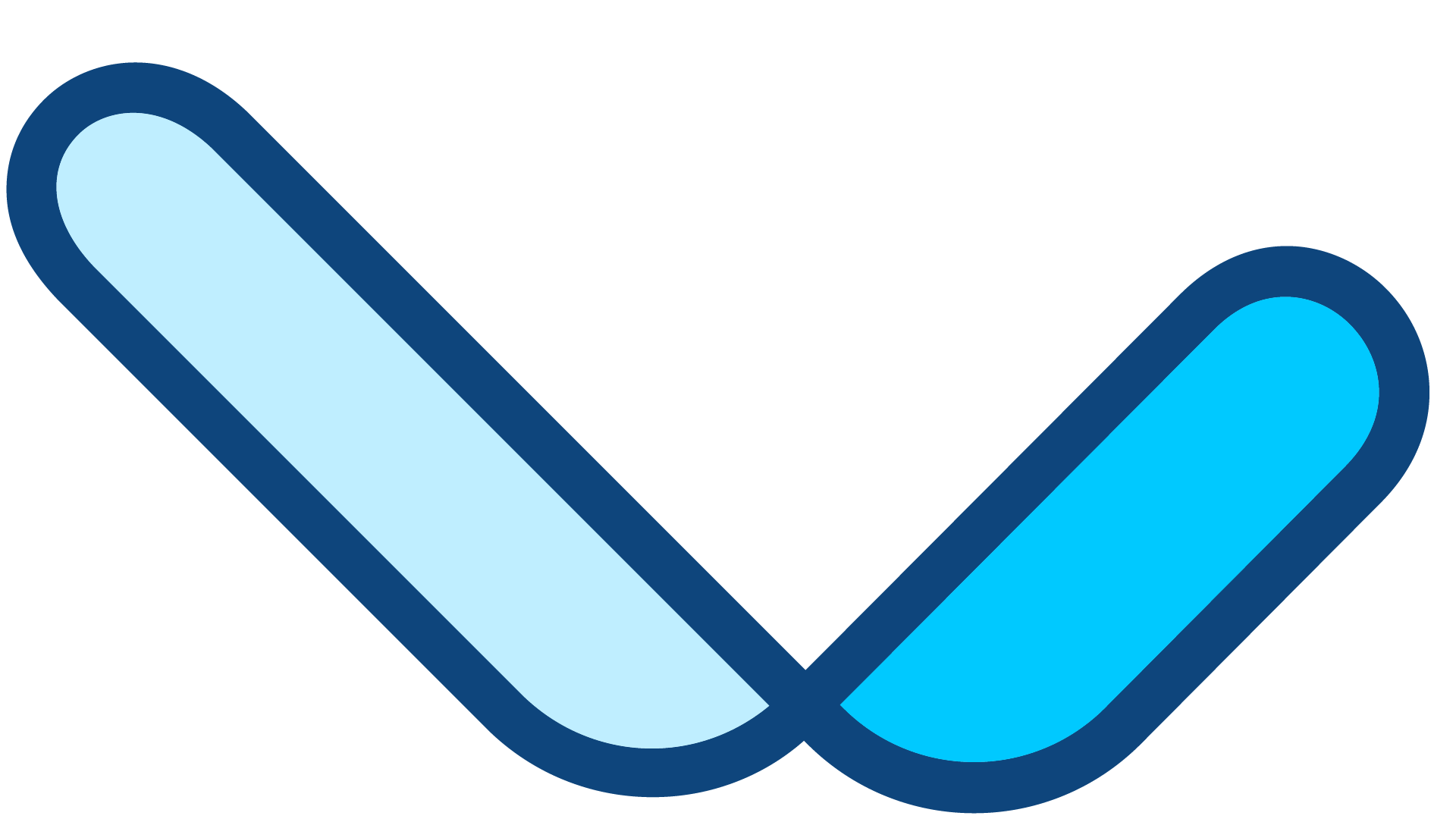 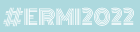 NUEVO PROYECTO SMART CITY 
ANÁLISIS DE DATOS CON CALIDAD Y TOMA DE DECISIONES EN EL MUNCIPIO DE LAS GABIAS
Ubicación de pantallas informativas
Ayuntamiento de 
Las Gabias
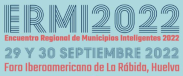 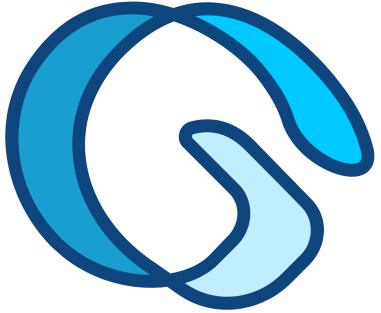 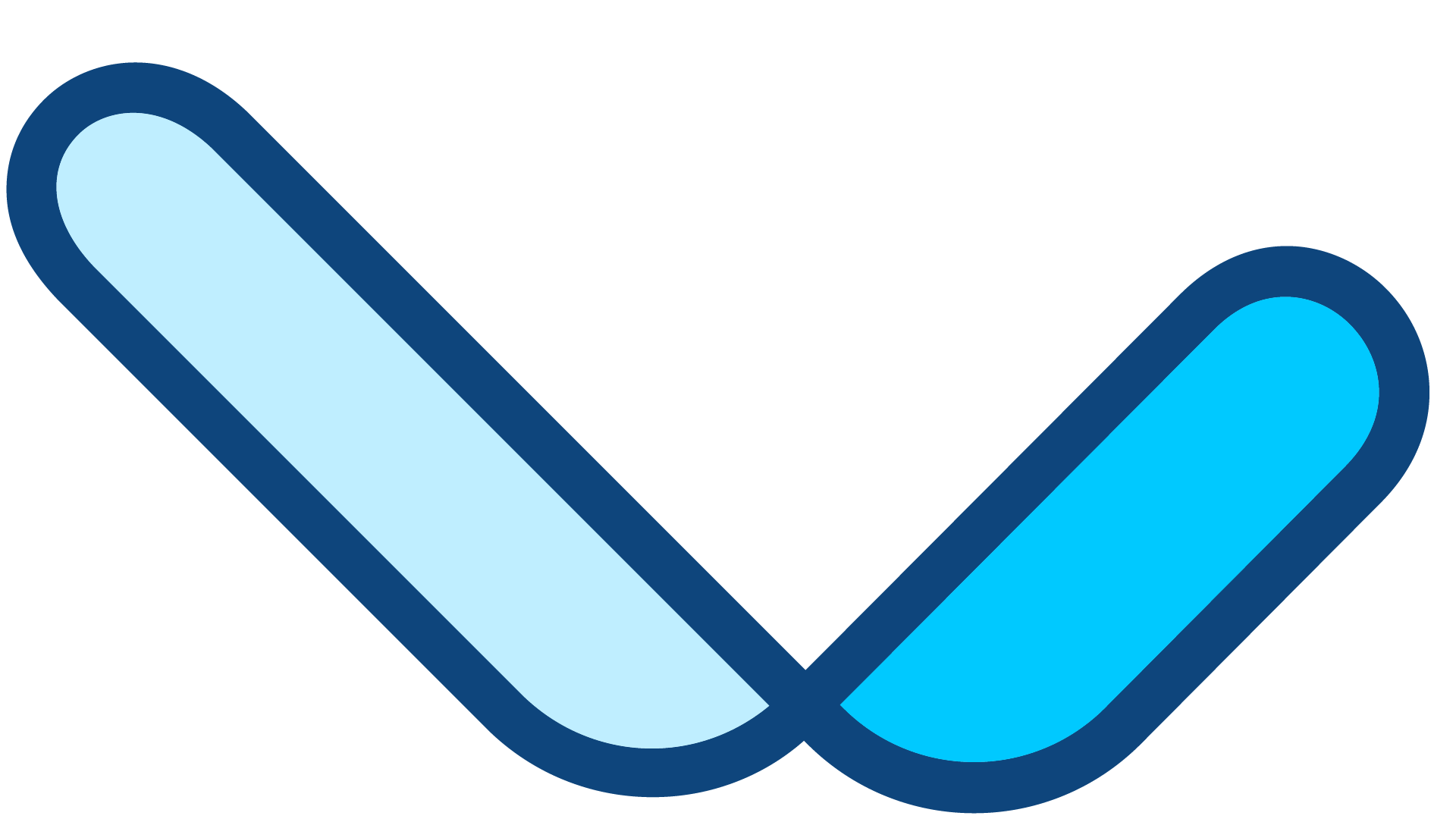 LAS GABIAS
MUNICIPIO INTELIGENTE













Gobernanza de los datos e indicadores
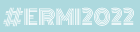 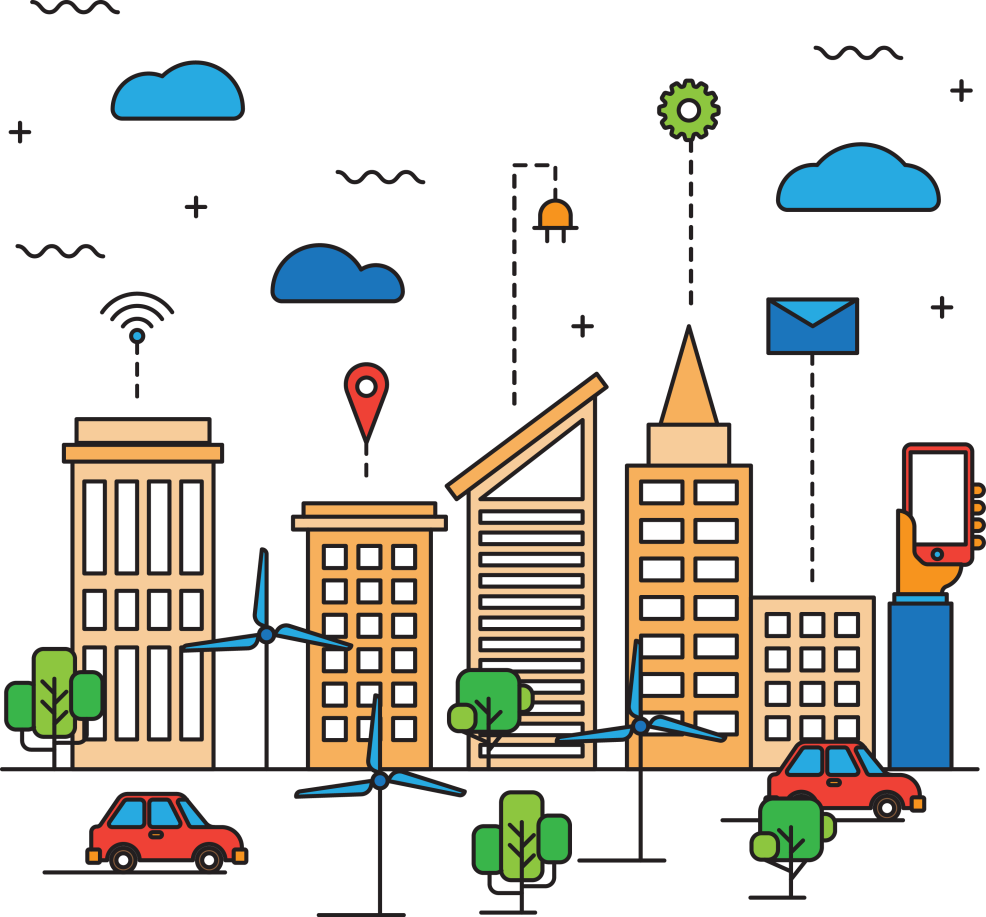 ÁNIMO RESTO DE LAS AA.PP.
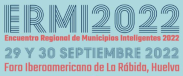